DEPARTAMENTO DE CIENCIAS DE LA VIDA 
Y LA AGRICULTURA

“EVALUACIÓN DE LA DISPERSIÓN DE LOS CONTAMINANTES ATMOSFÉRICOS CO, SO2 Y NOX PRODUCTO DEL DESARROLLO DE ACTIVIDADES INDUSTRIALES DEL CANTÓN RUMIÑAHUI PROVINCIA DE PICHINCHA”

Merino Pozo Raquel Alexandra 

                                                                                                   DIRECTOR: Quím. Erika Murgueitio Mg.
                                                                                                         CODIRECTOR: Ing.-Mat. Pedro Romero
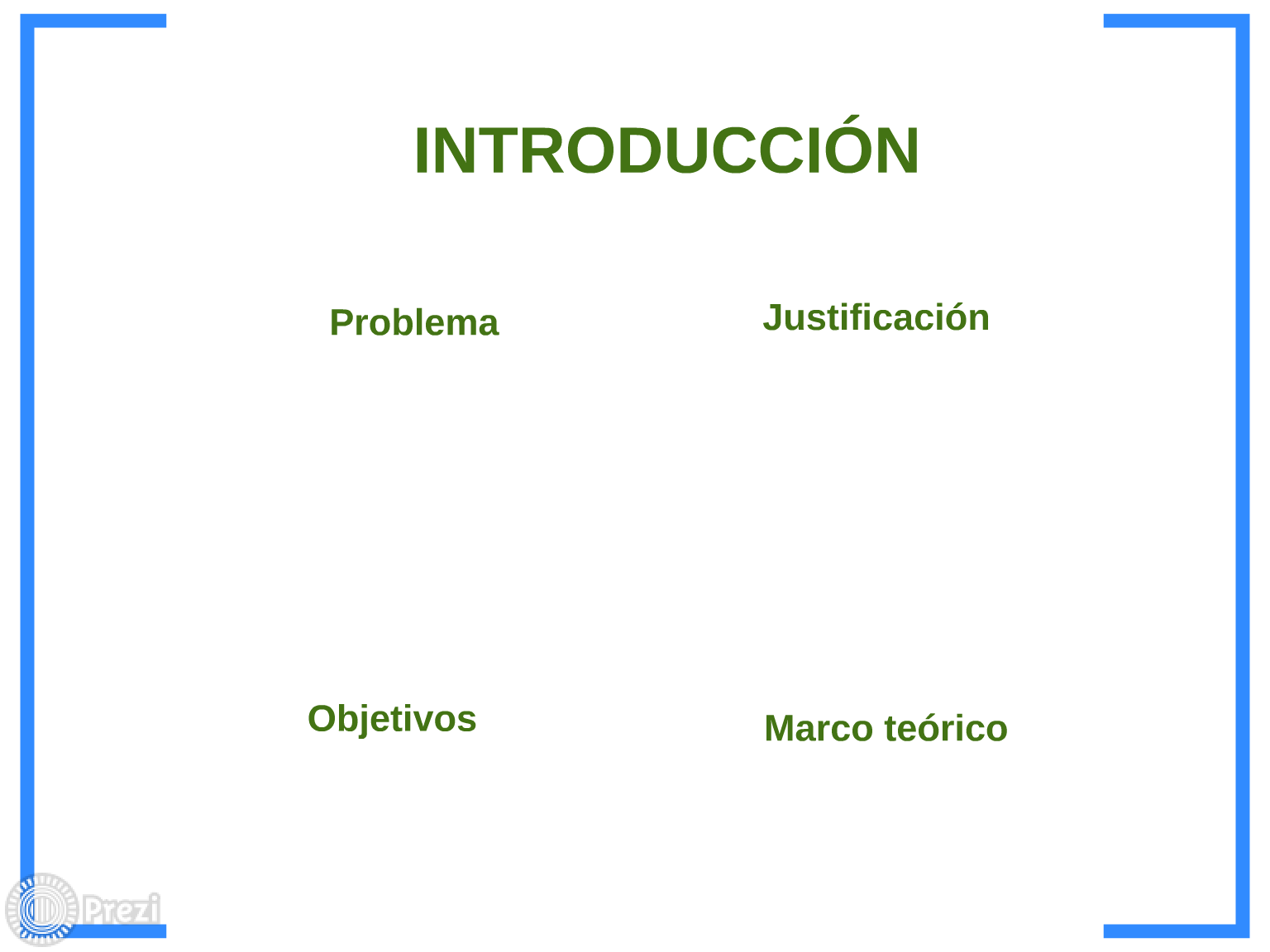 Problema
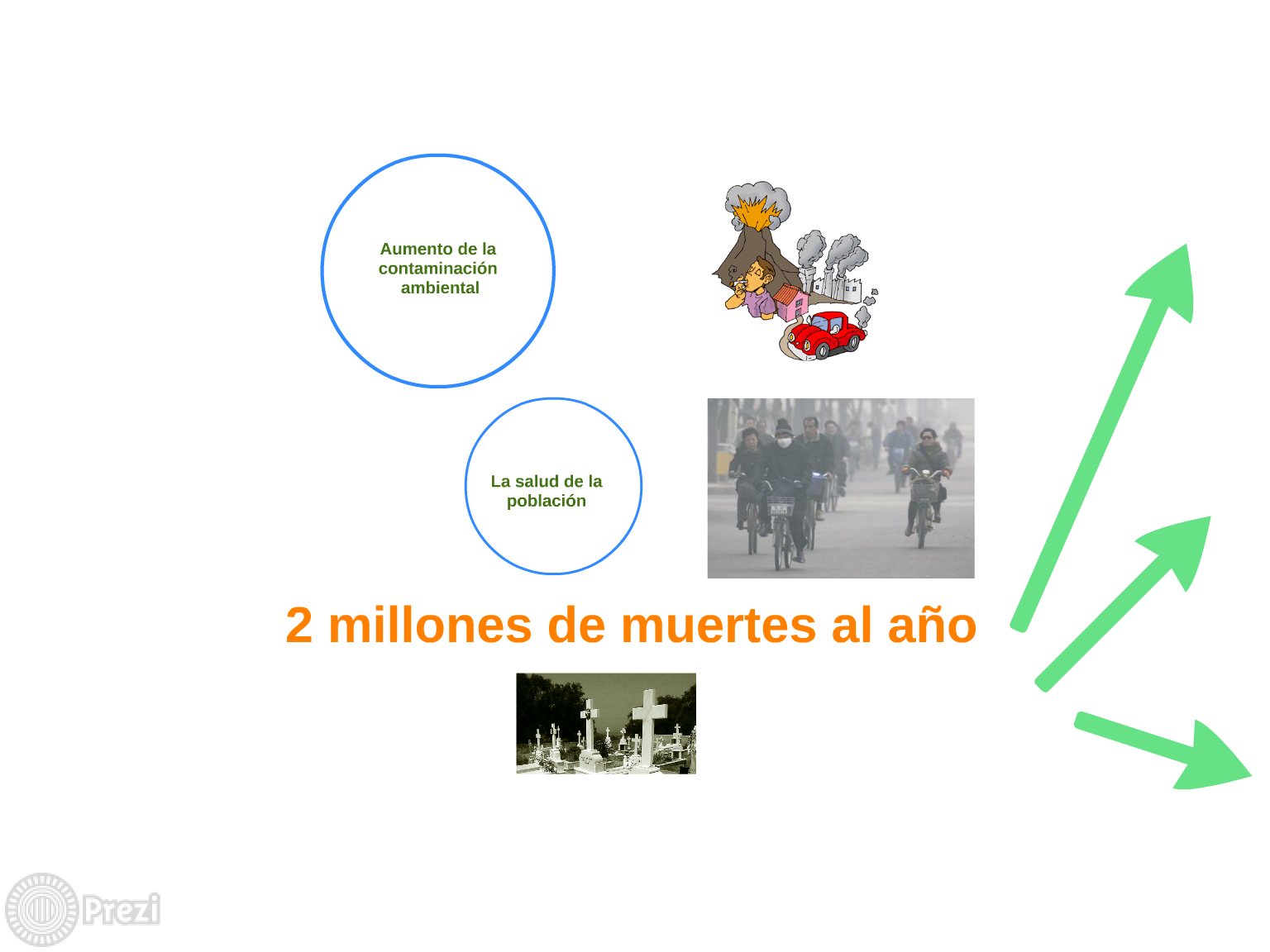 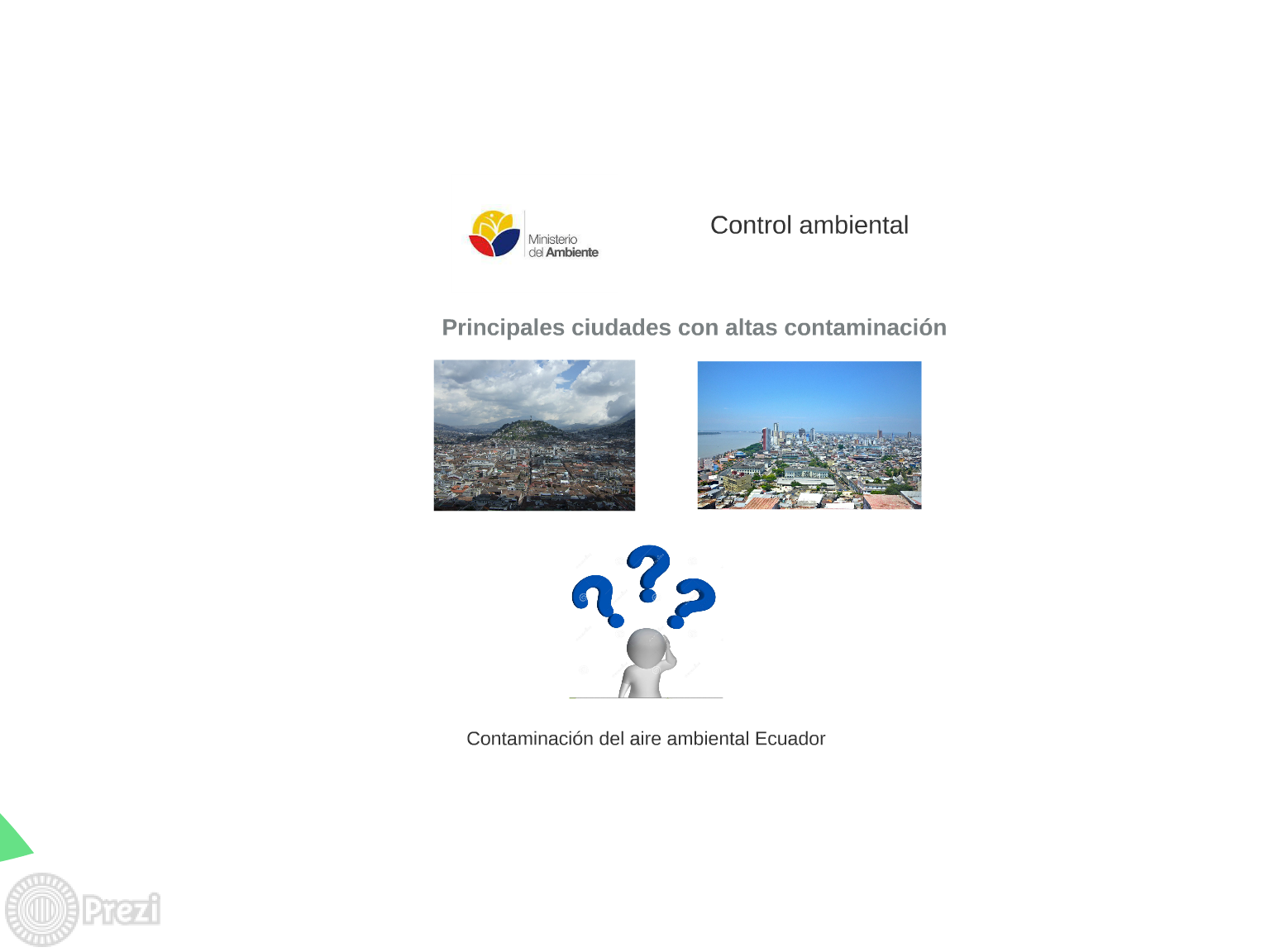 Justificación
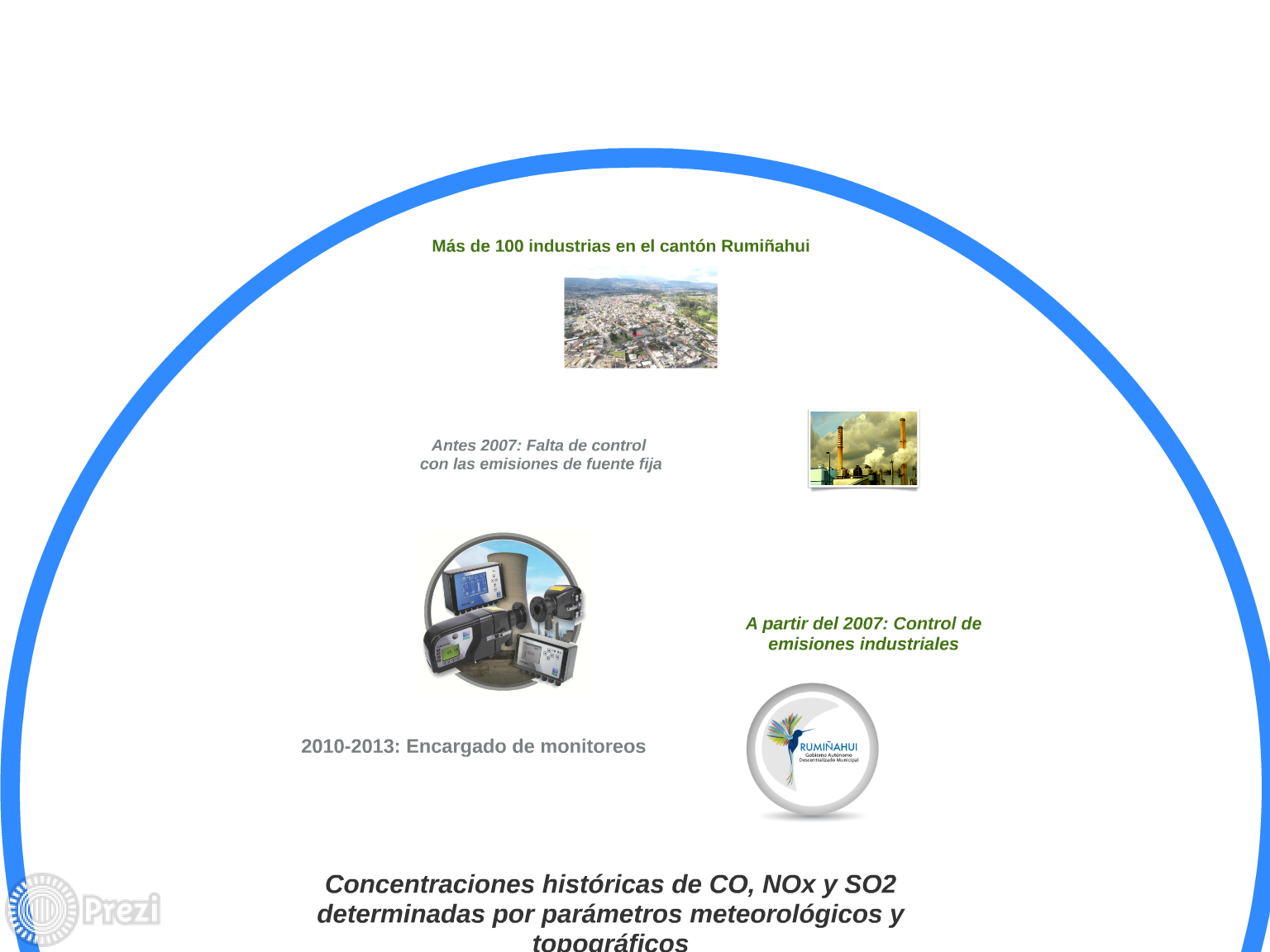 Justificación
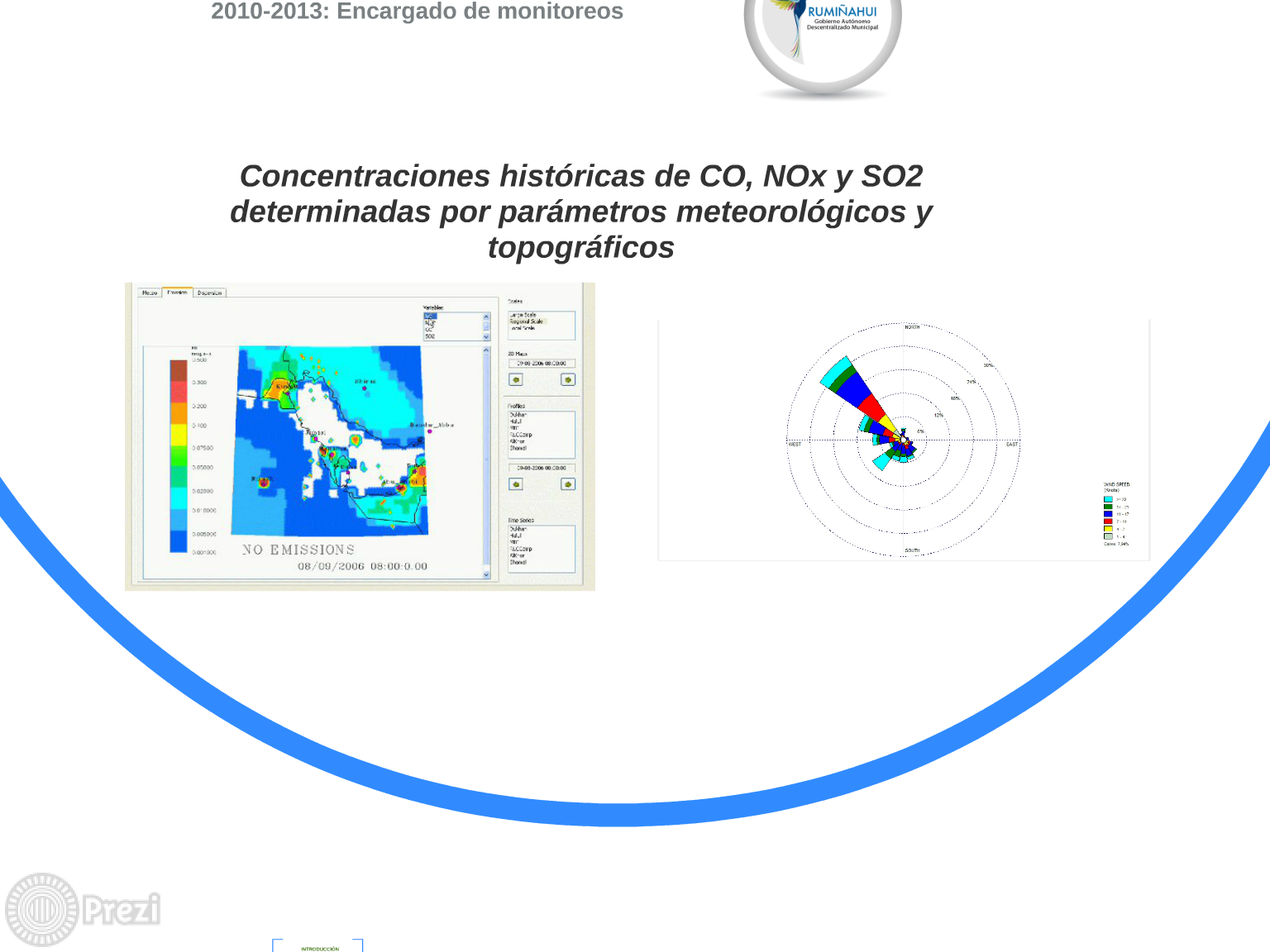 Objetivos
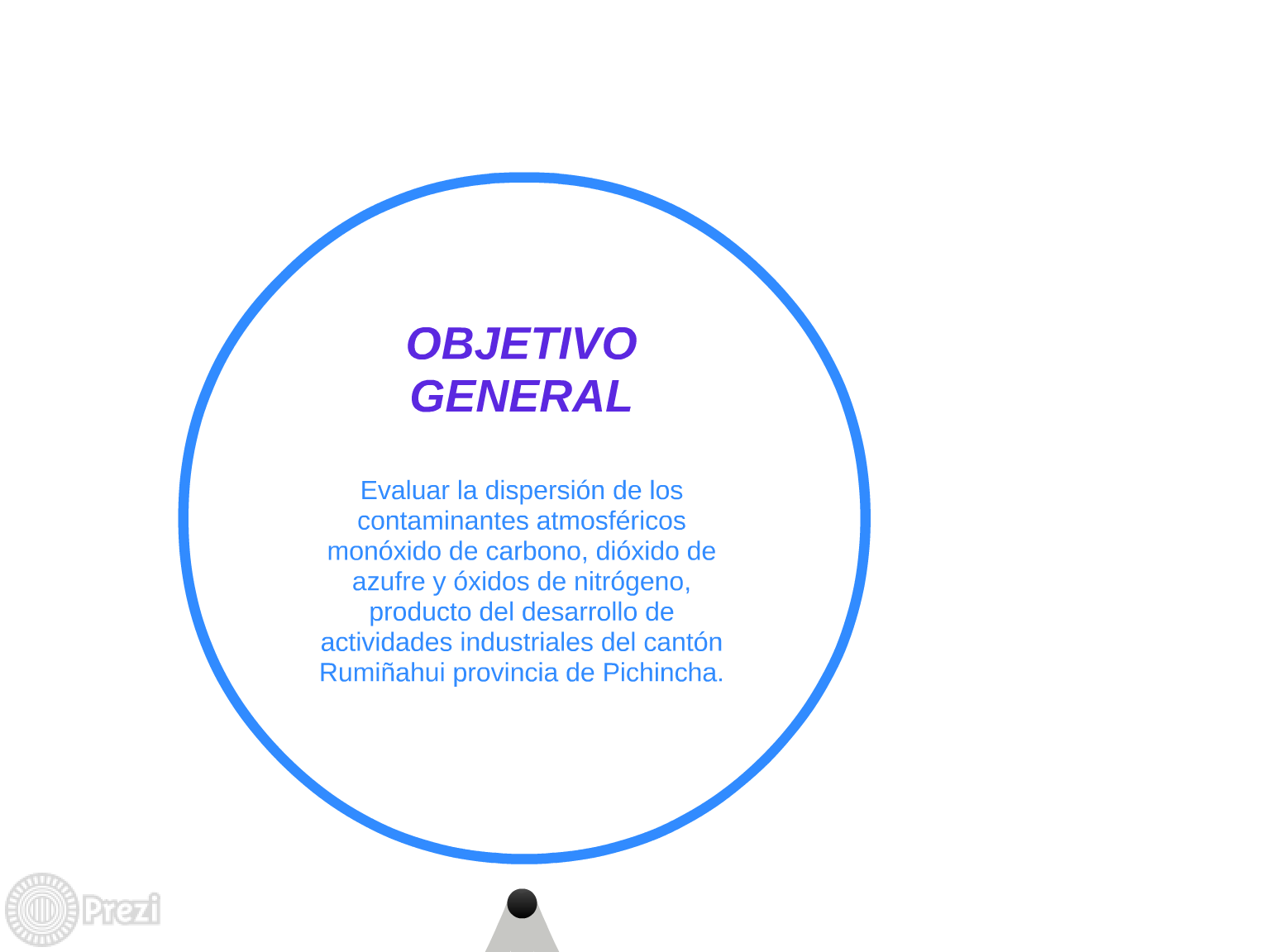 Objetivos
Objetivos específicos
Marco teórico
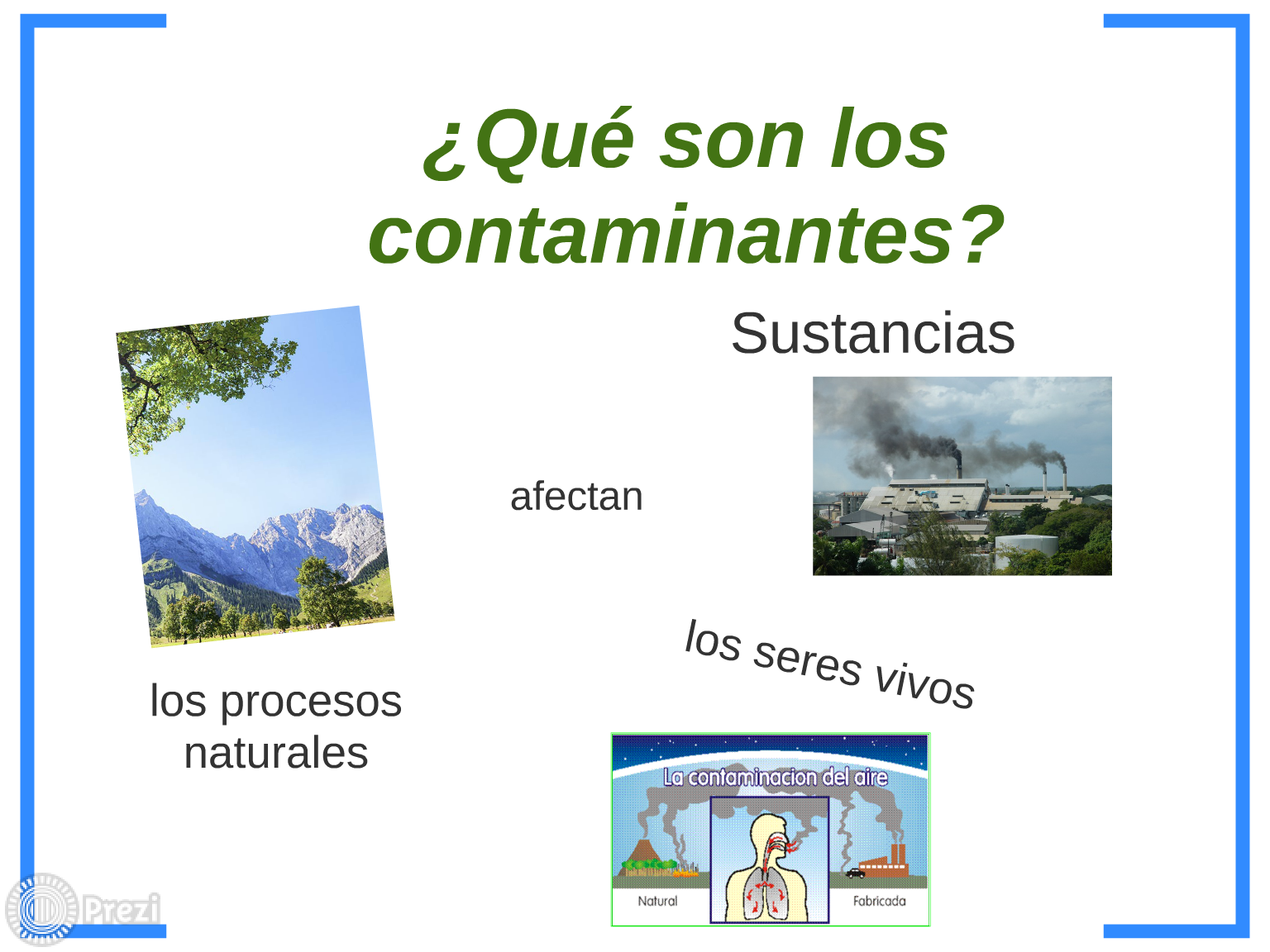 Marco teórico
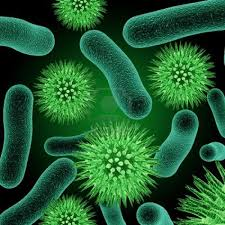 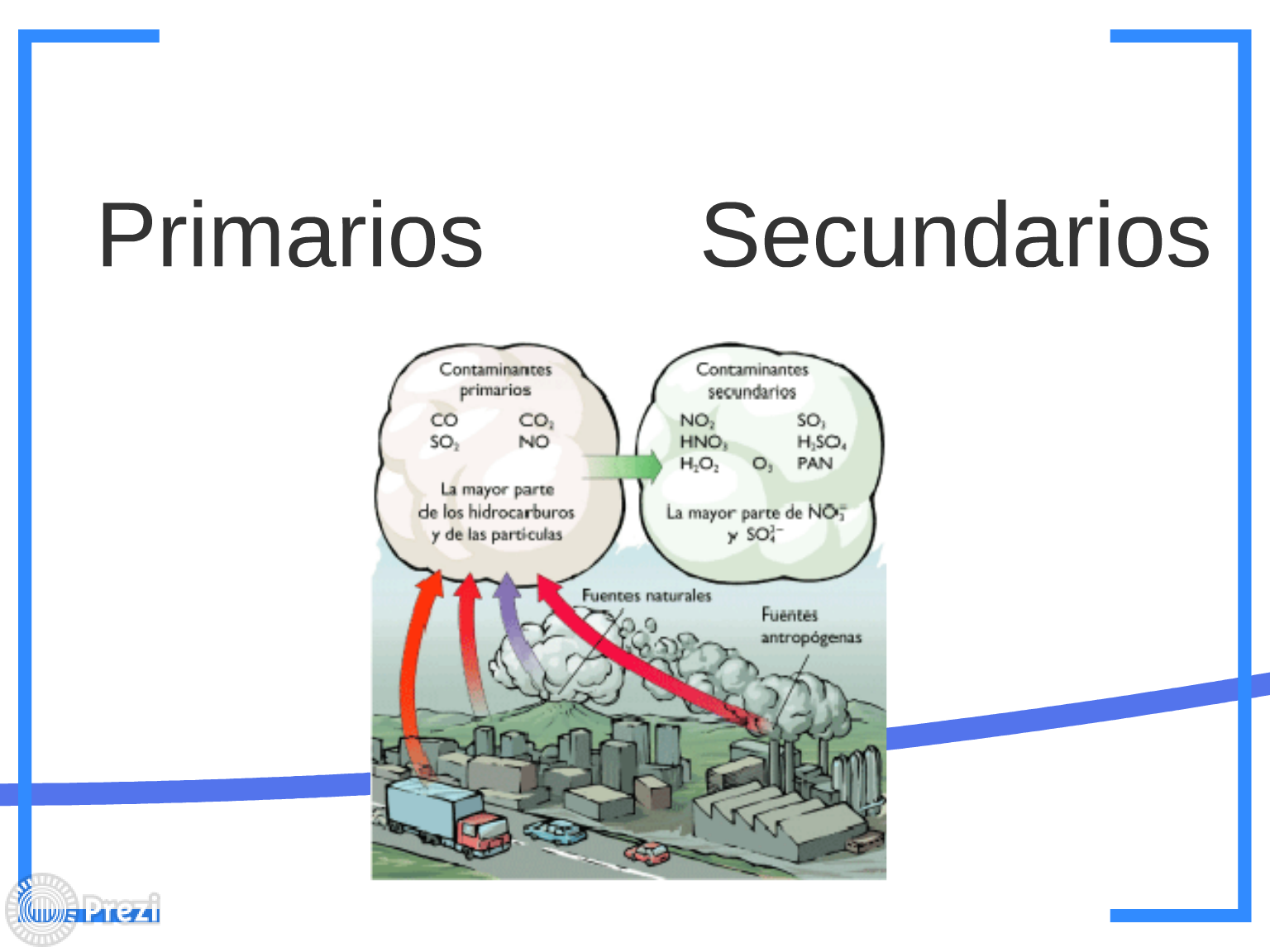 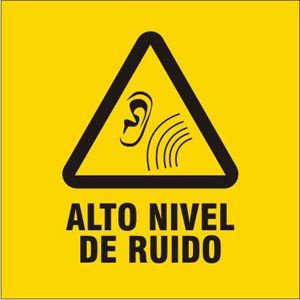 Marco teórico
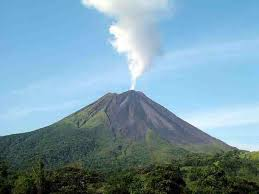 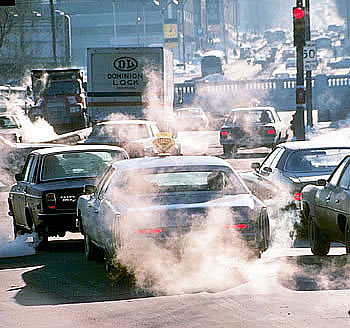 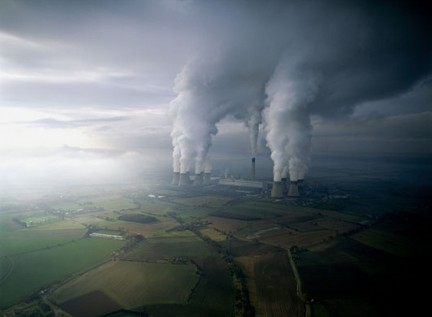 Marco teórico
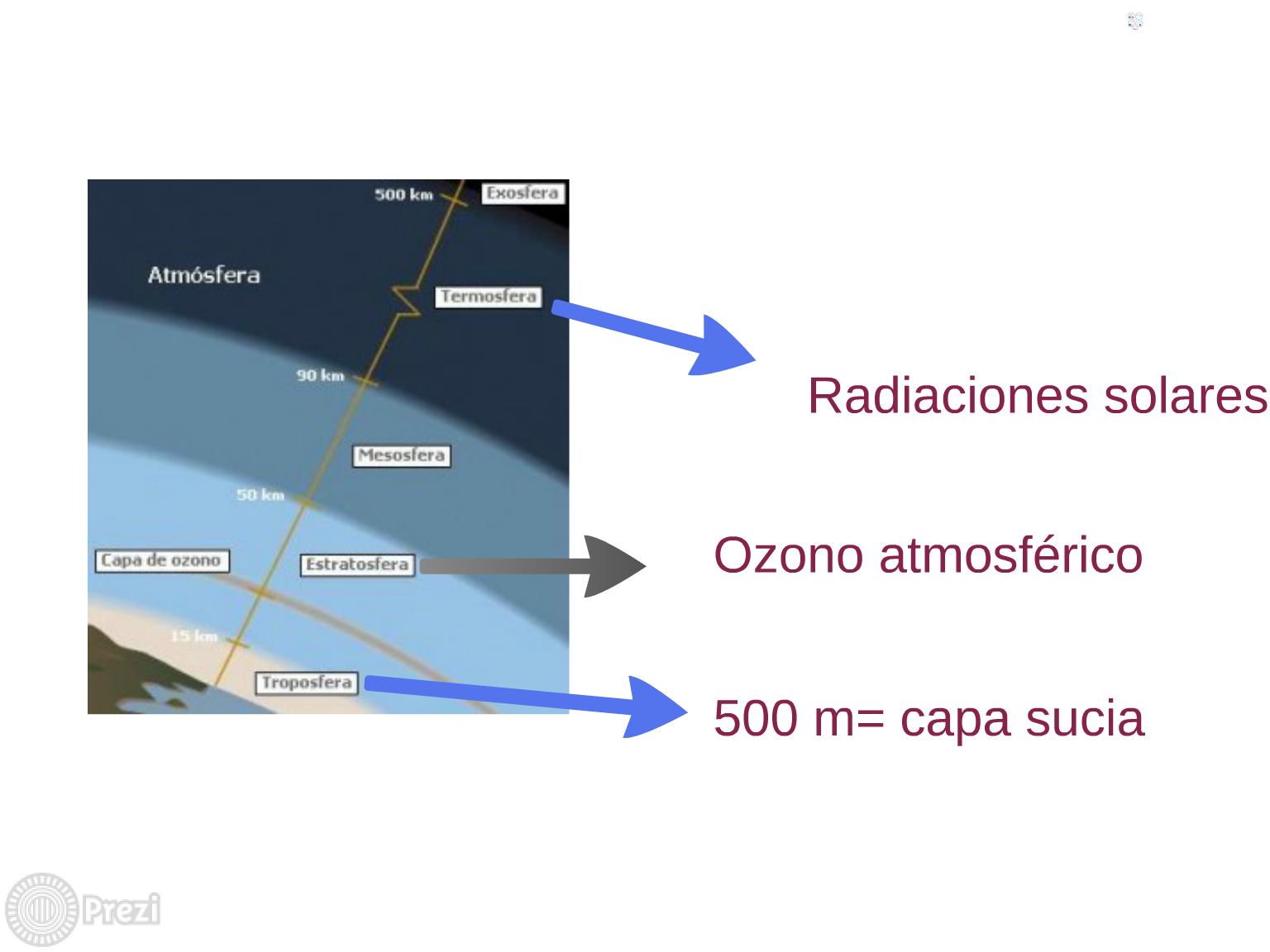 Atmósfera
Marco teórico
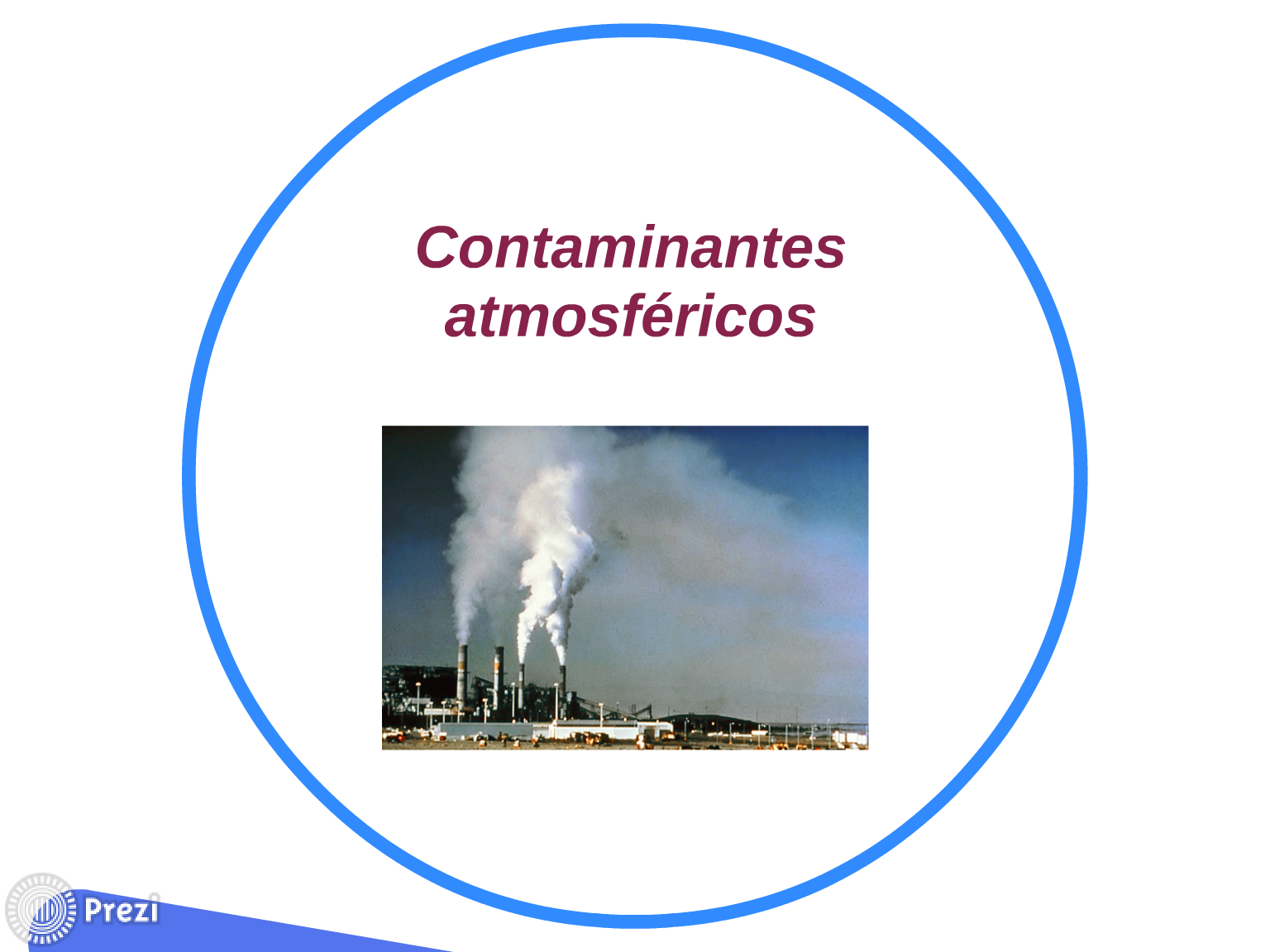 Marco teórico
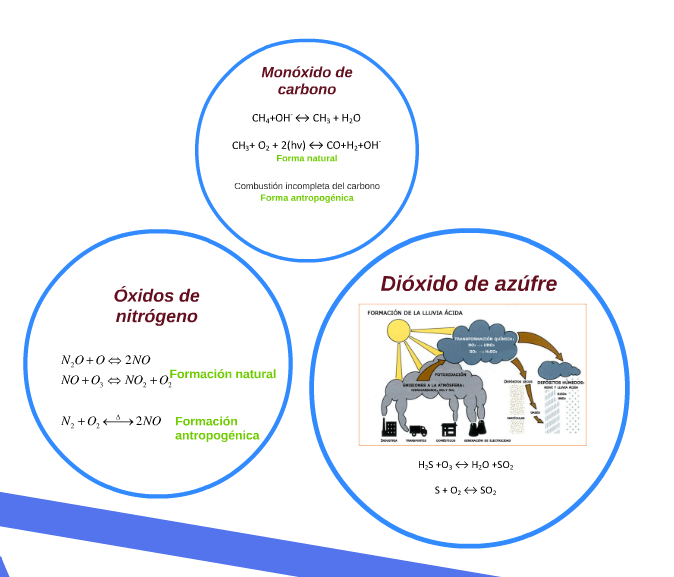 Marco teórico
Parámetros para el estudio de la dispersión de contaminantes en la atmósfera
Marco teórico
Parámetros meteorológicos
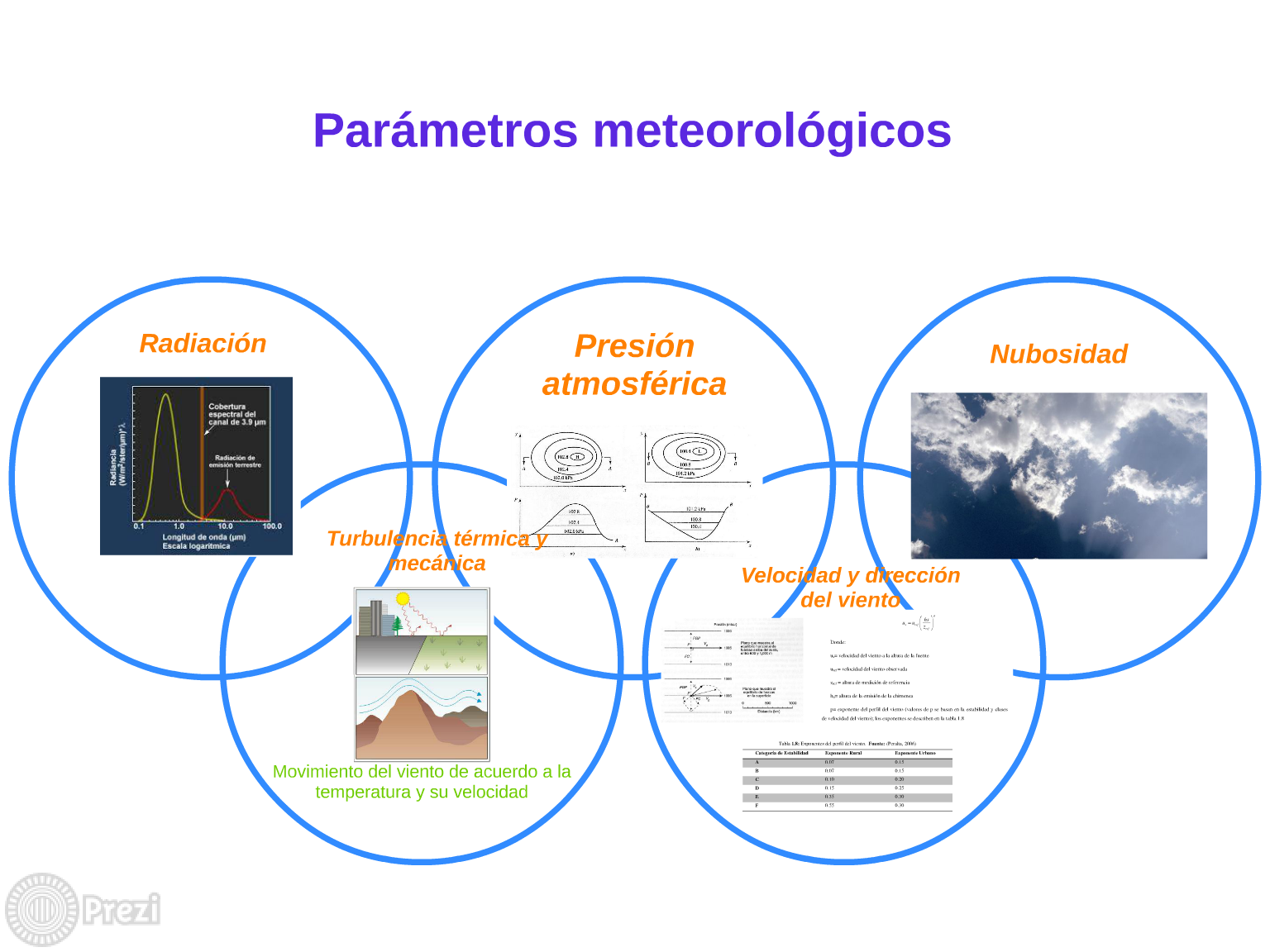 Marco teórico
Parámetros meteorológicos
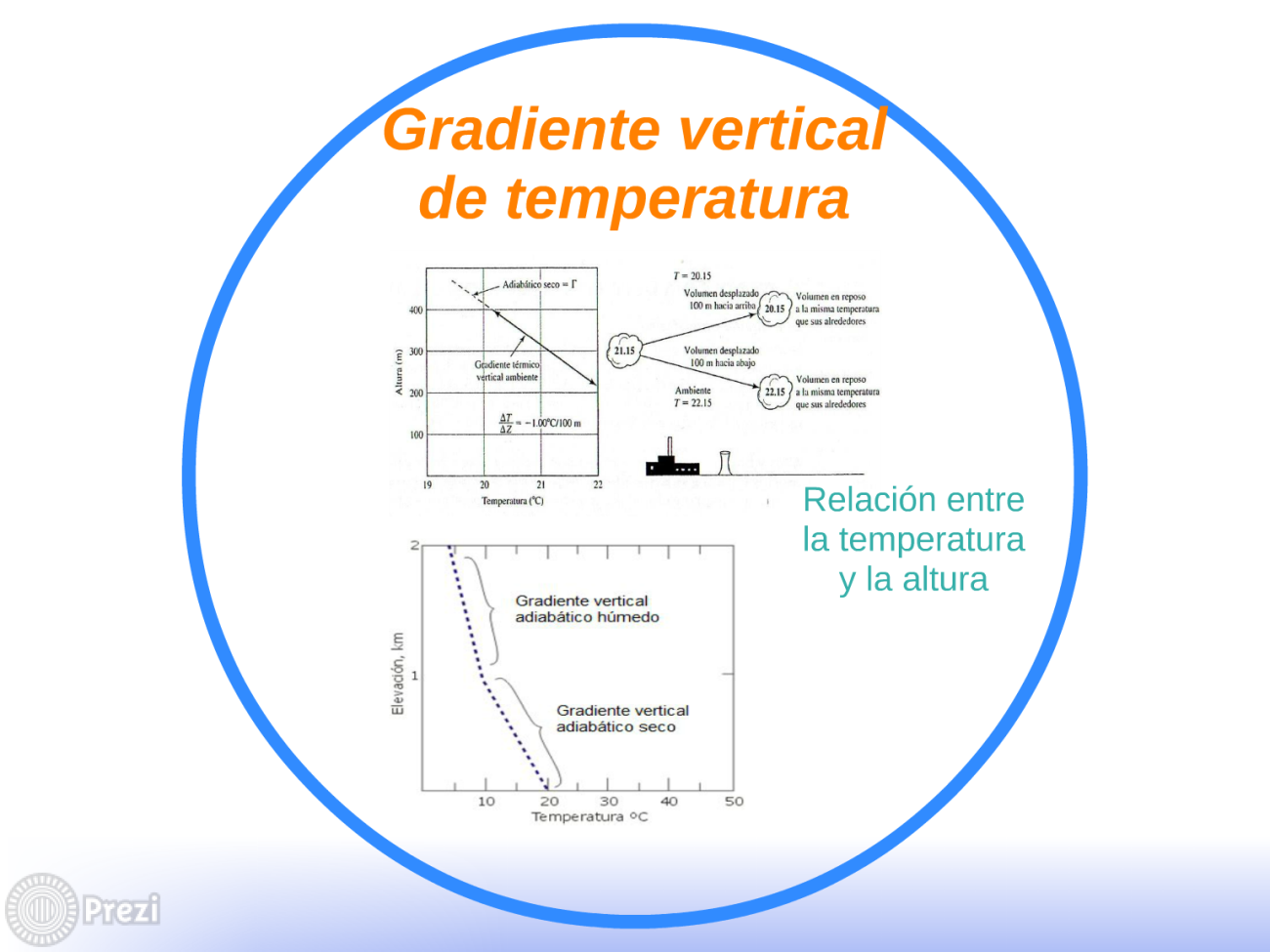 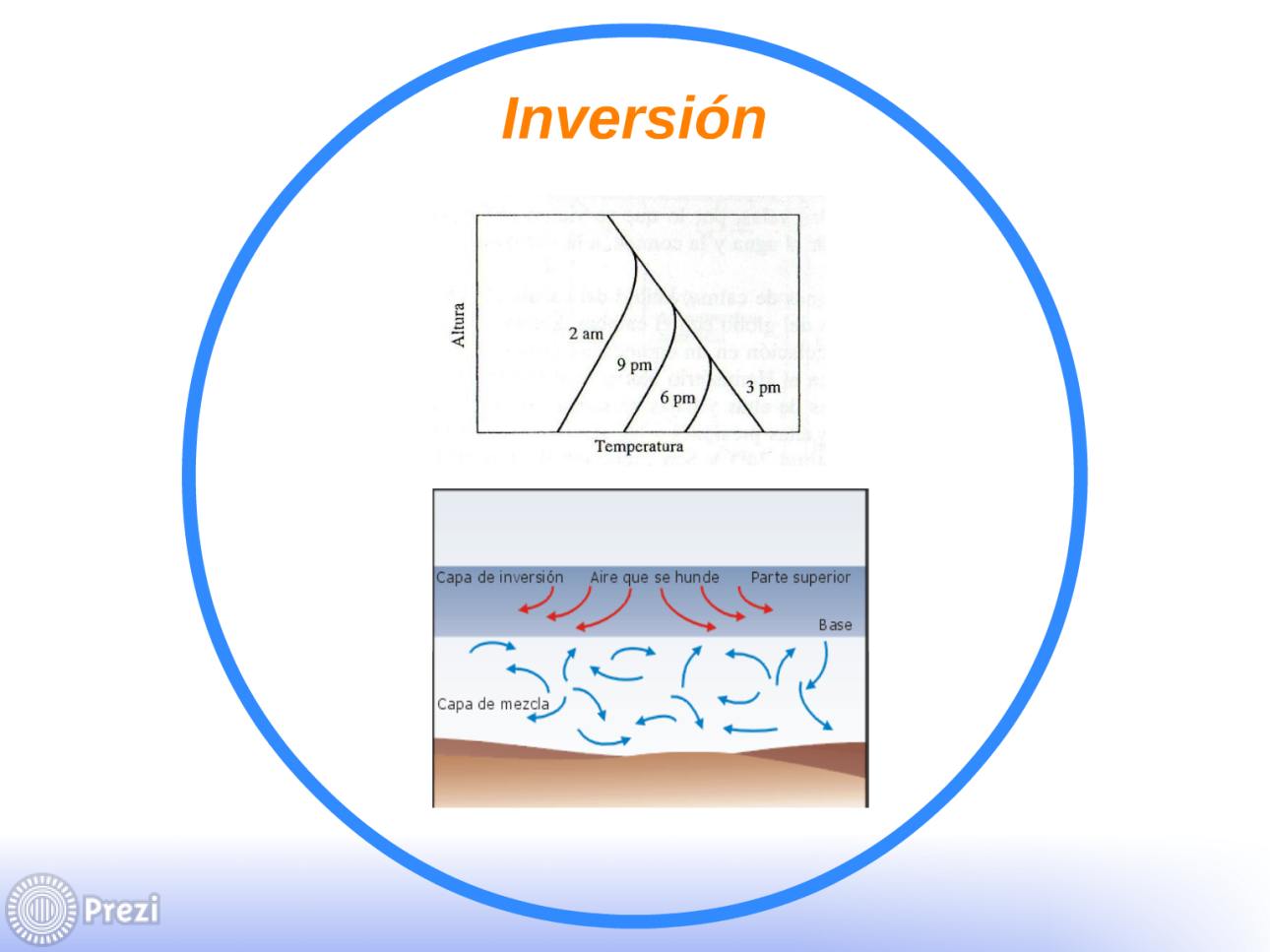 Marco teórico
Parámetros topográficos
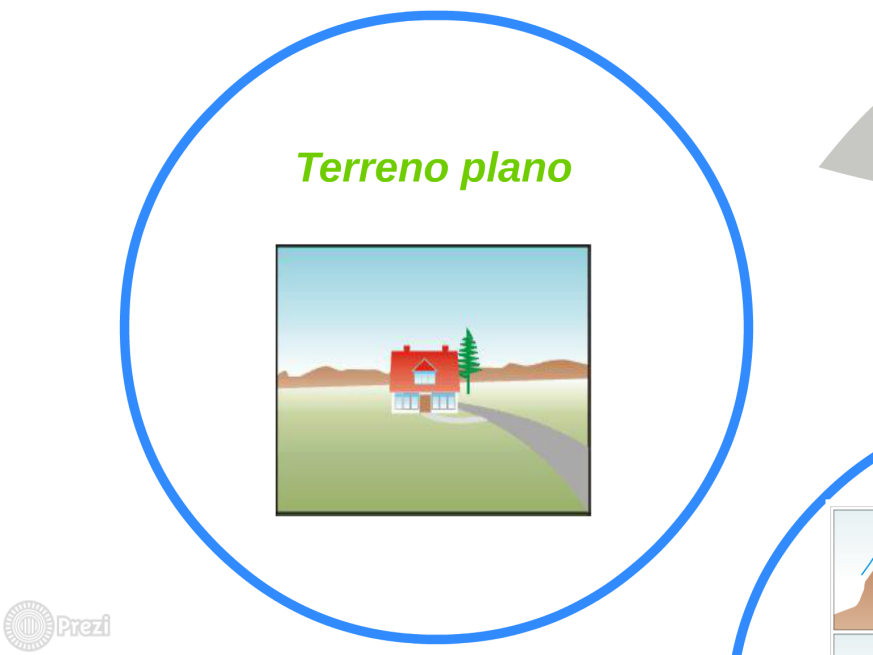 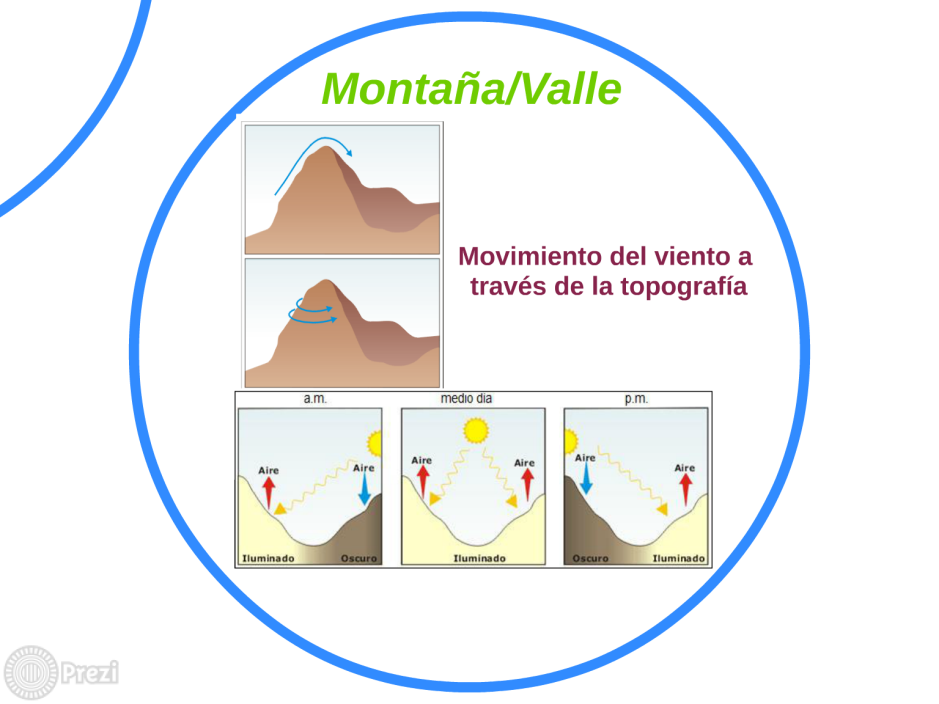 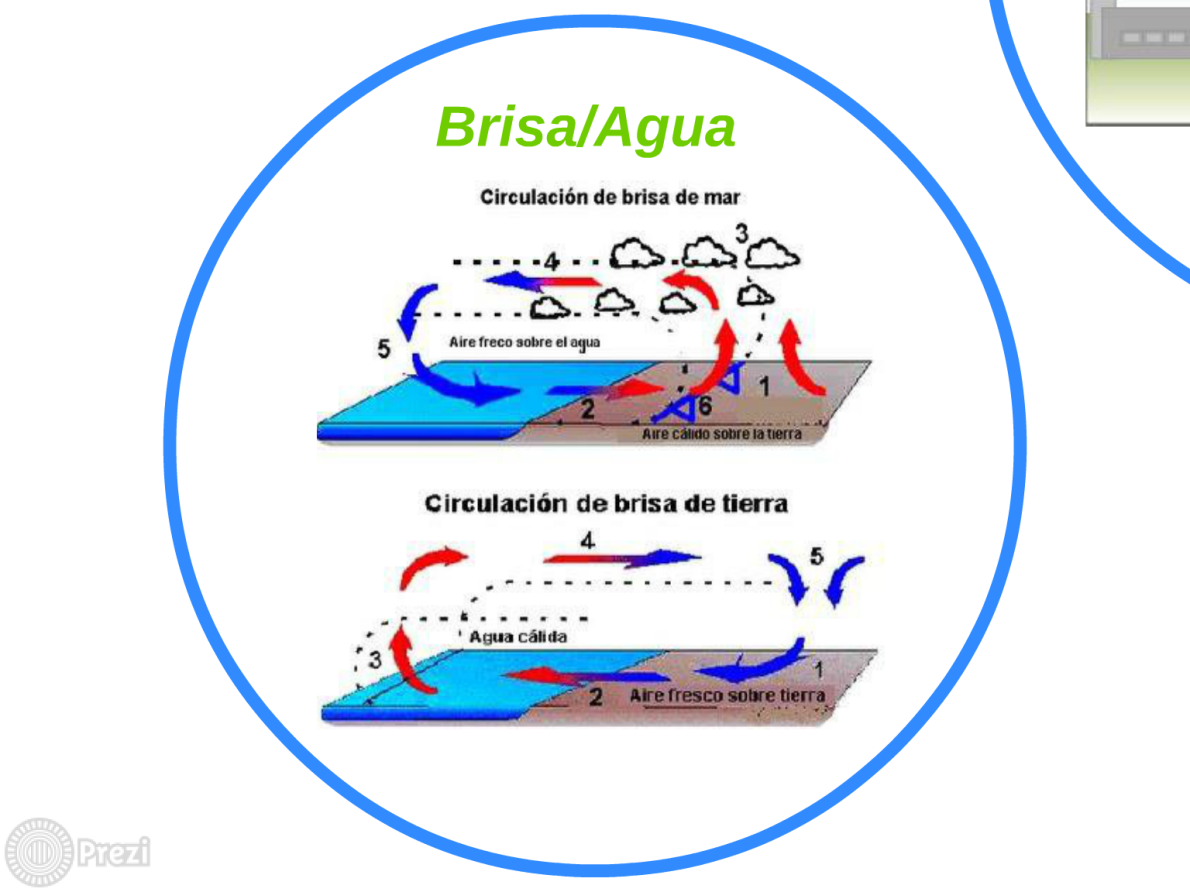 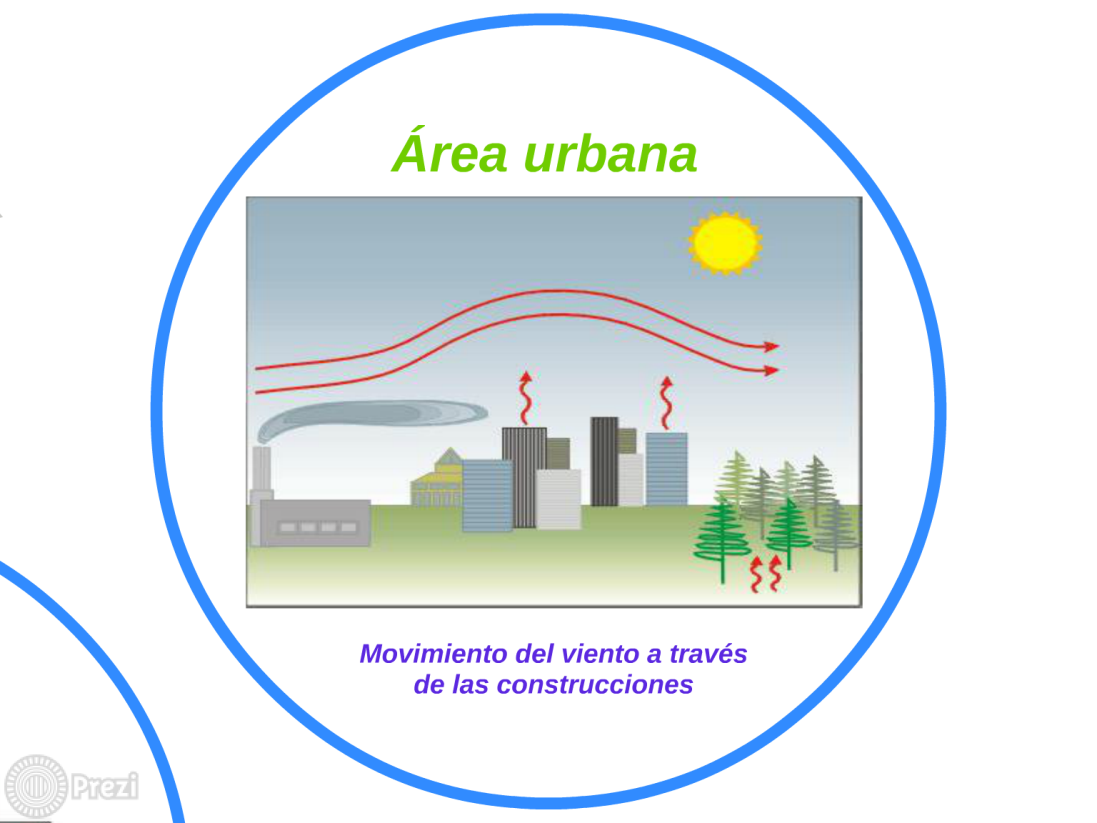 Marco teórico
Parámetros de las emisiones: ciclo de contaminación
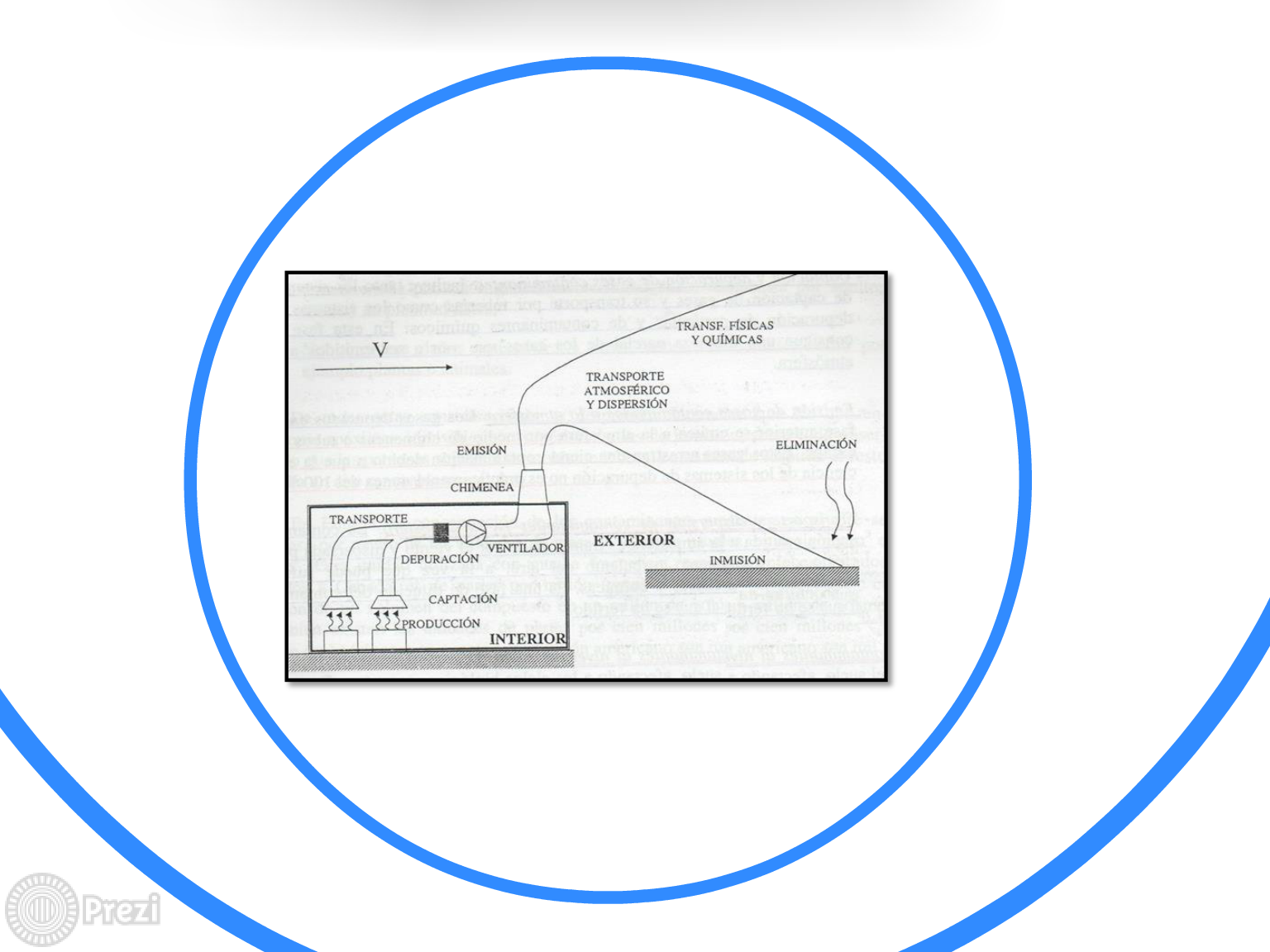 Marco teórico
Parámetros de las emisiones
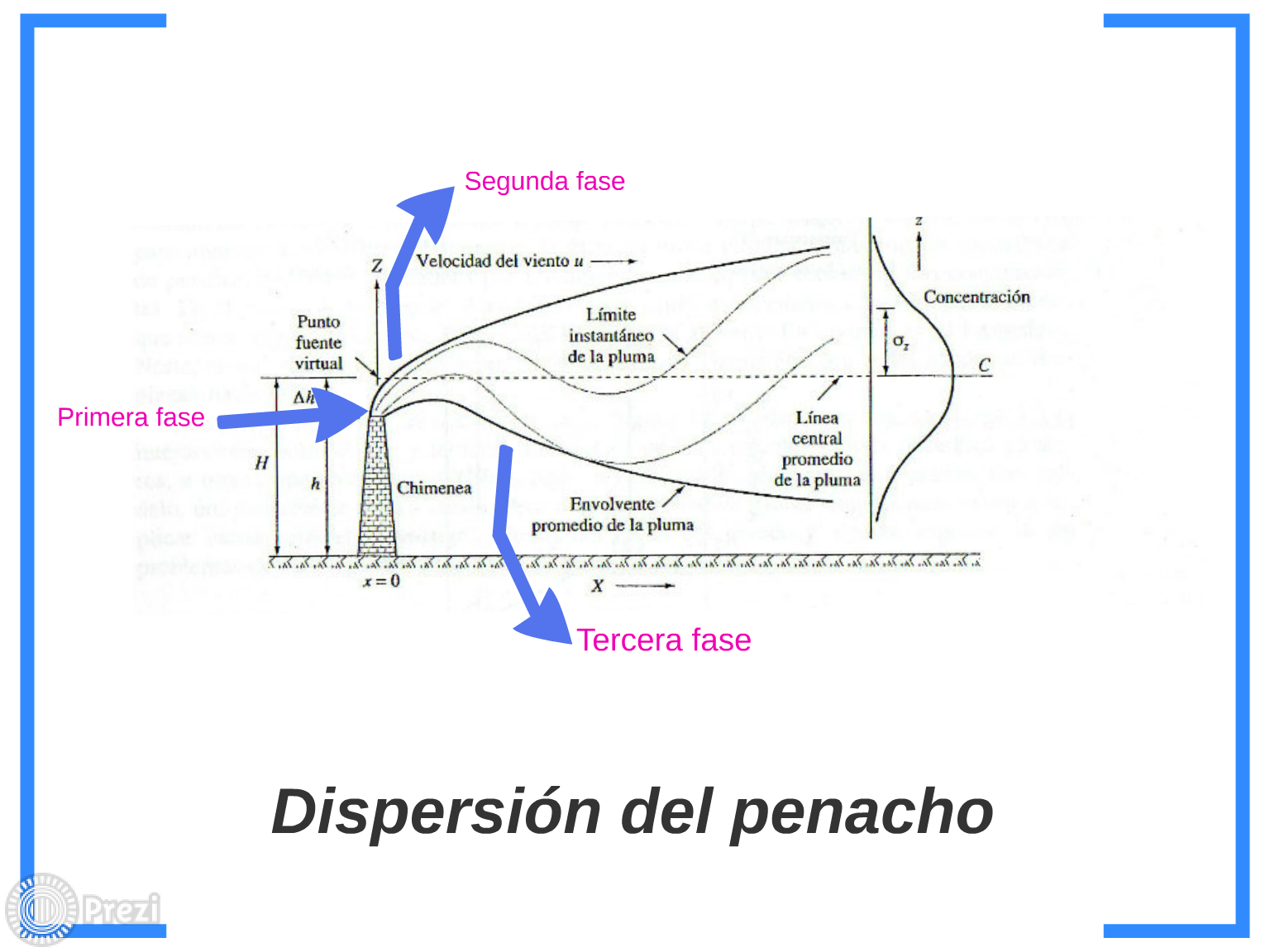 Marco teórico
Modelo de dispersión gaussiano
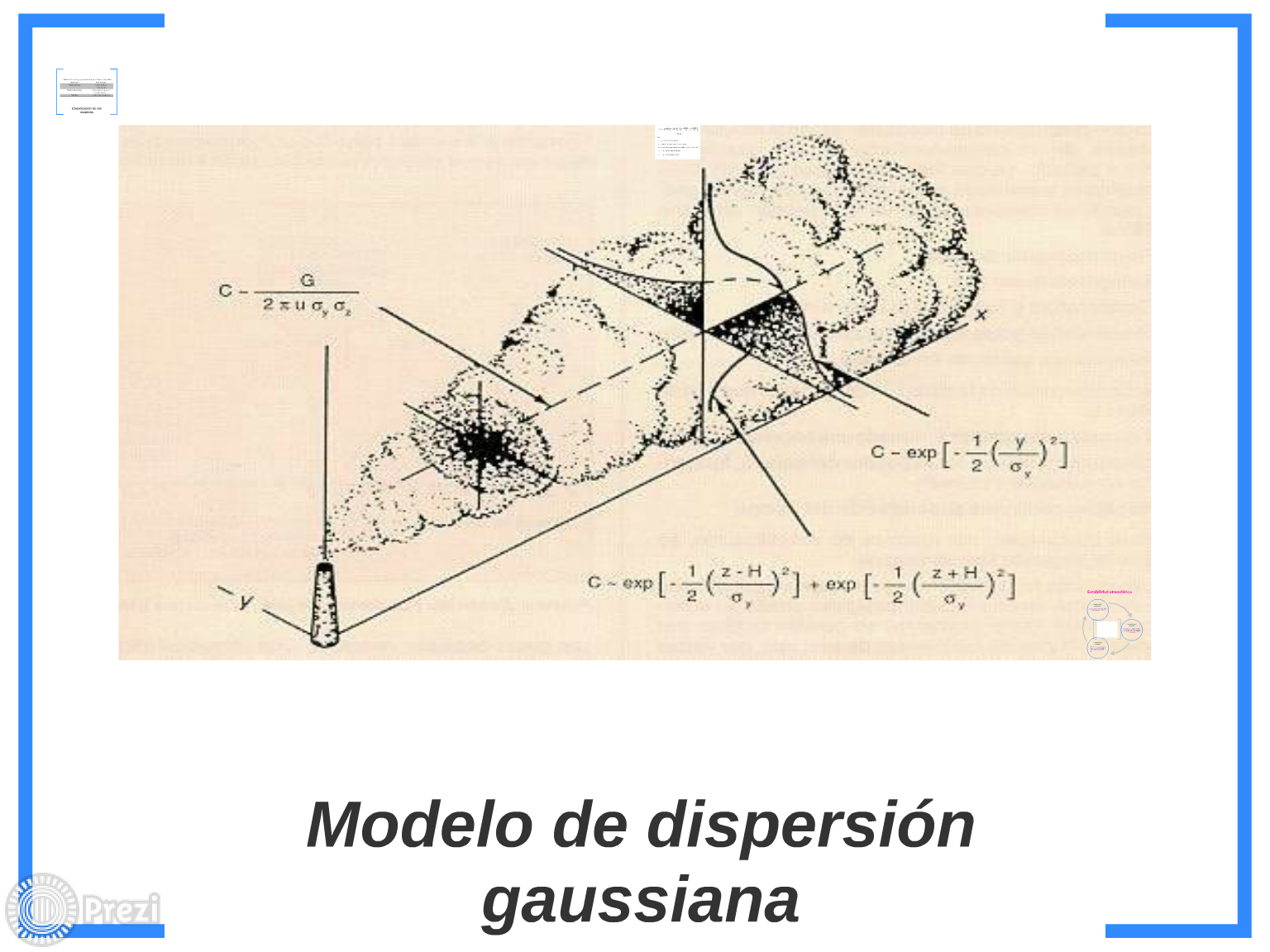 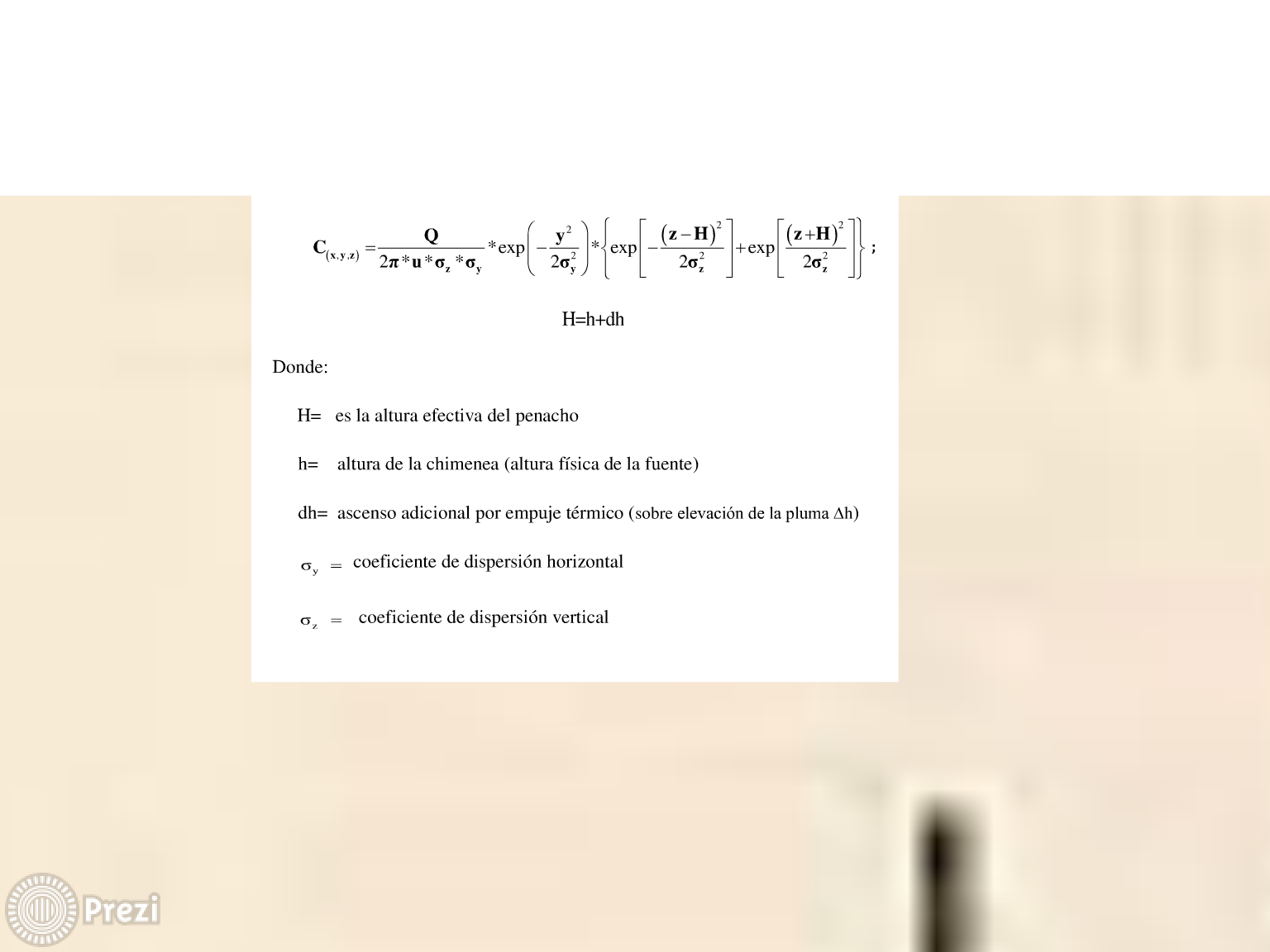 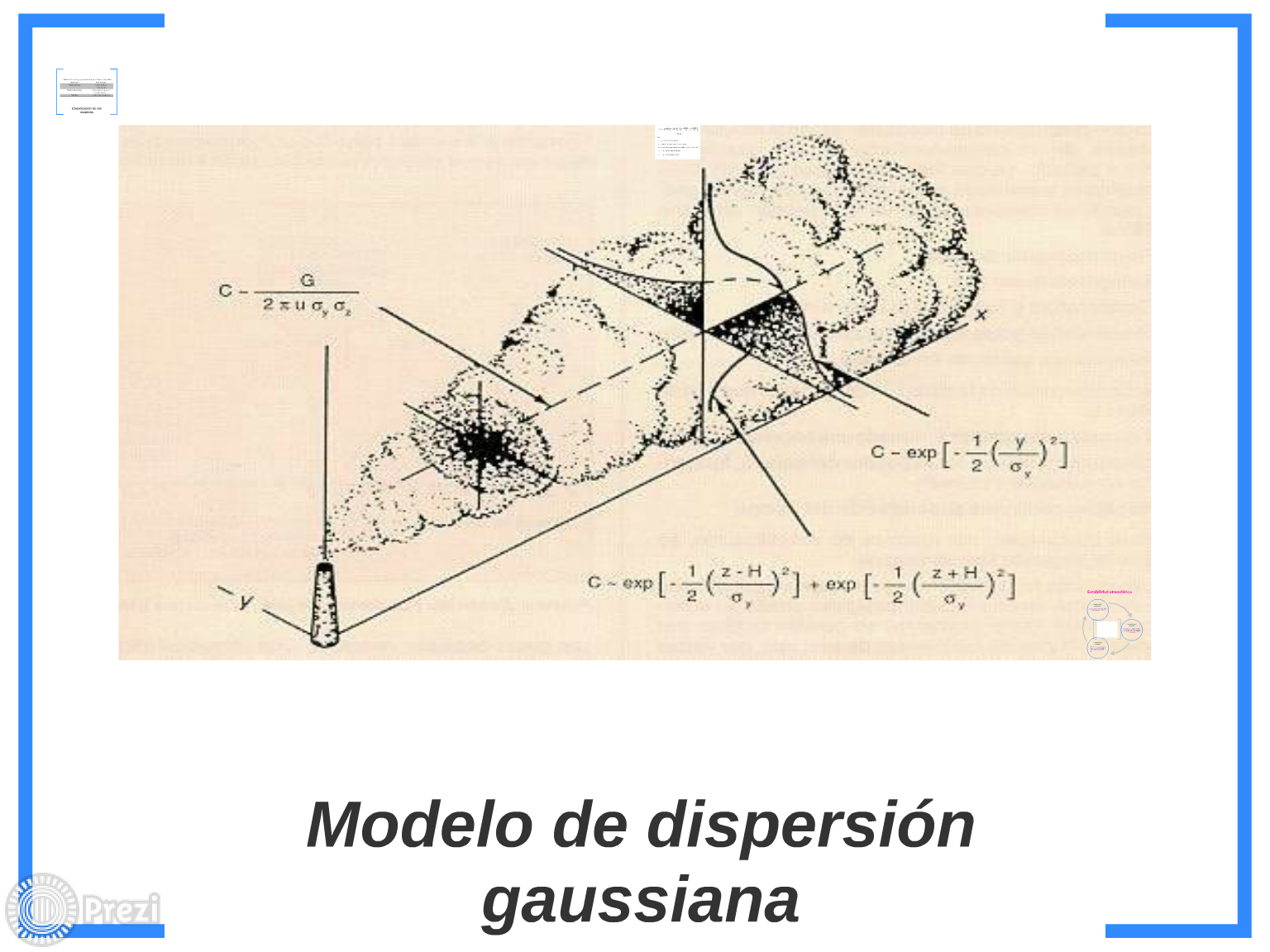 Marco teórico
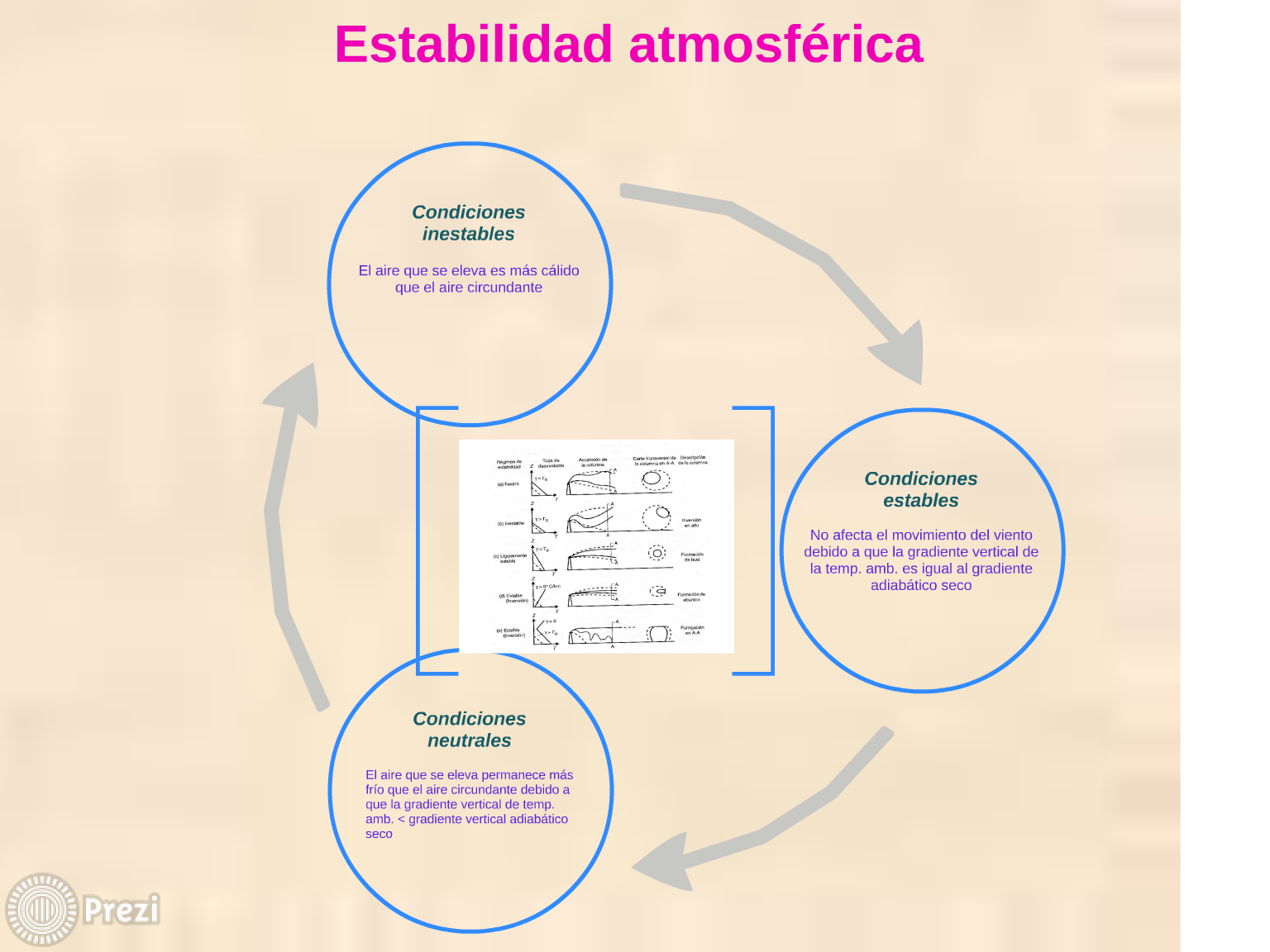 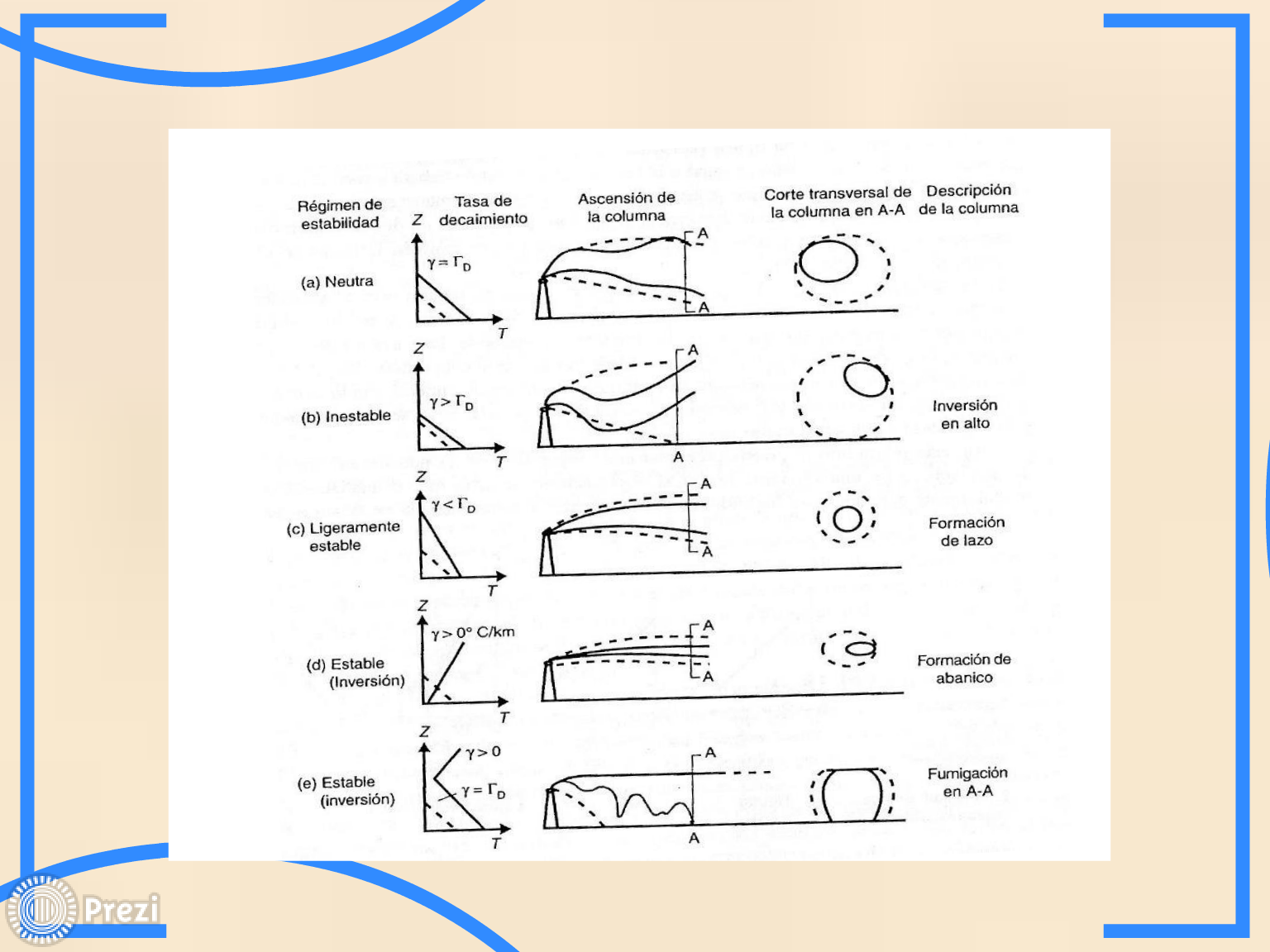 Materiales y métodos
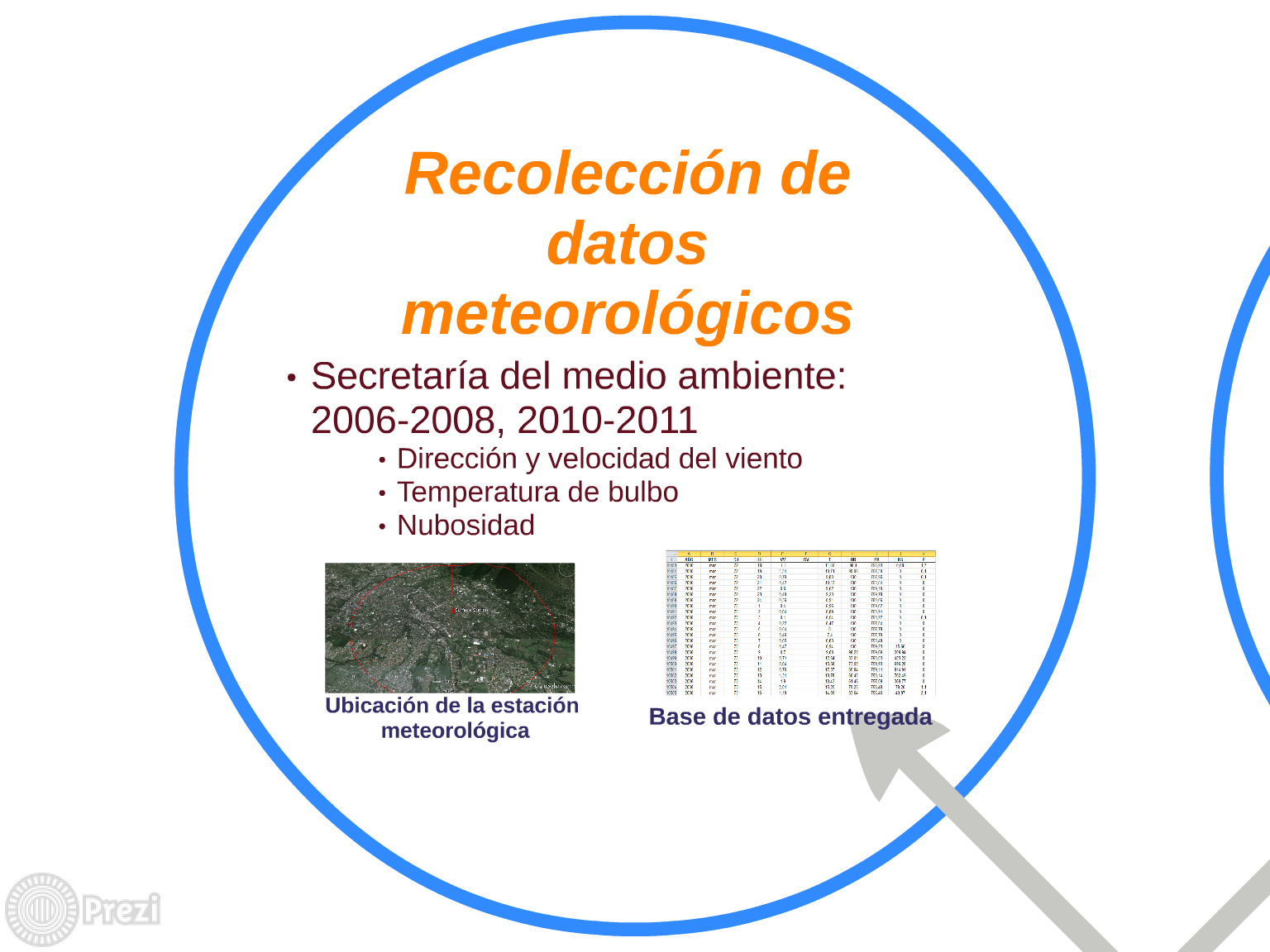 Materiales y métodos
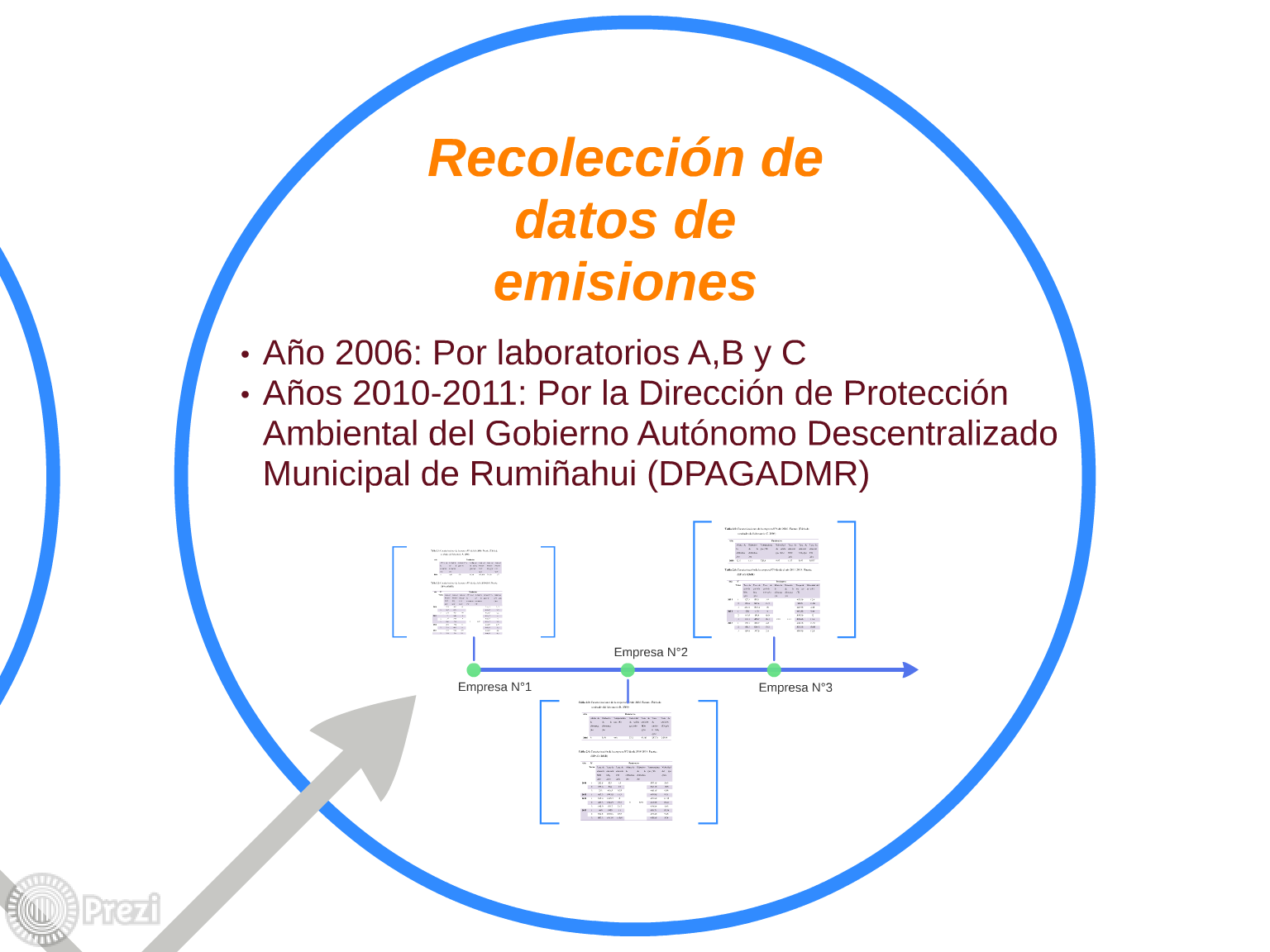 Materiales y métodos
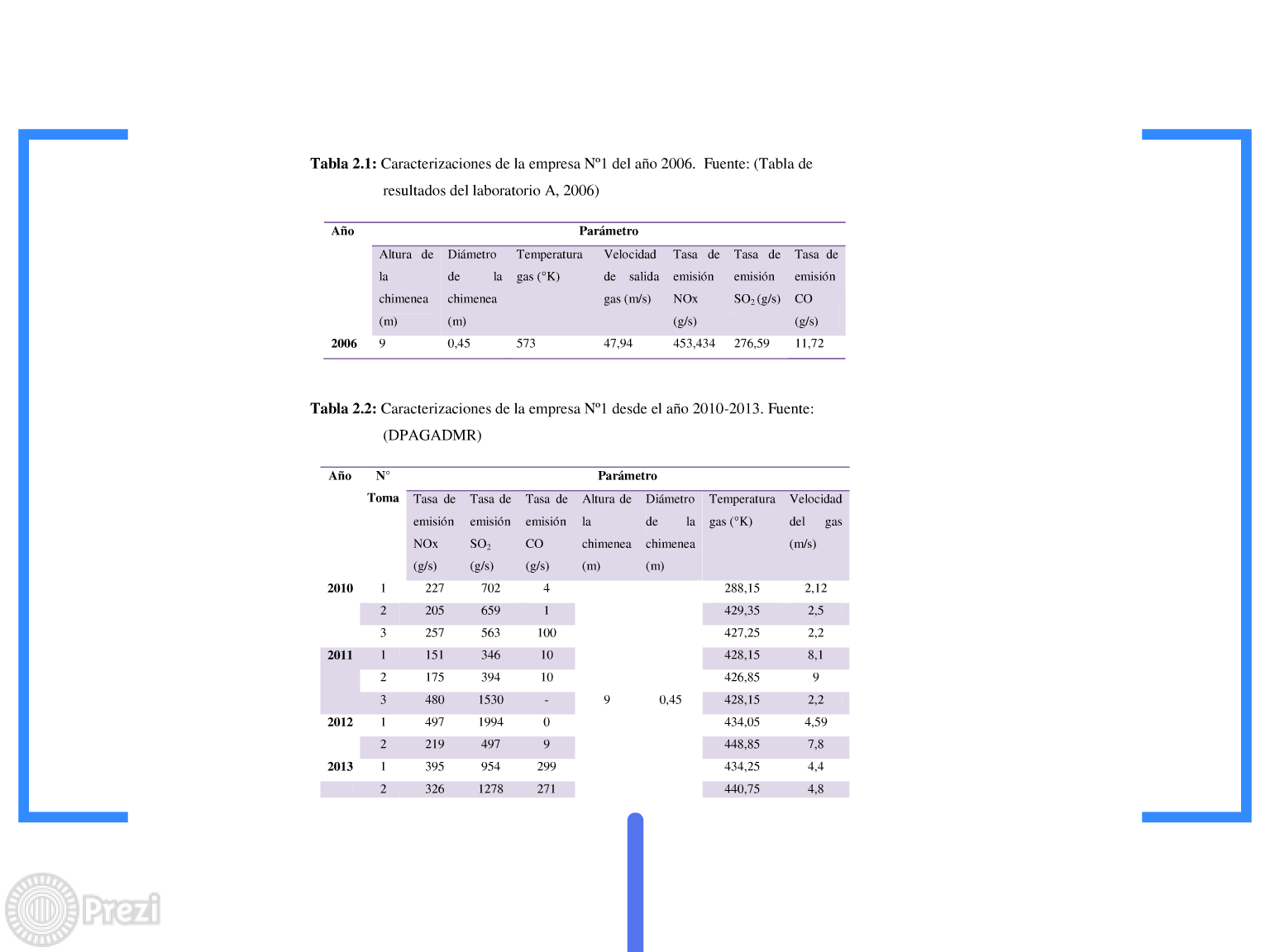 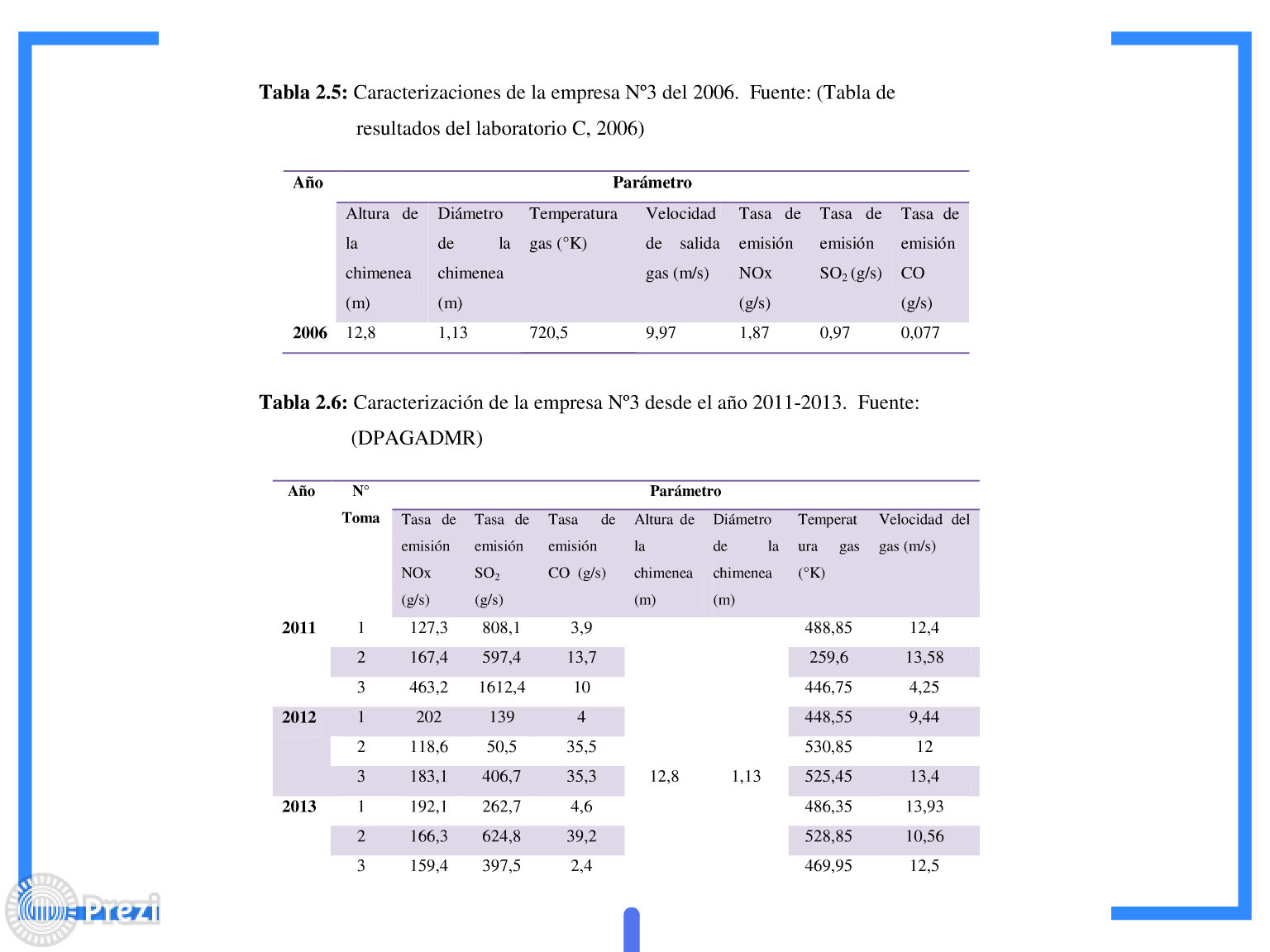 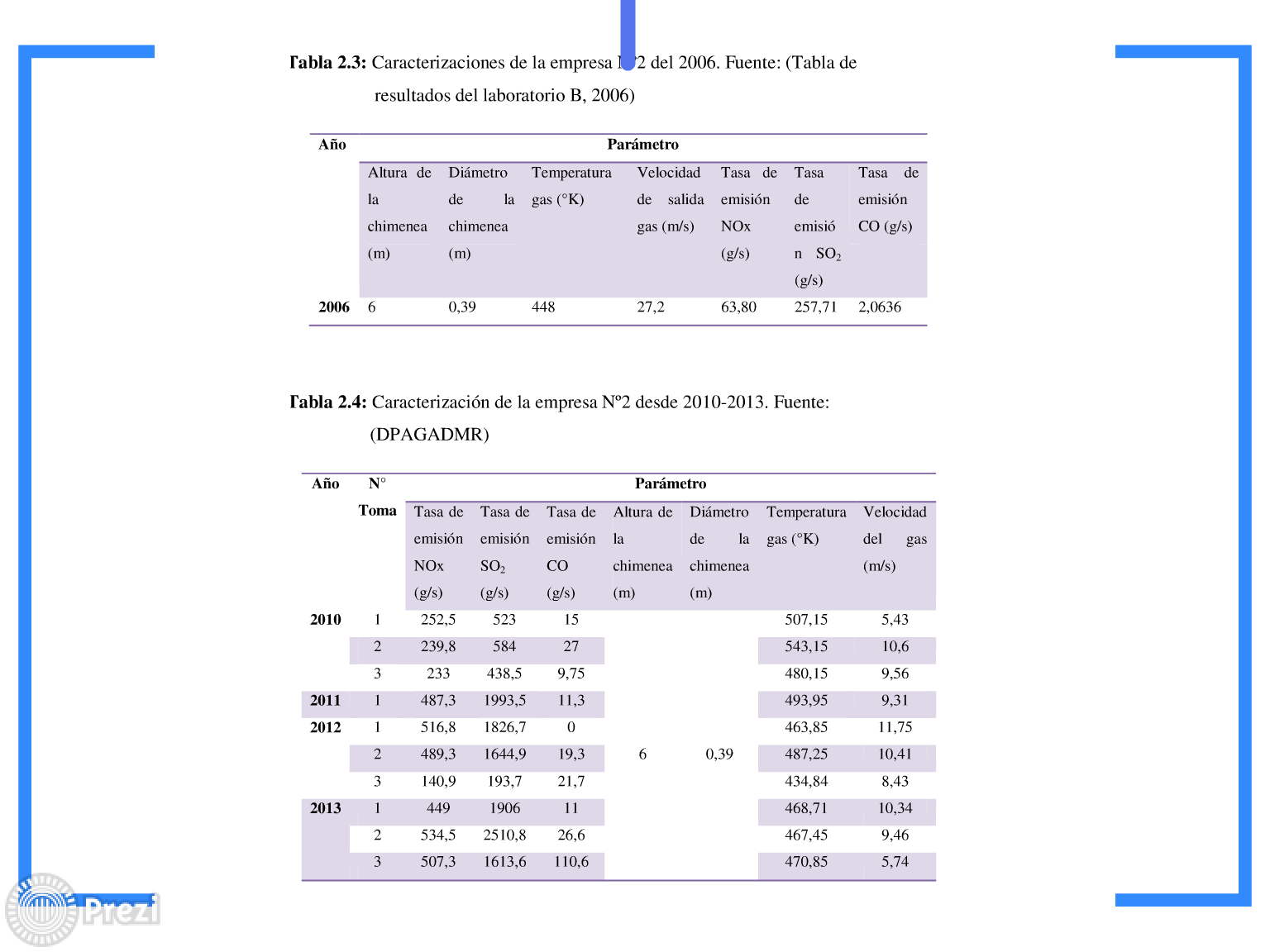 Materiales y métodos
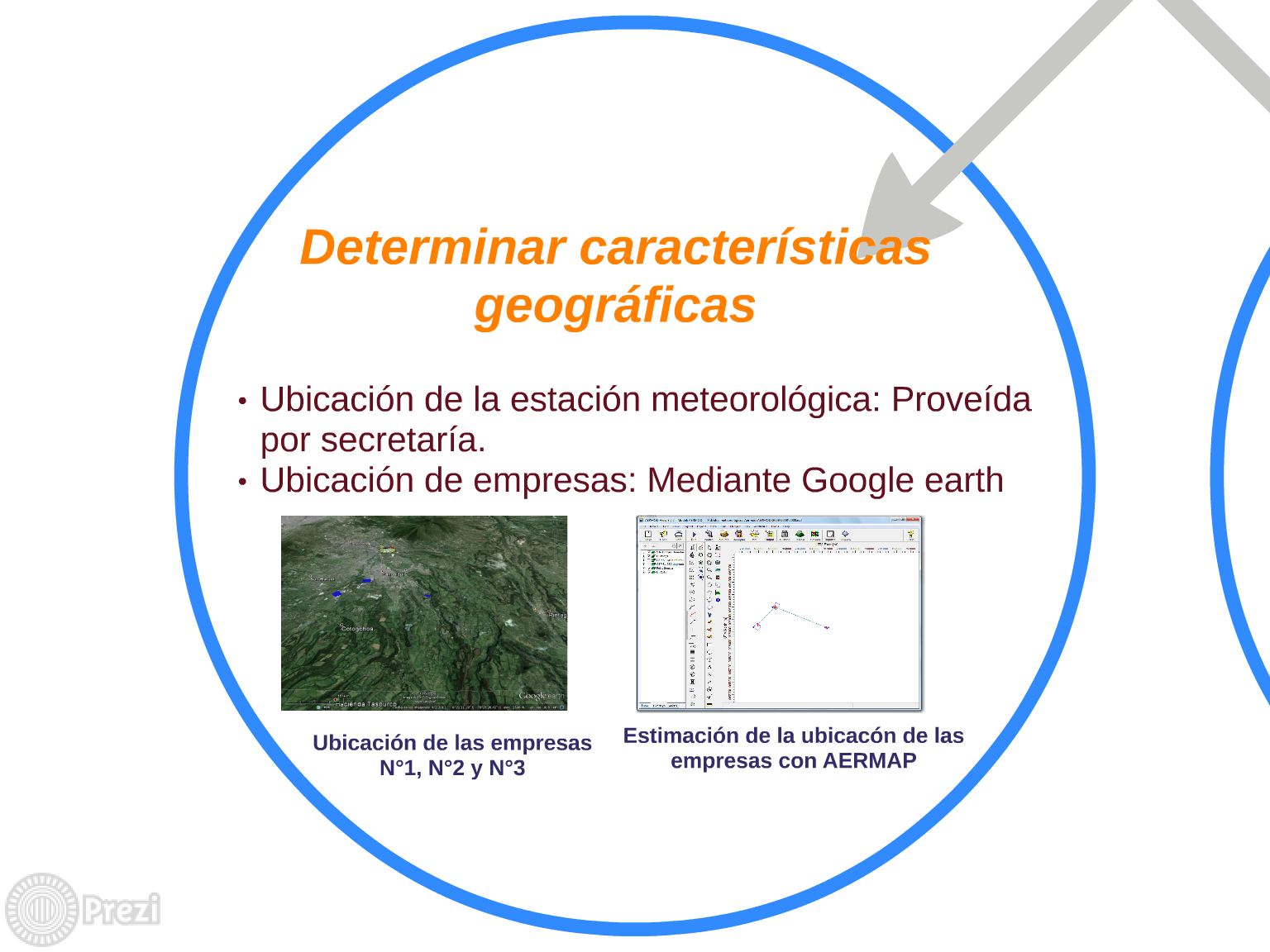 Materiales y métodos
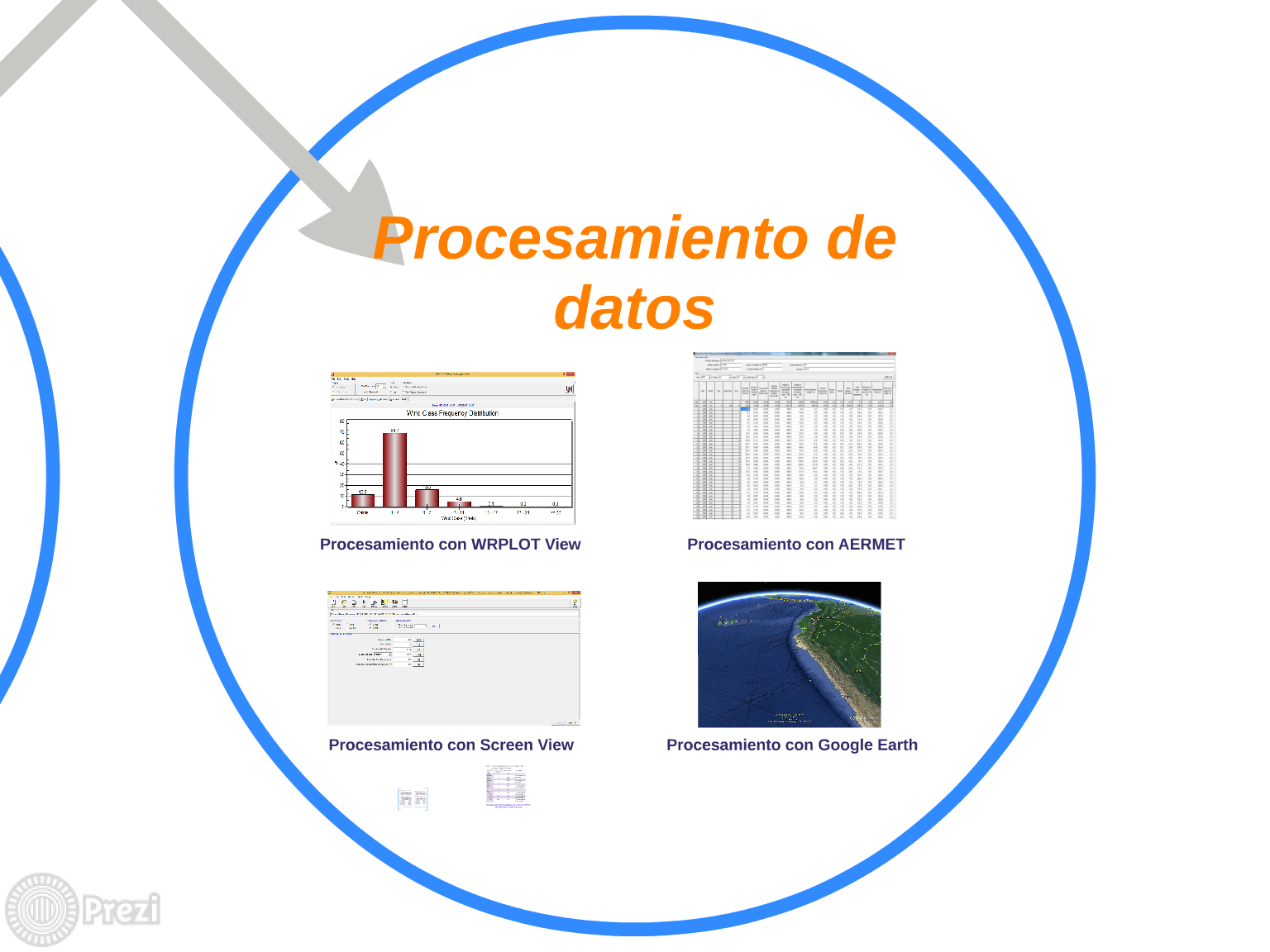 Materiales y métodos
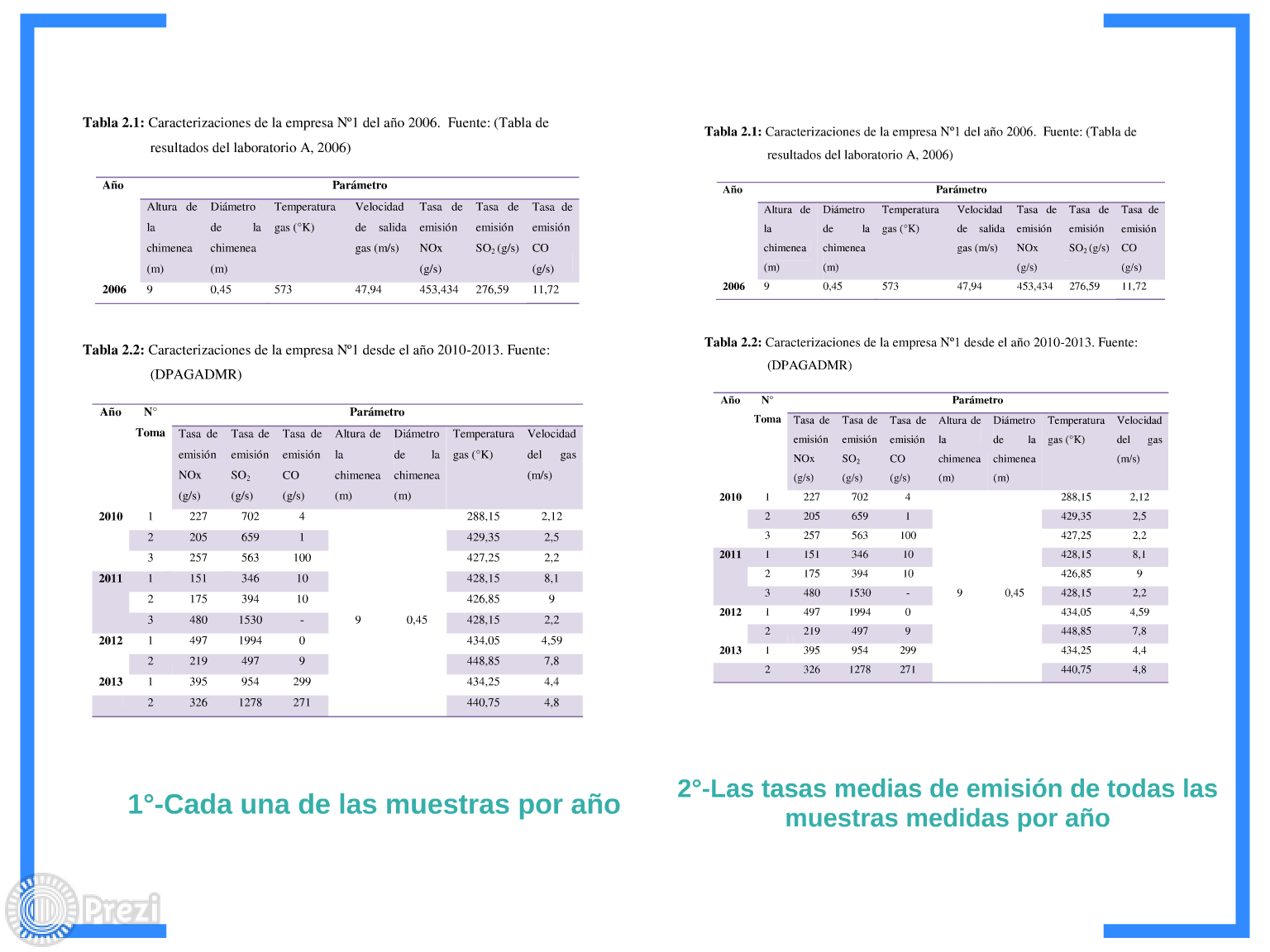 Materiales y métodos
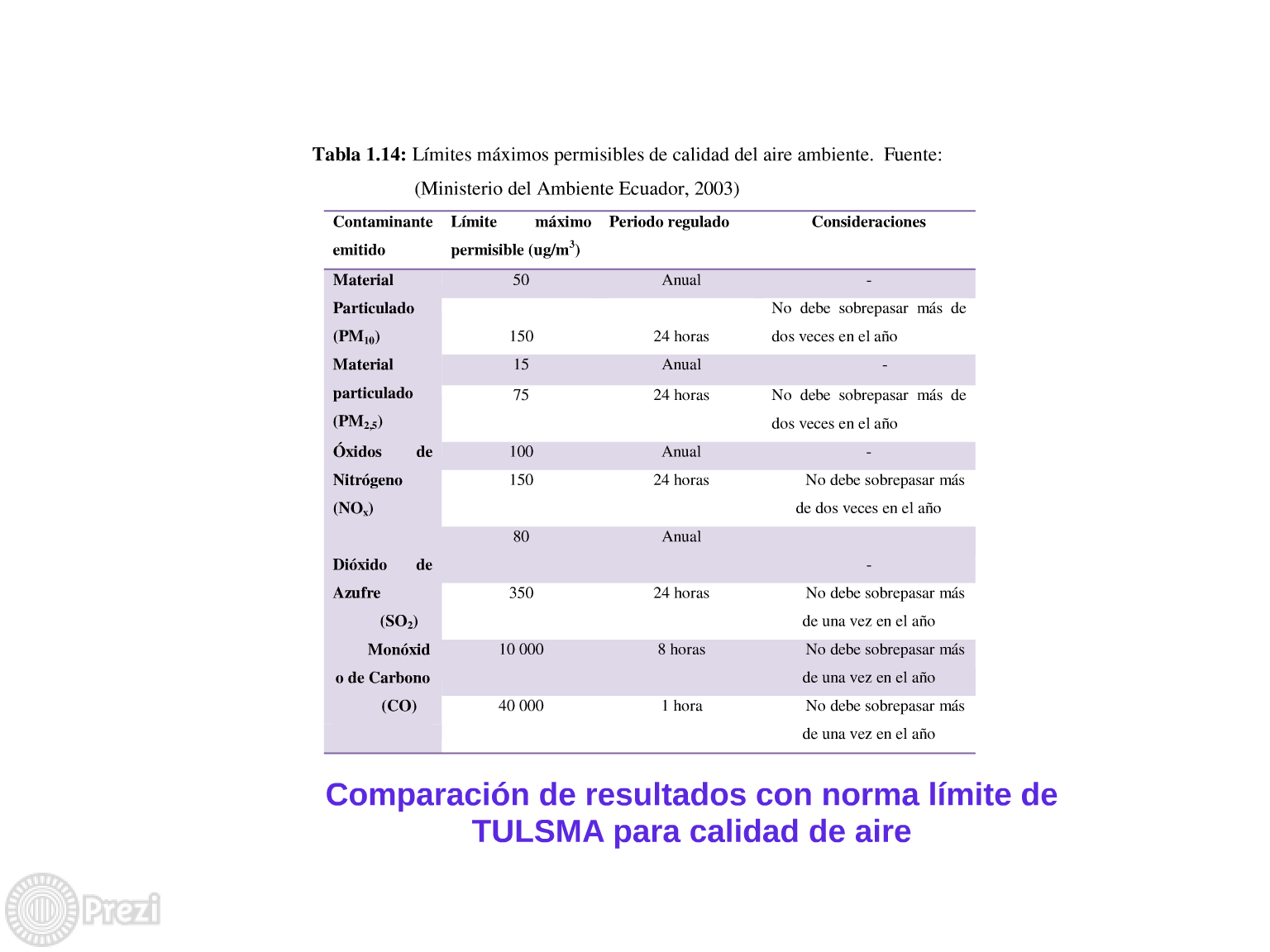 Resultados y discusión
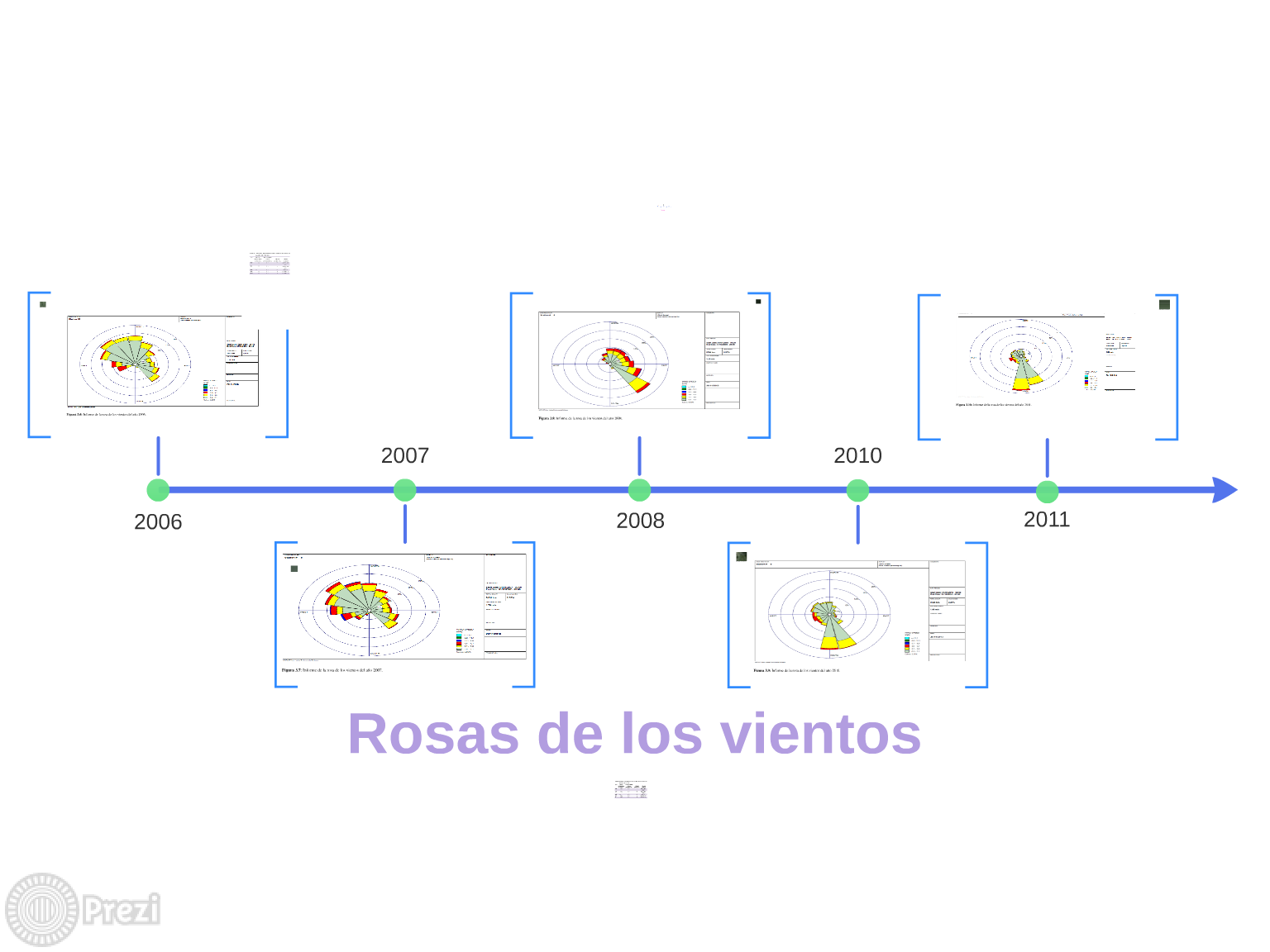 Resultados y discusión
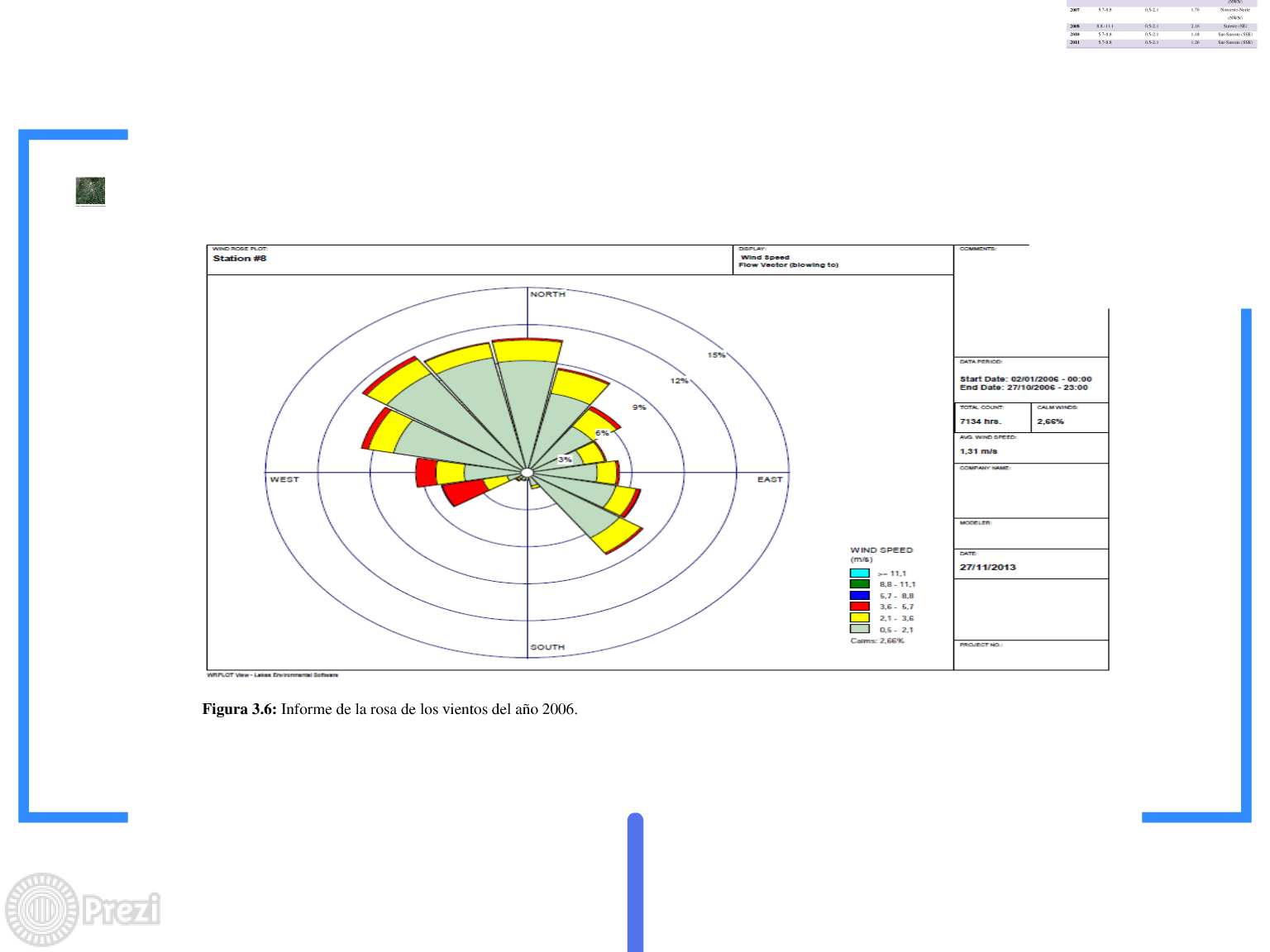 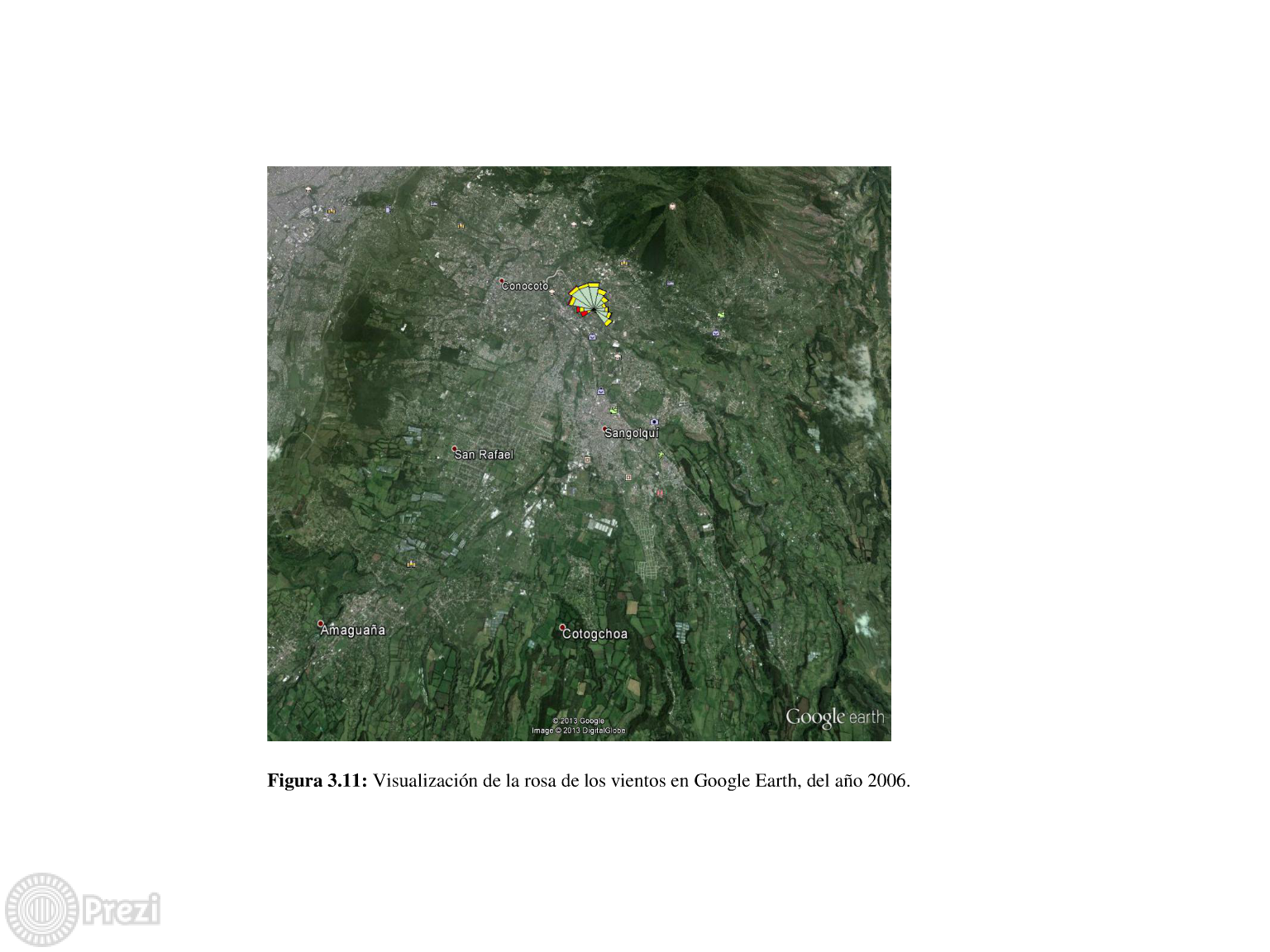 Resultados y discusión
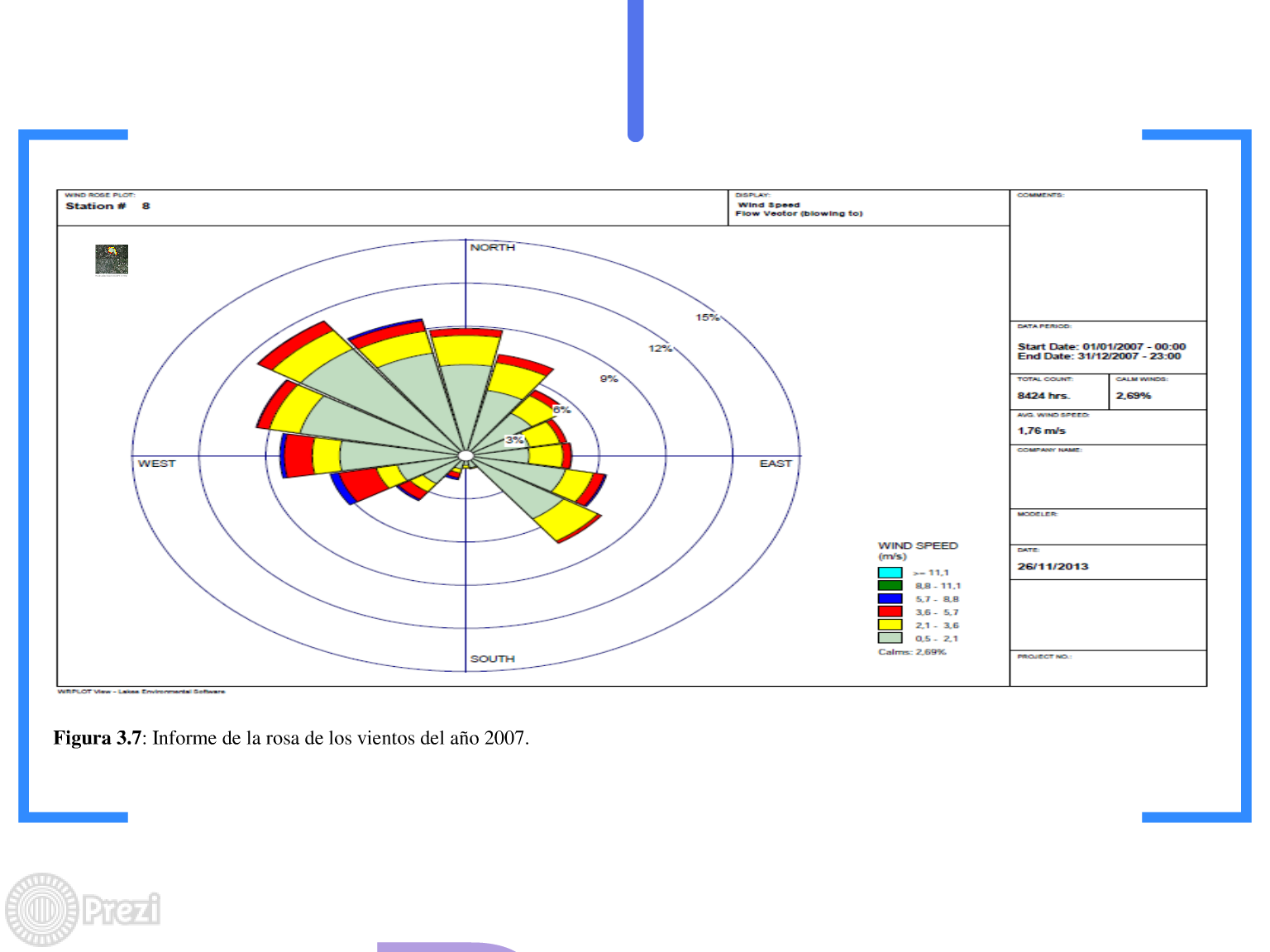 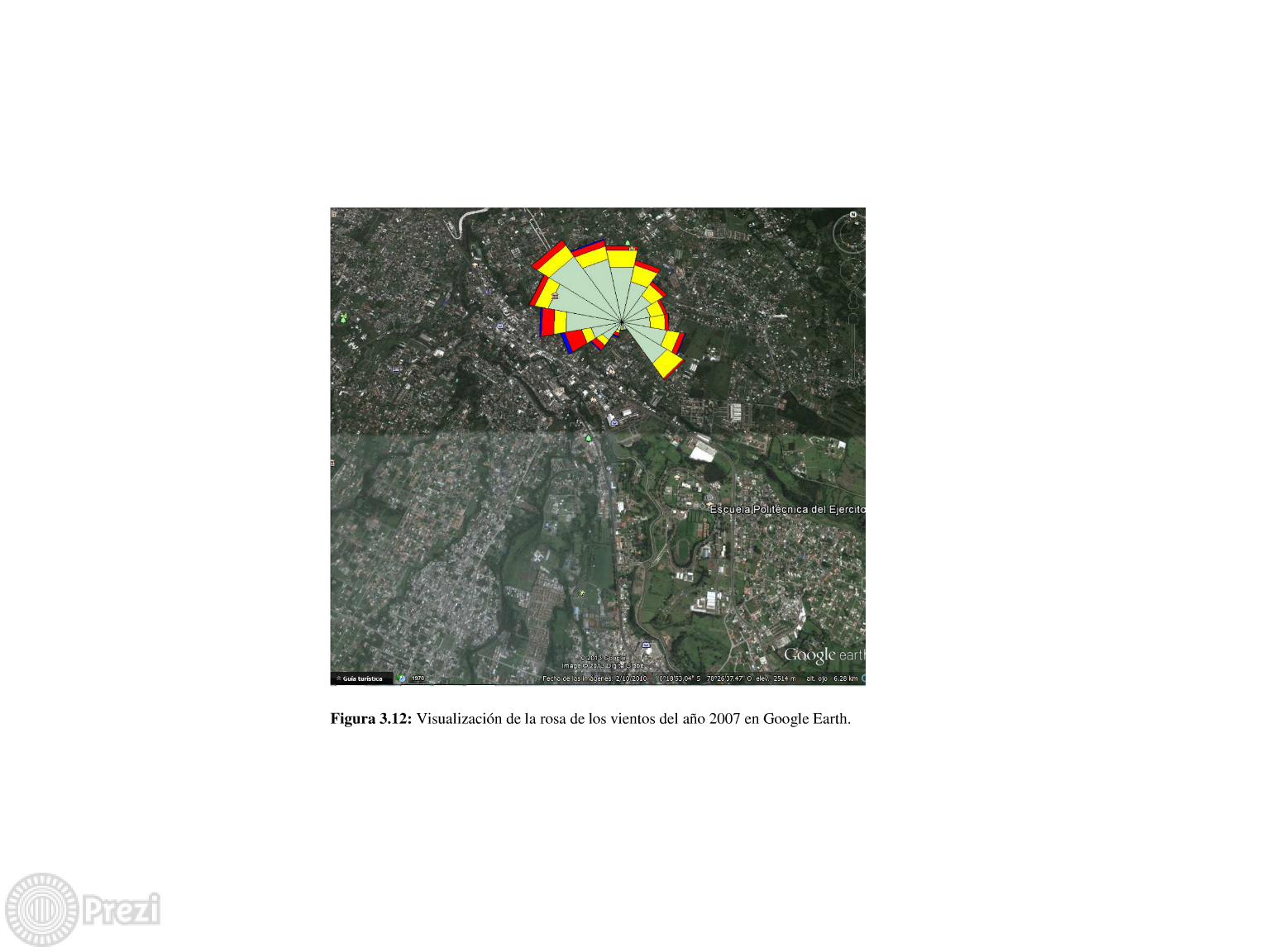 Resultados
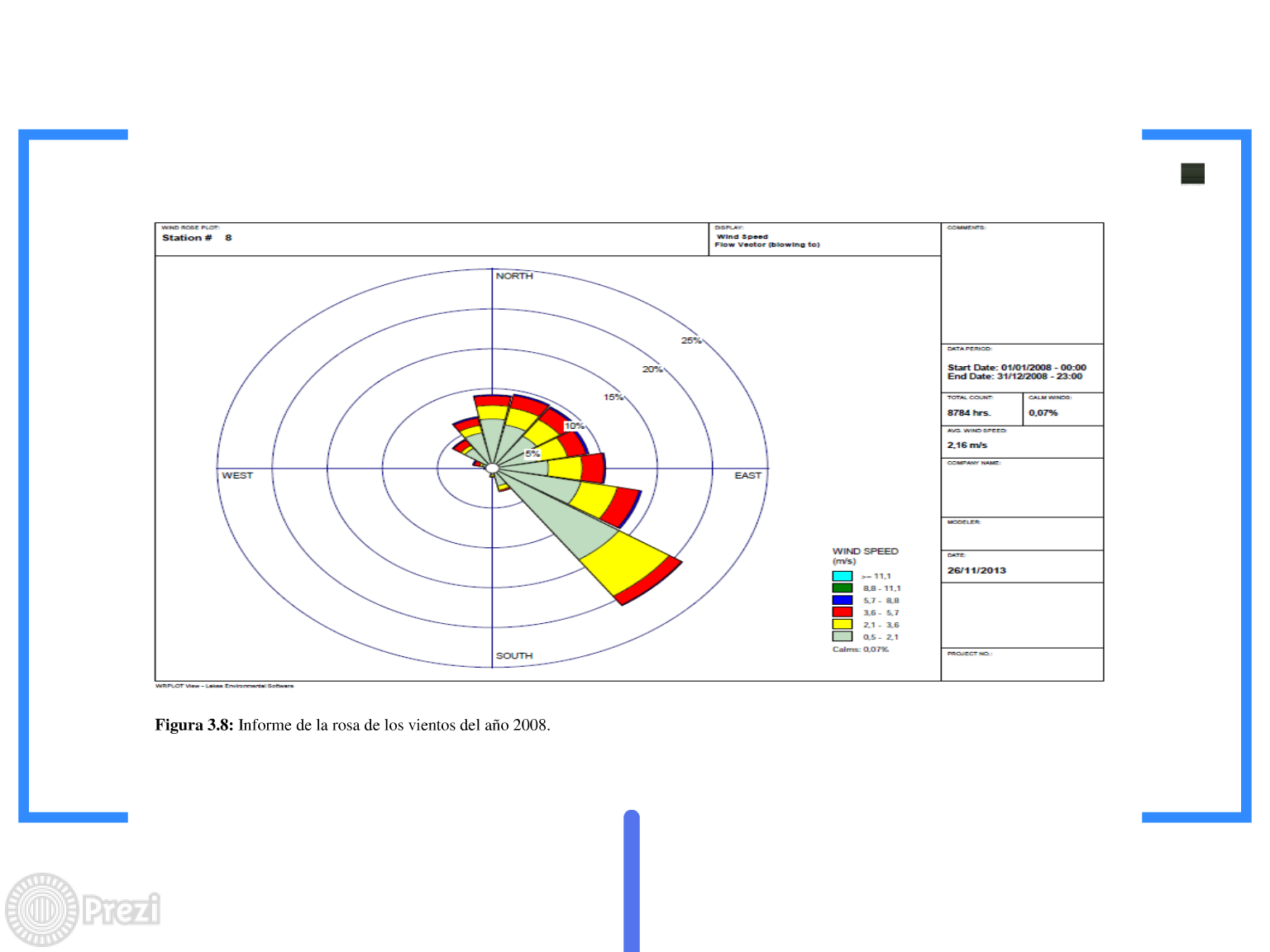 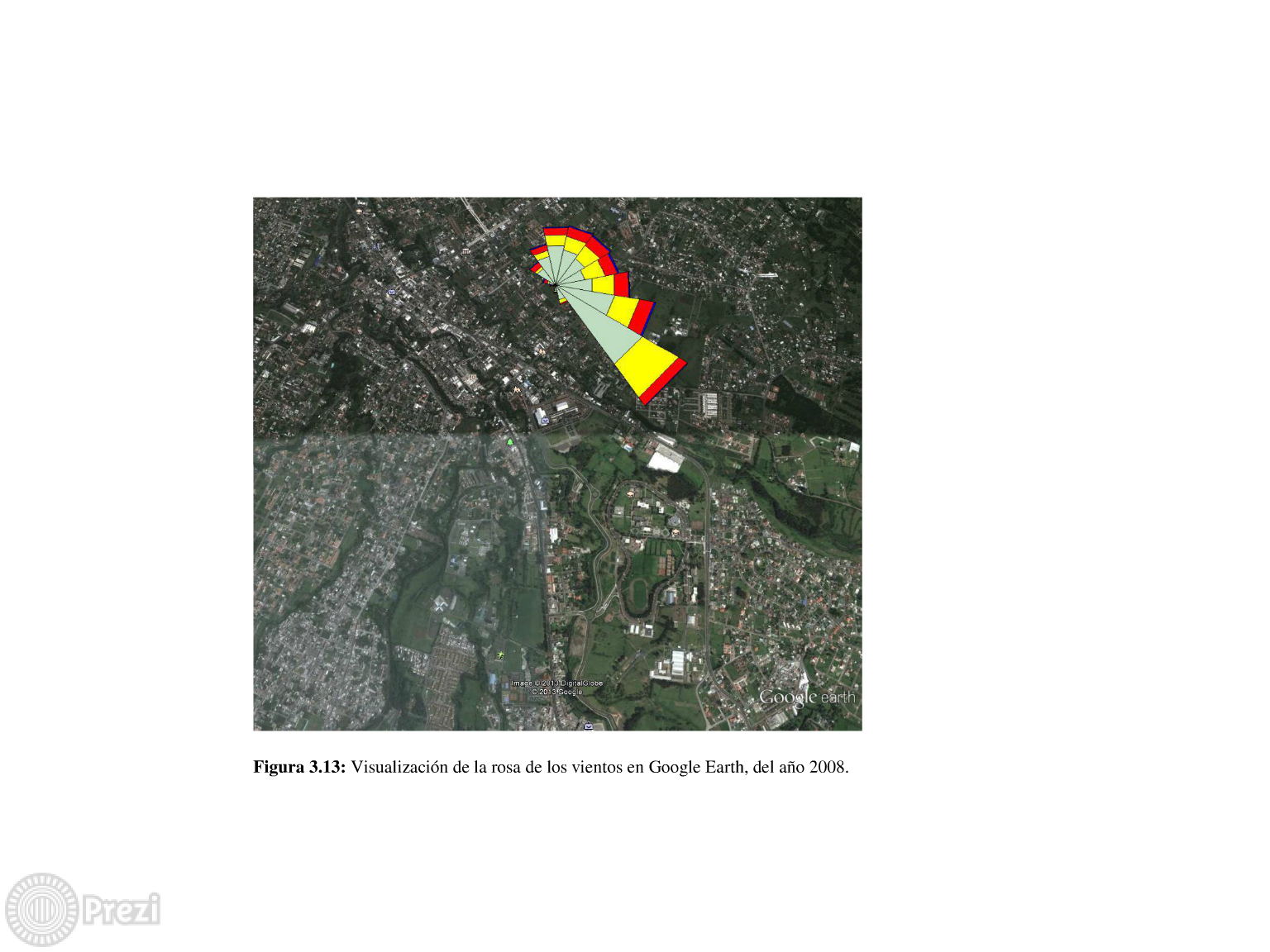 Resultados
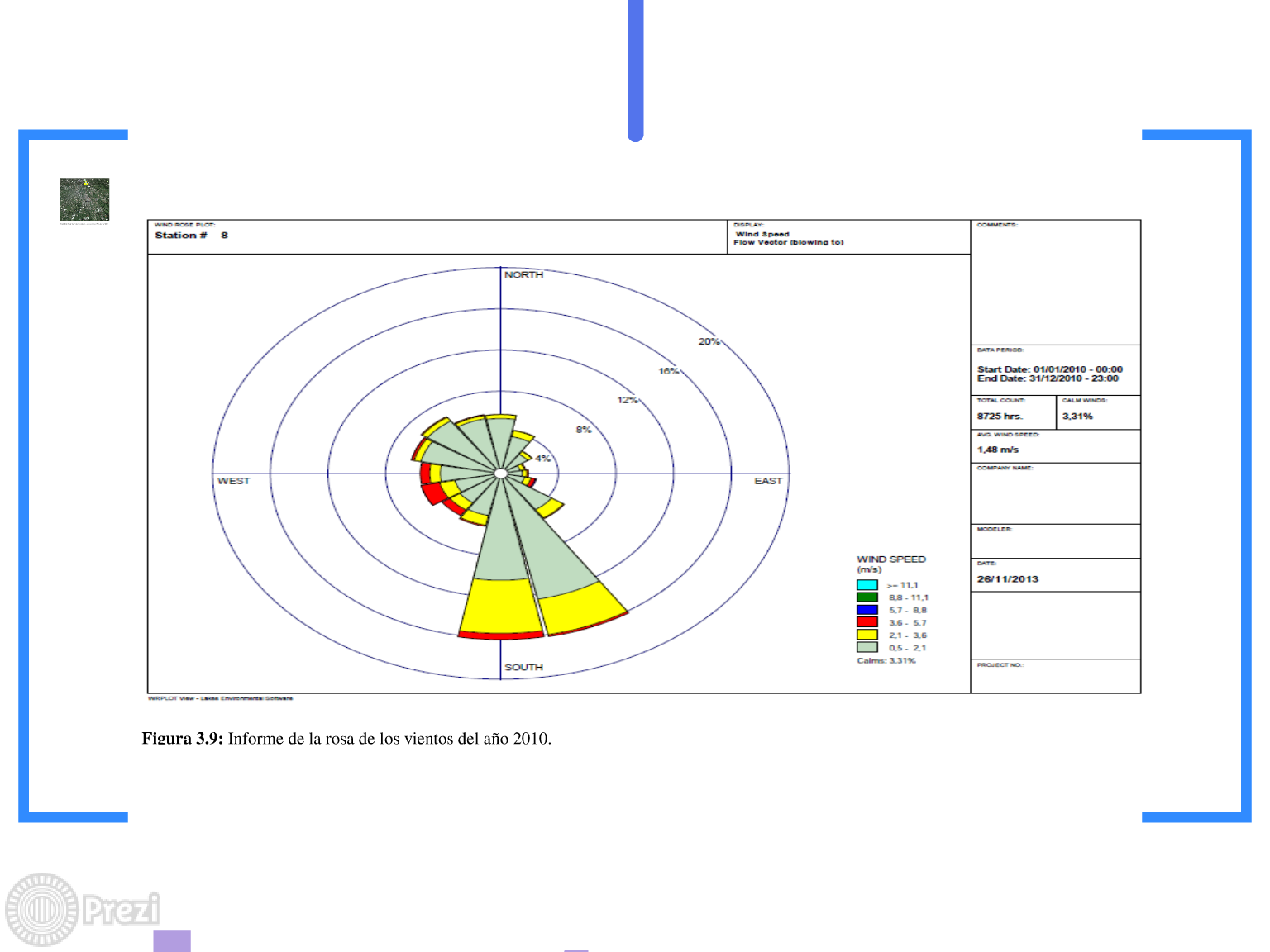 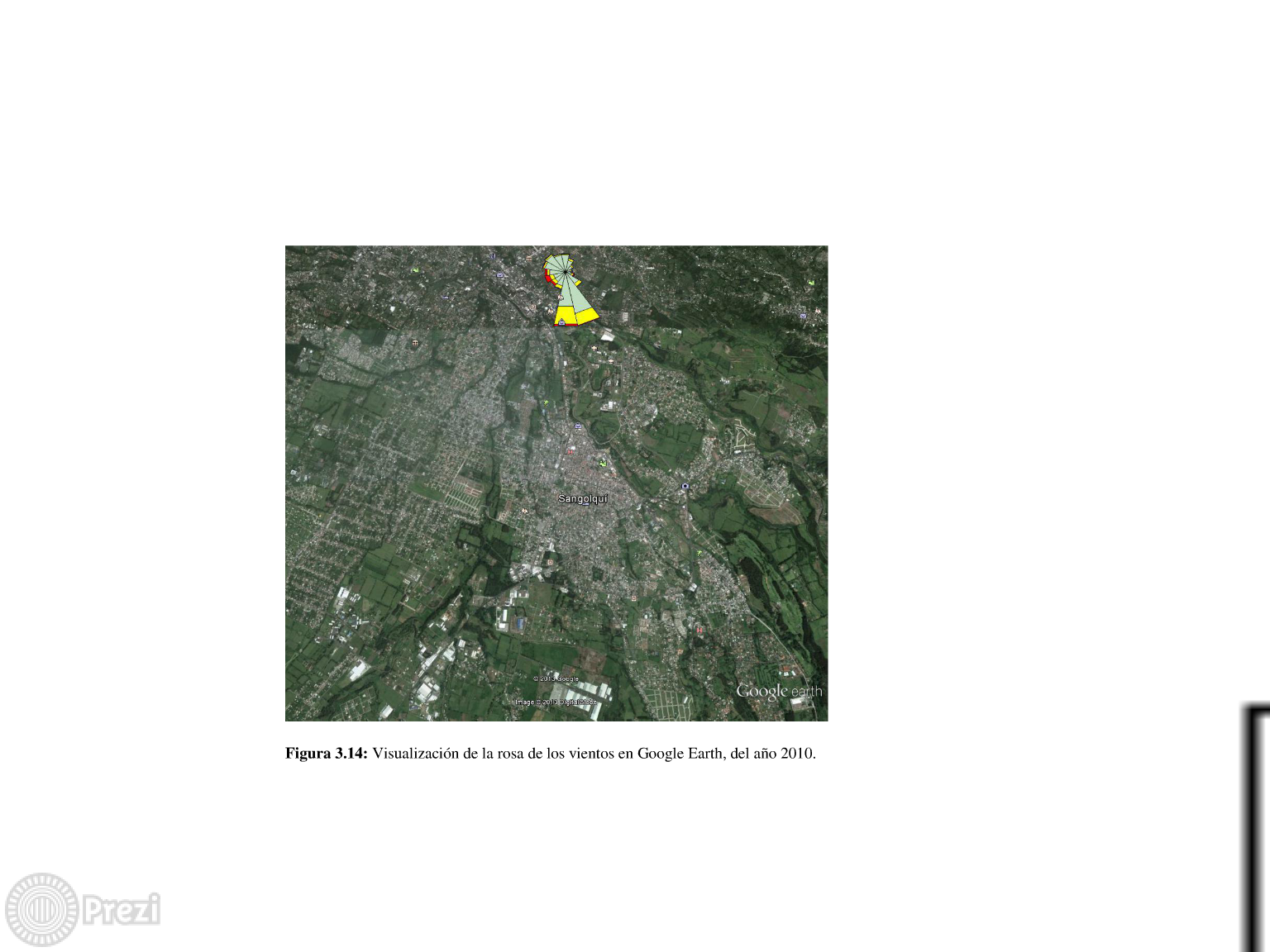 Resultados y discusión
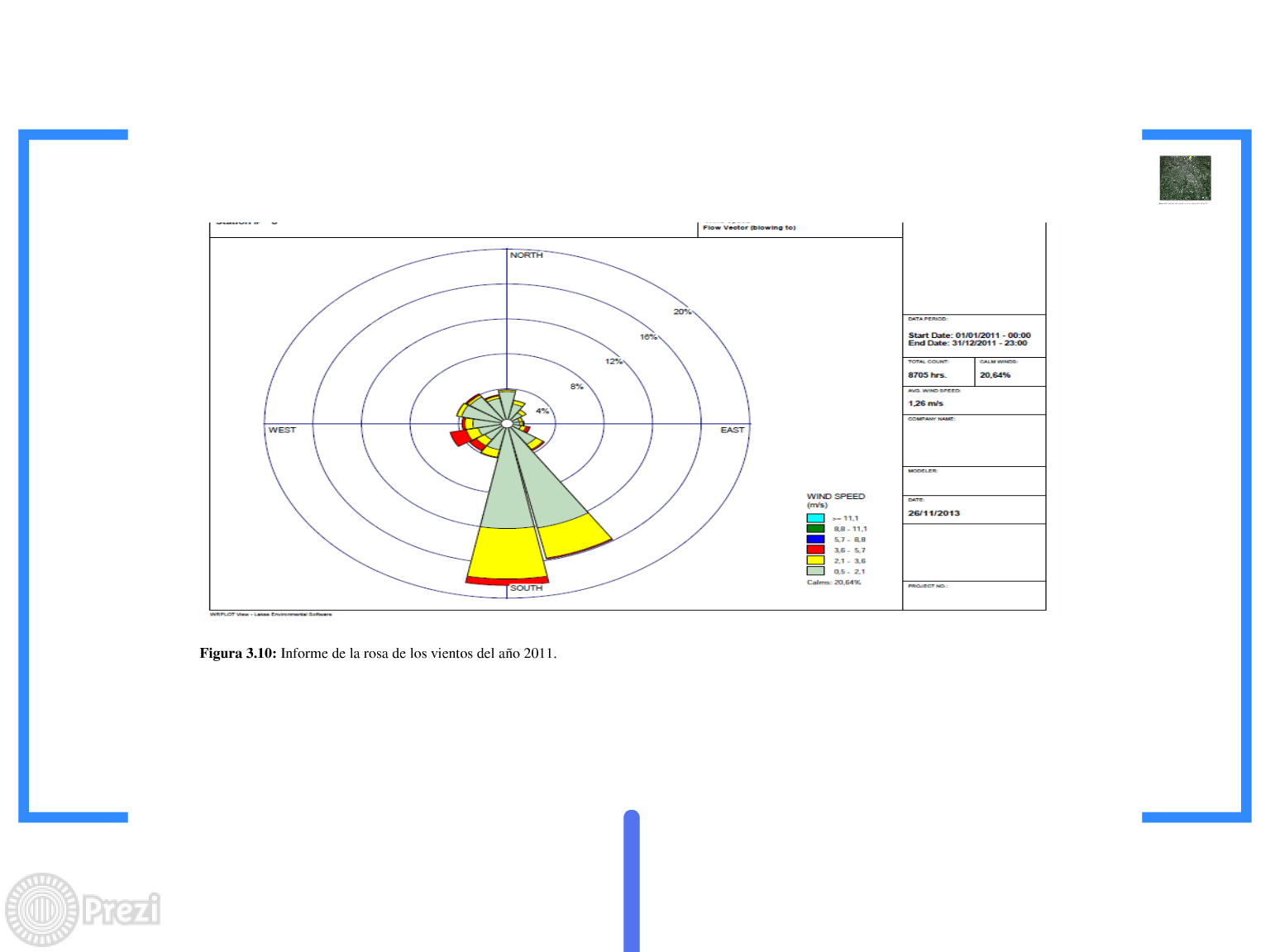 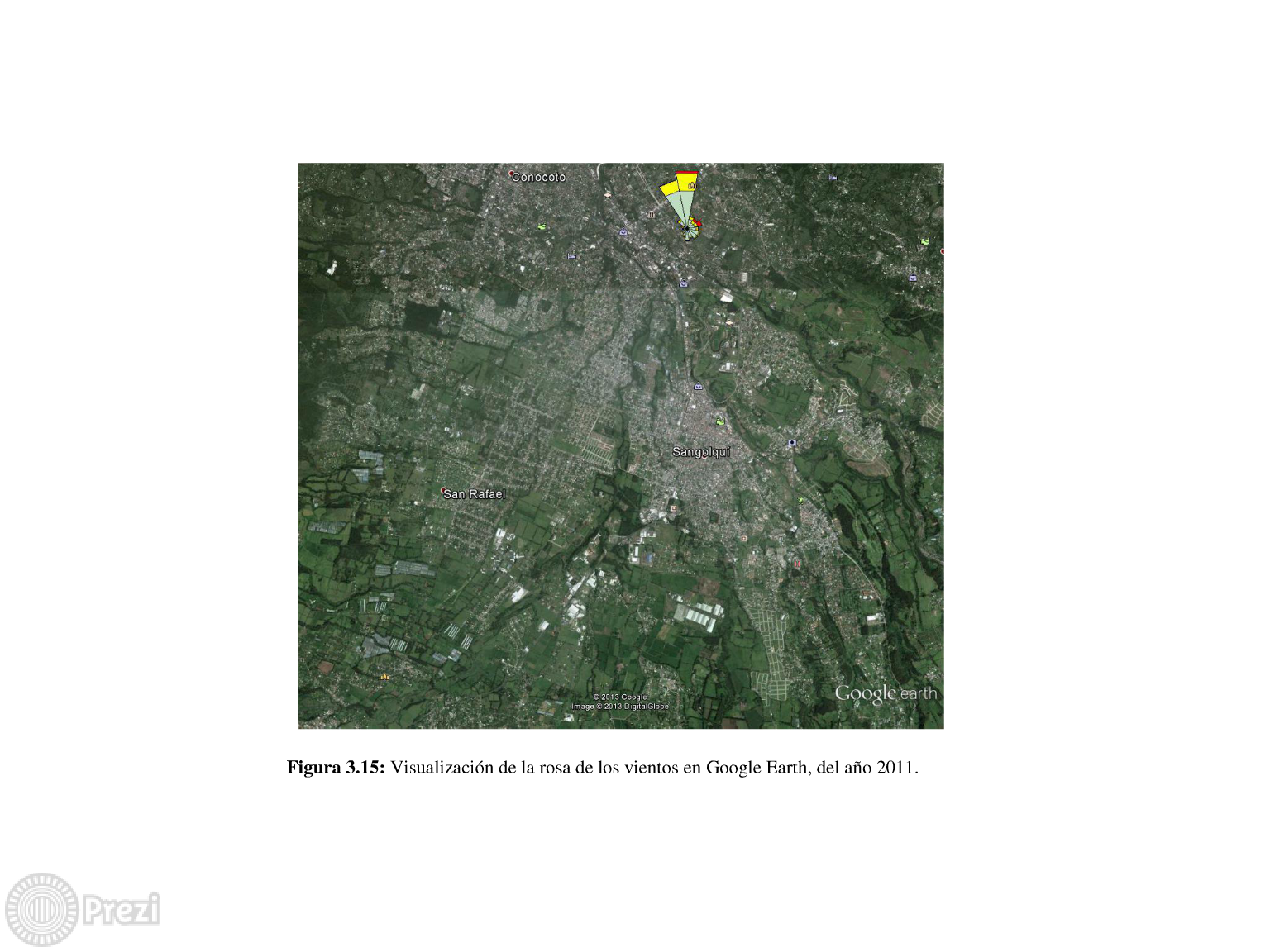 Resultados y discusión
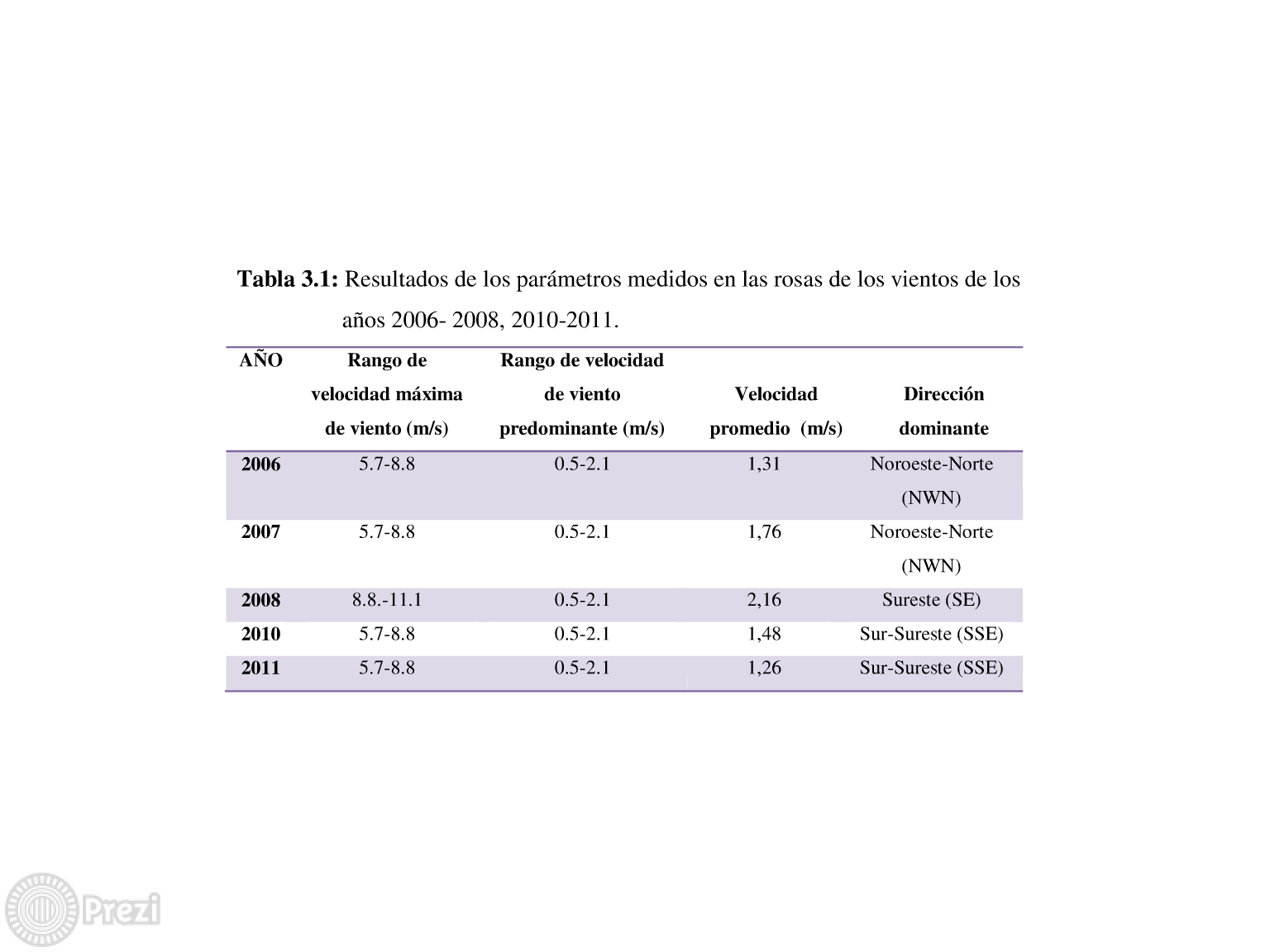 Resultados y discusión
Procesamiento con Screen View
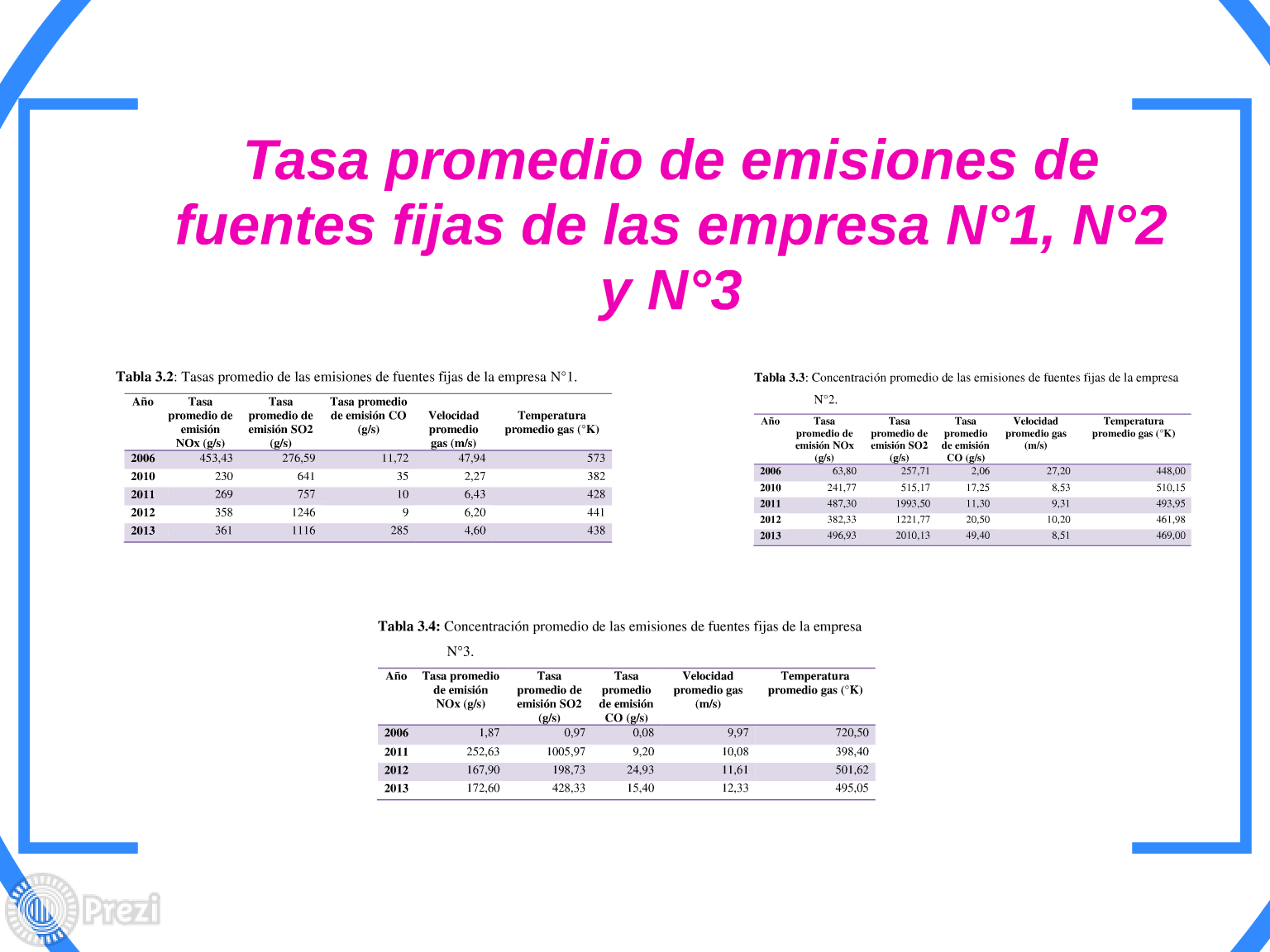 Resultados y discusión
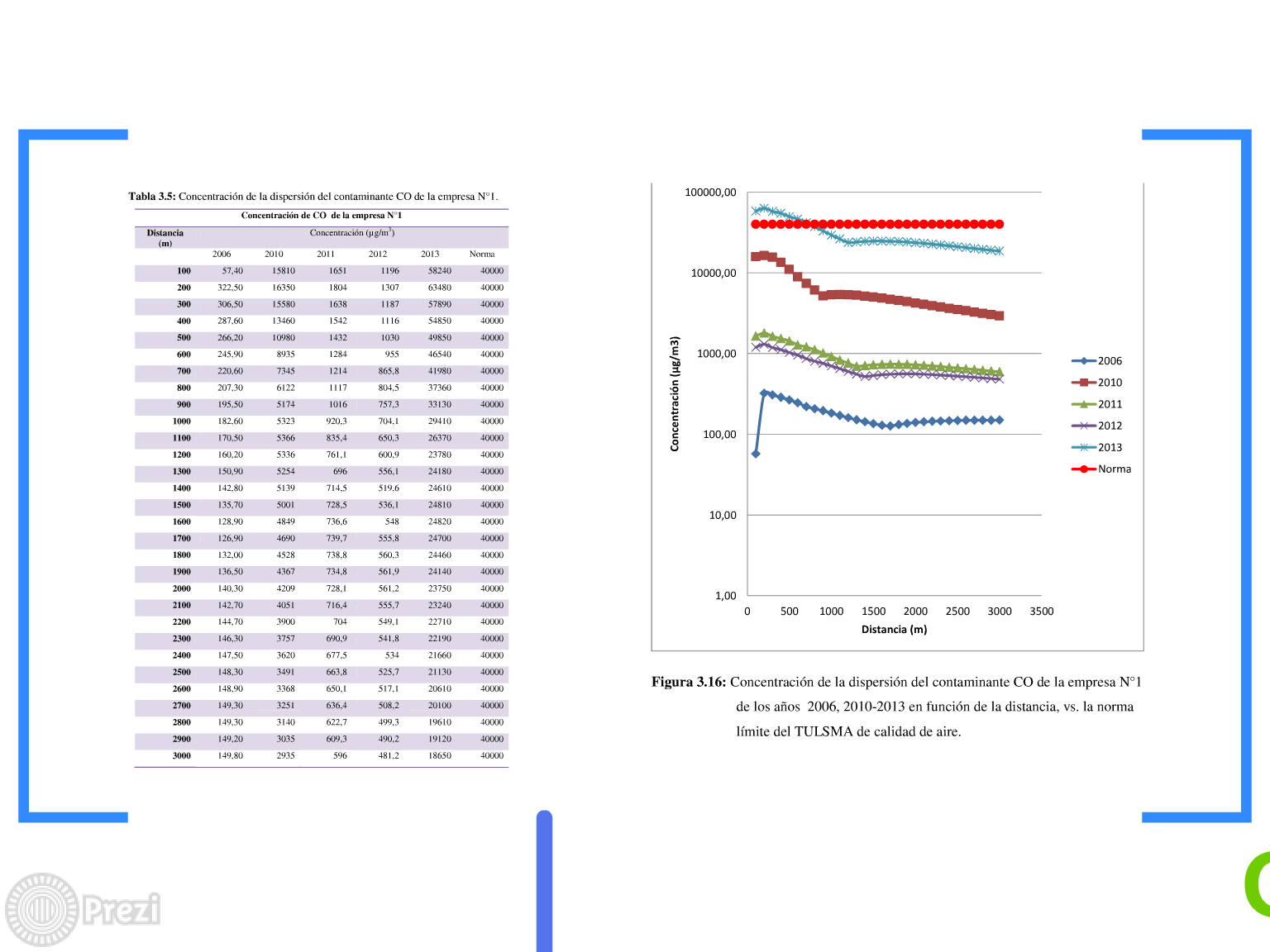 Resultados y discusión
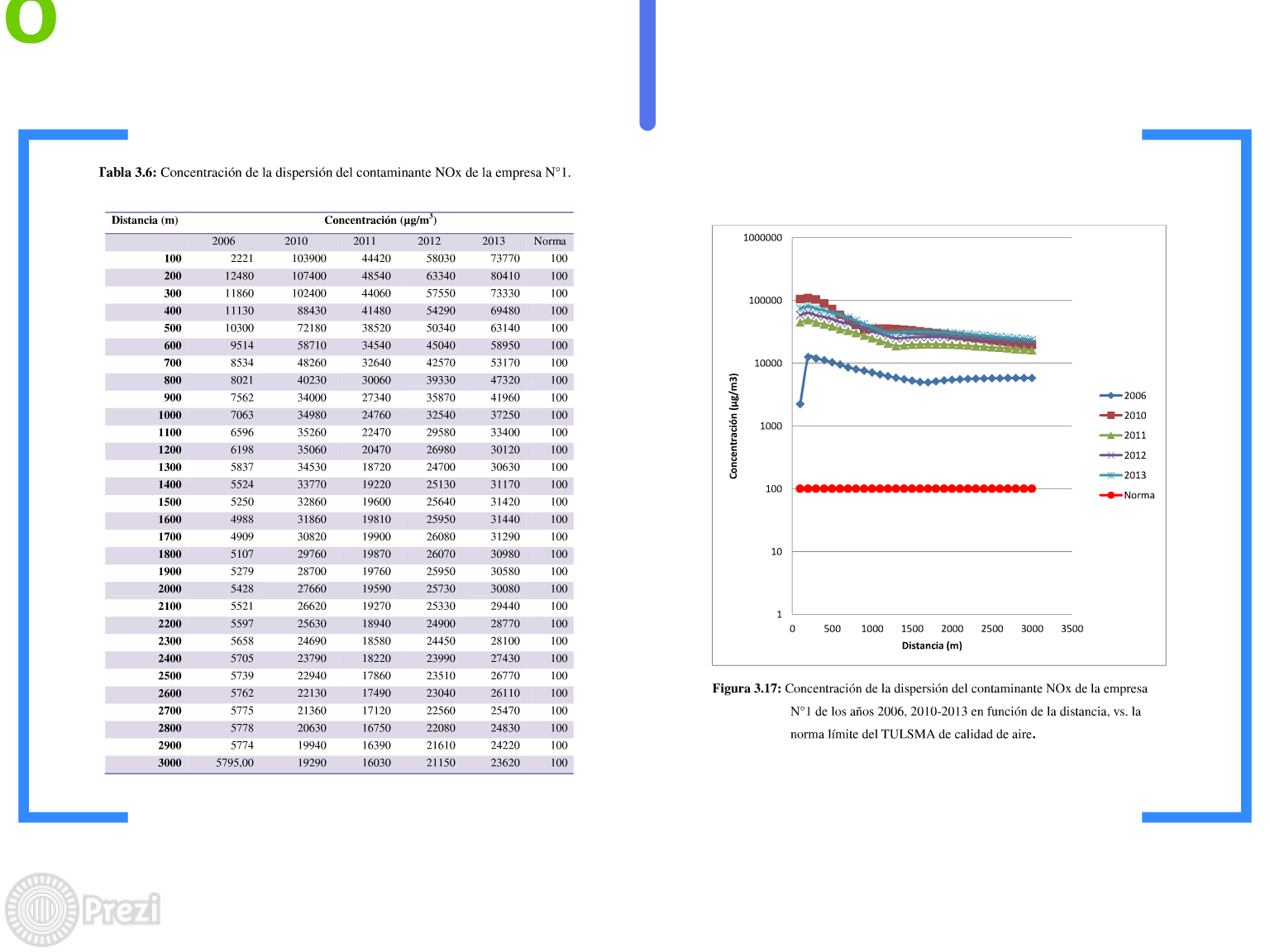 Resultados y discusión
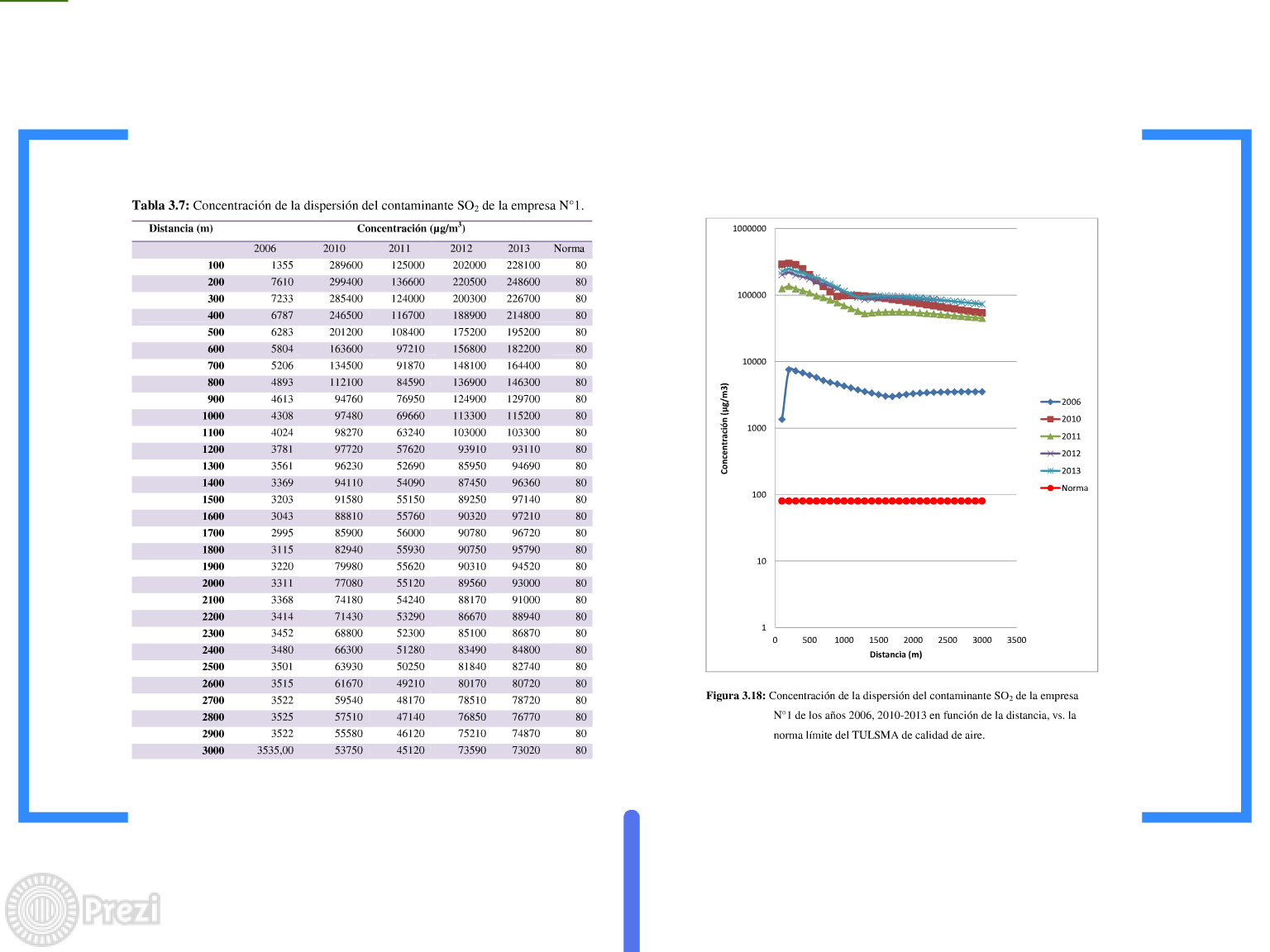 Resultados y discusión
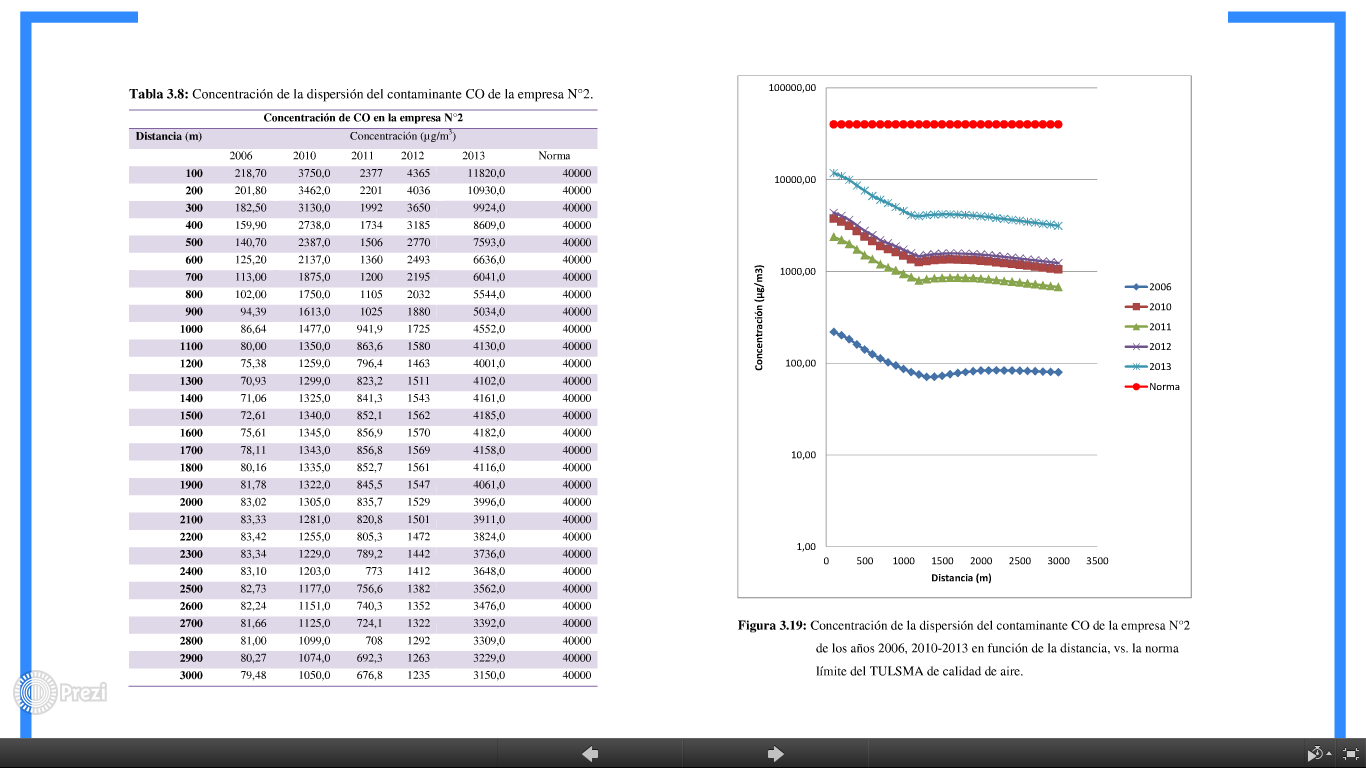 Resultados y discusión
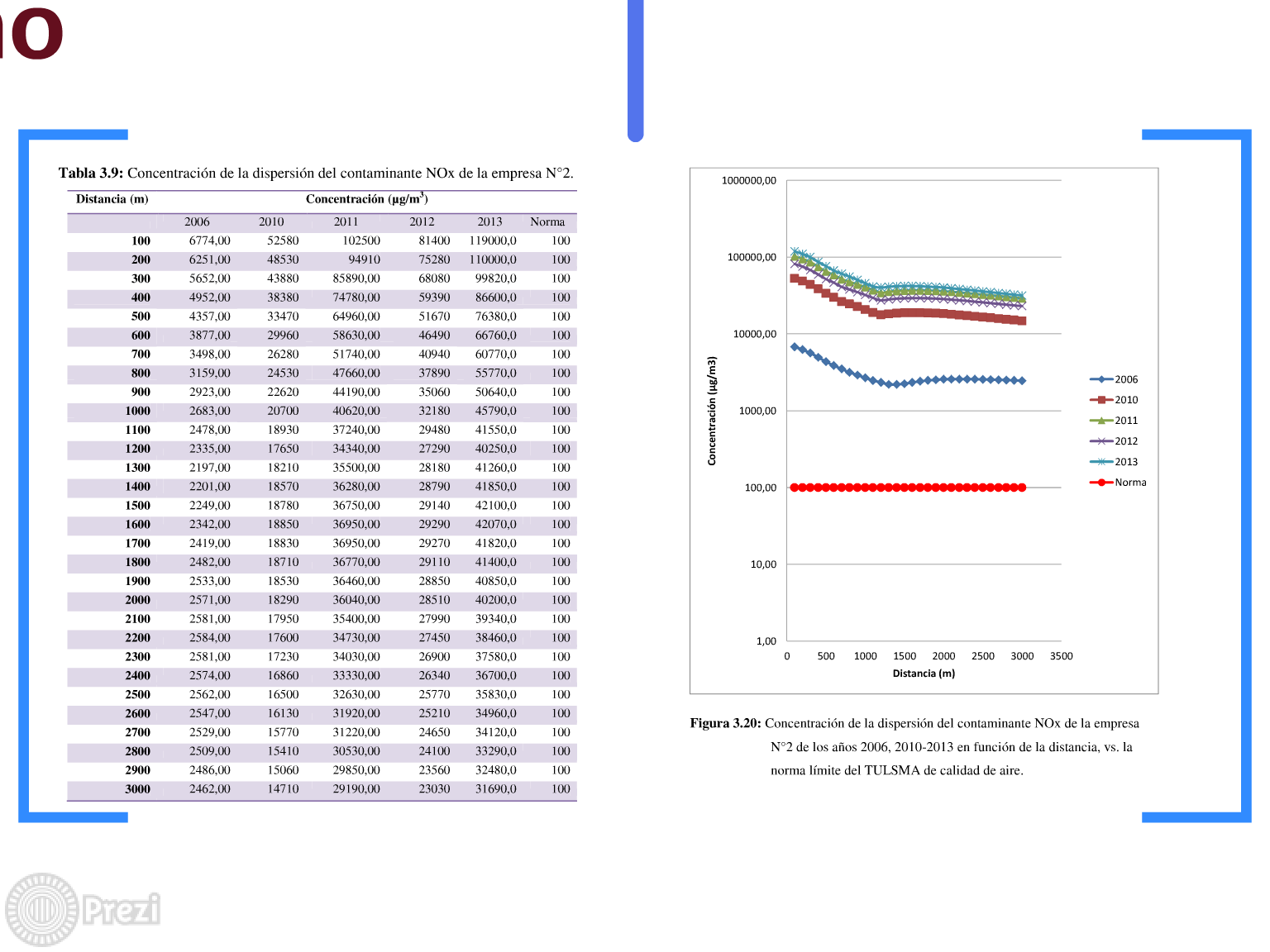 Resultados y discusión
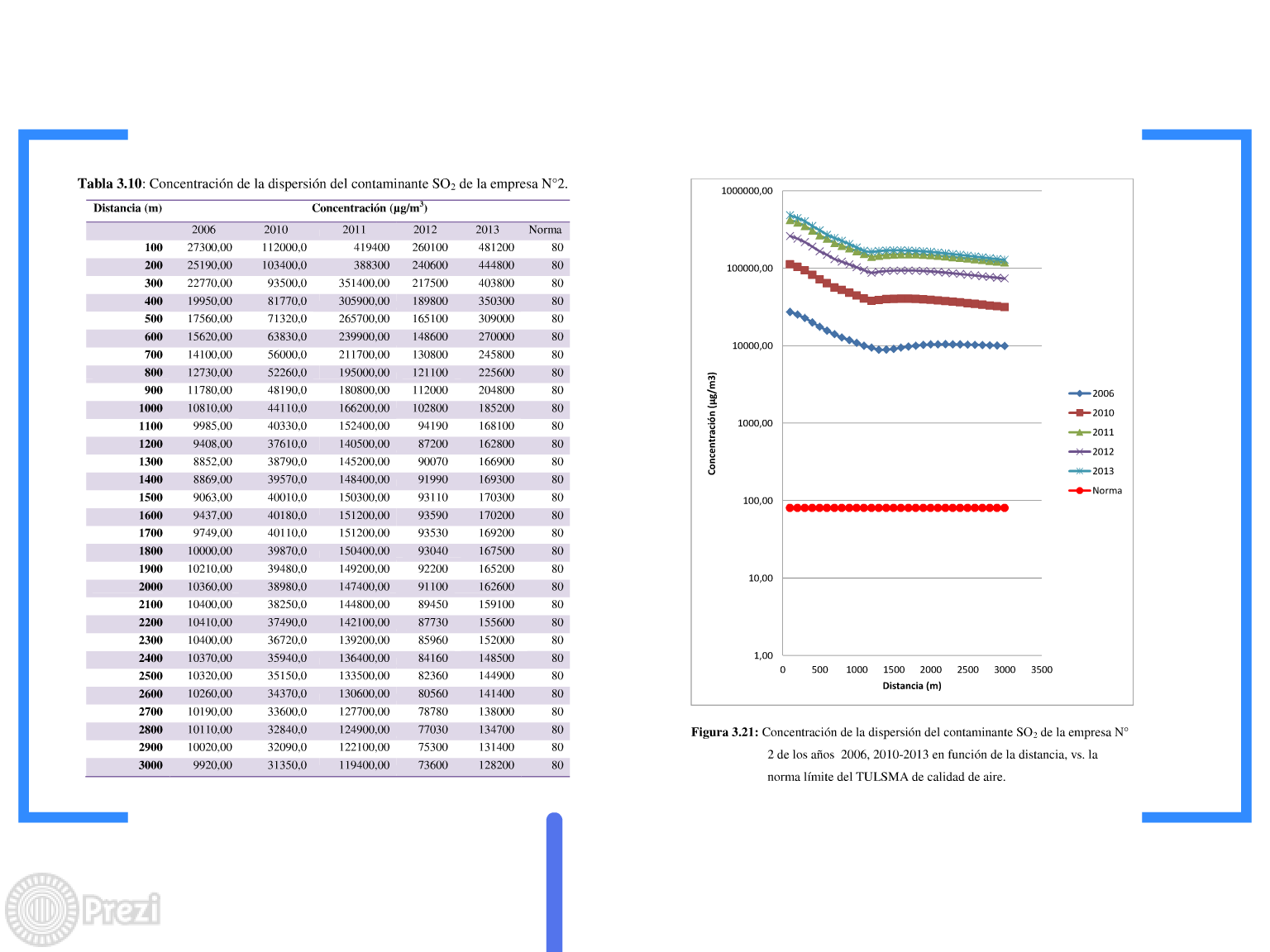 Resultados y discusión
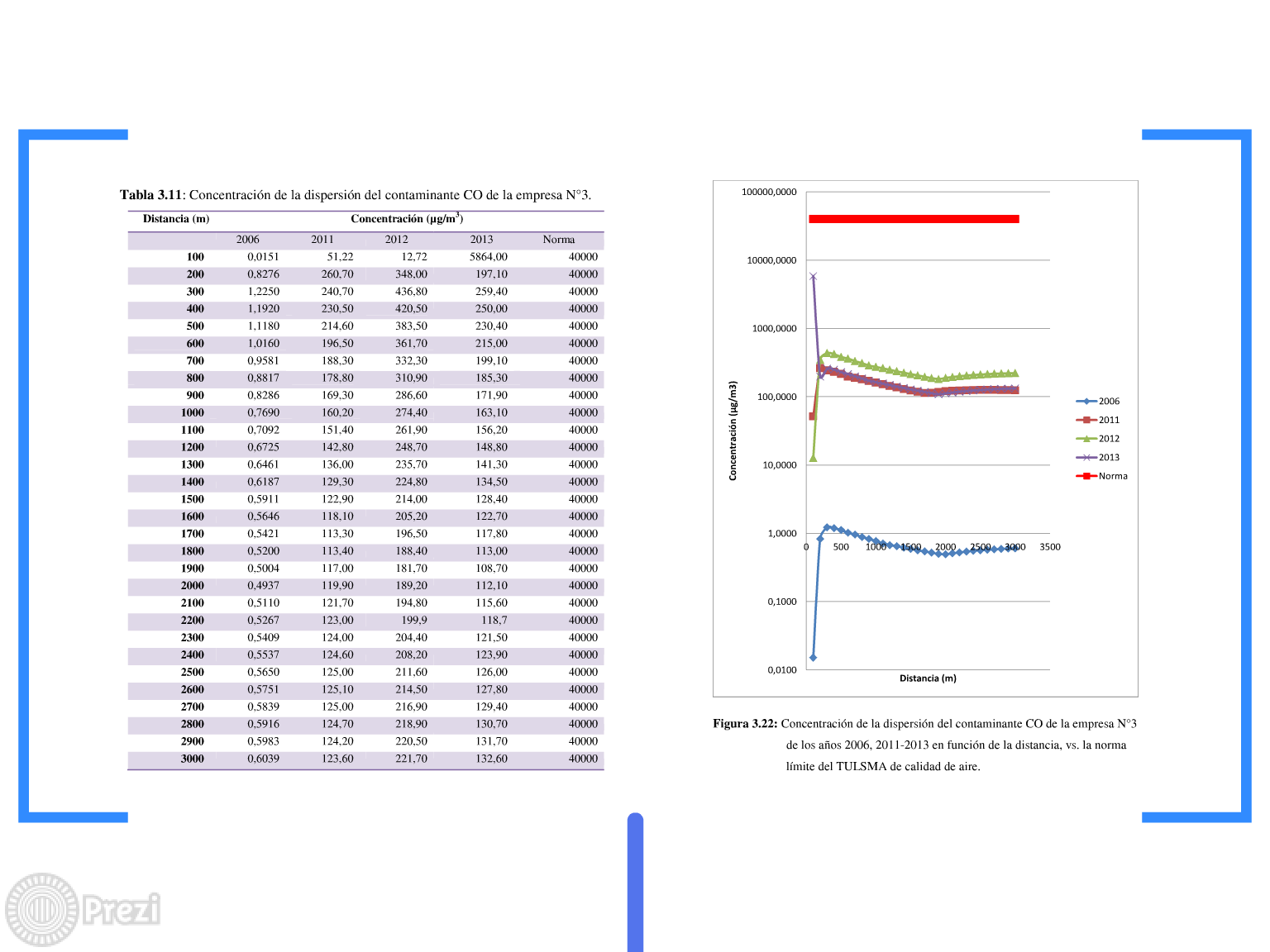 Resultados
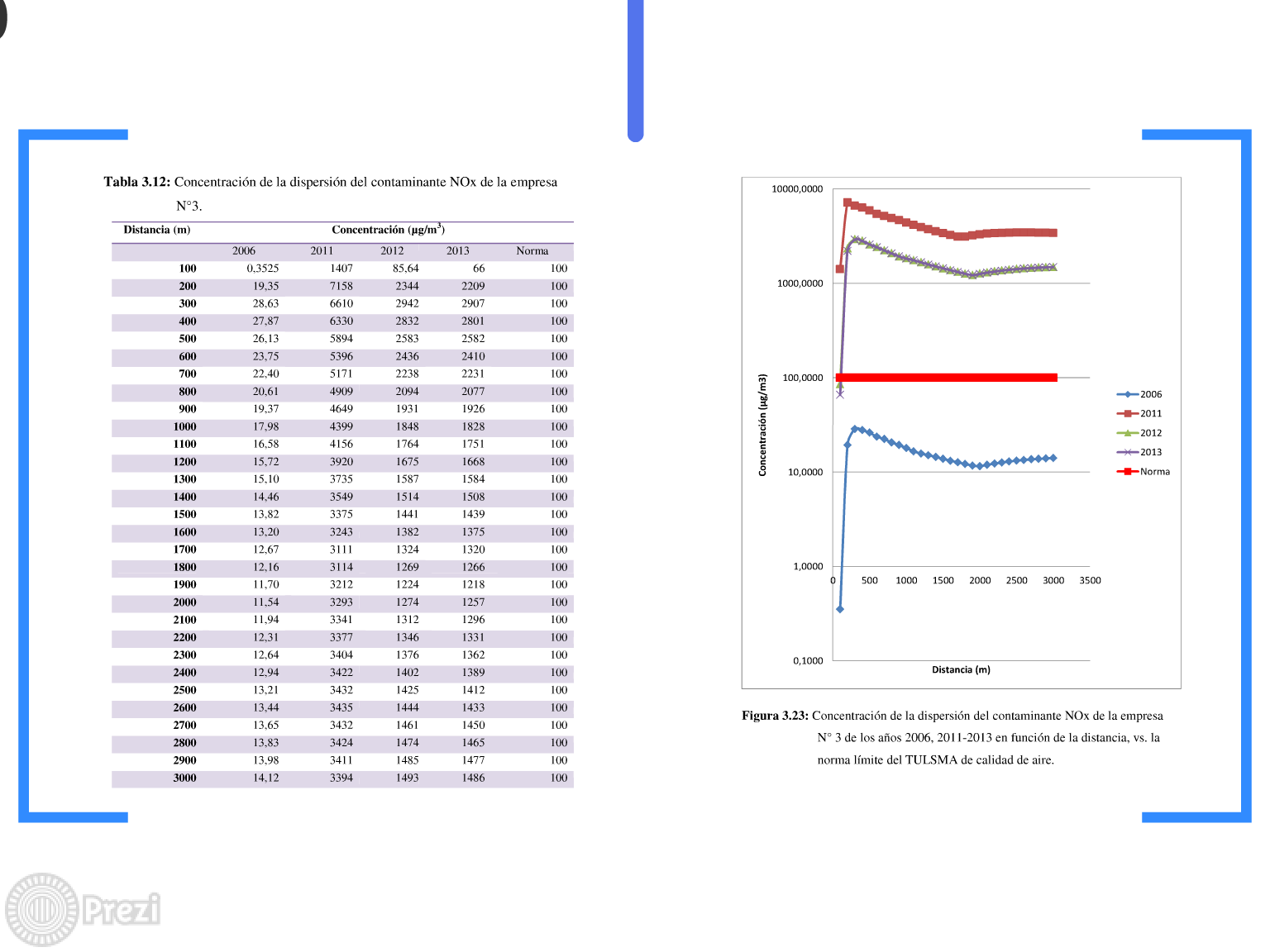 Resultados
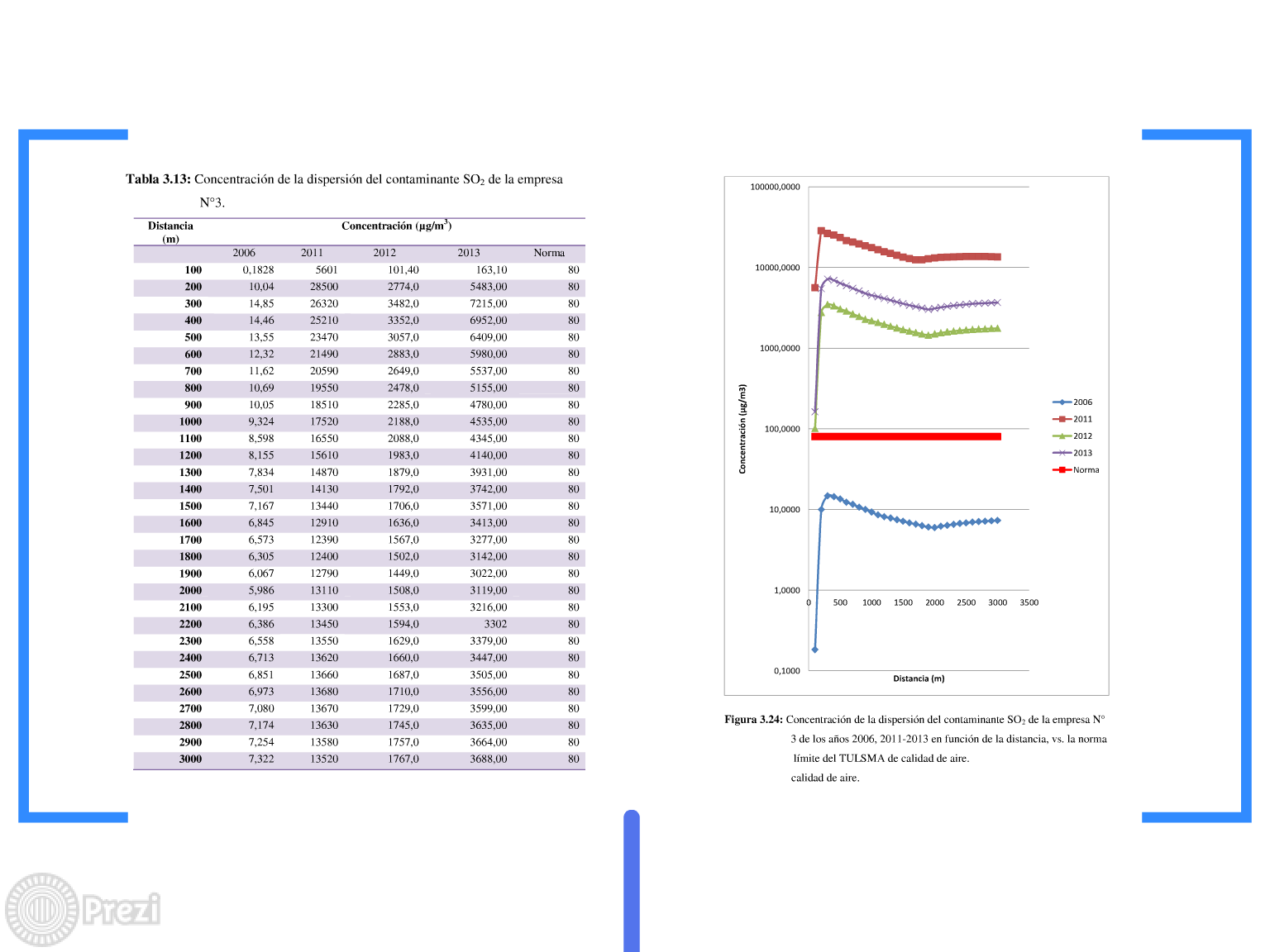 Resultados y discusión
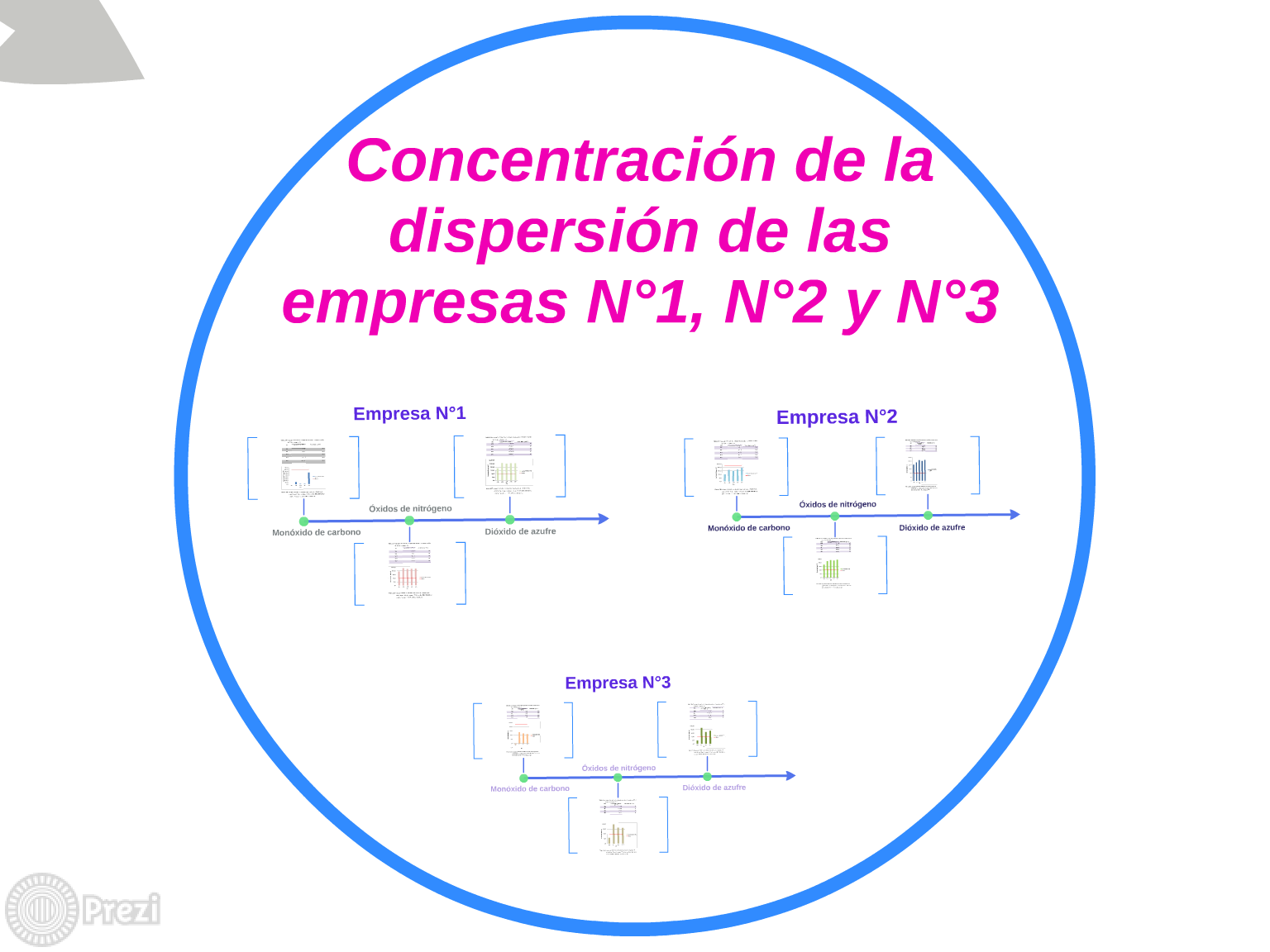 Resultados y discusión
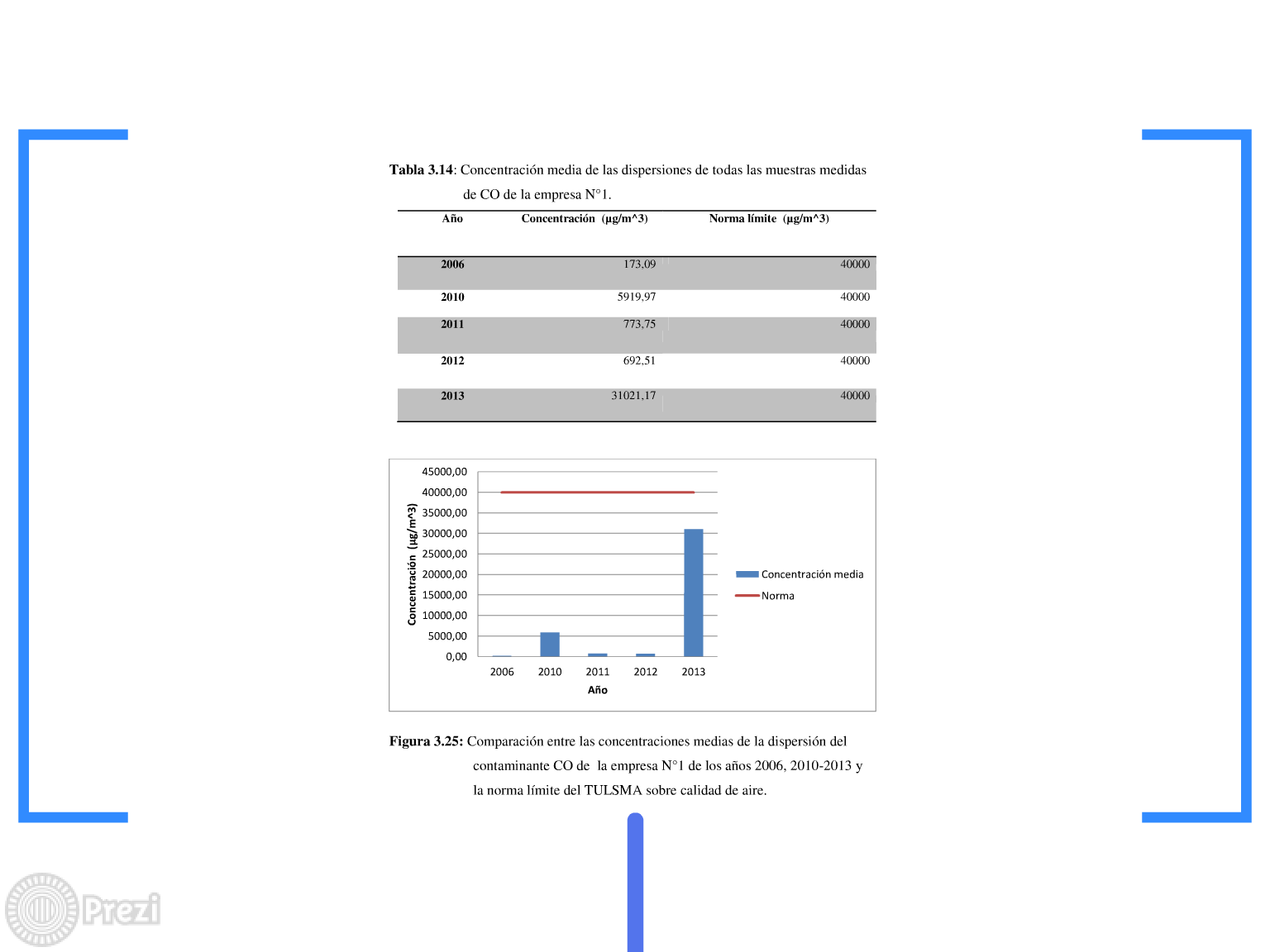 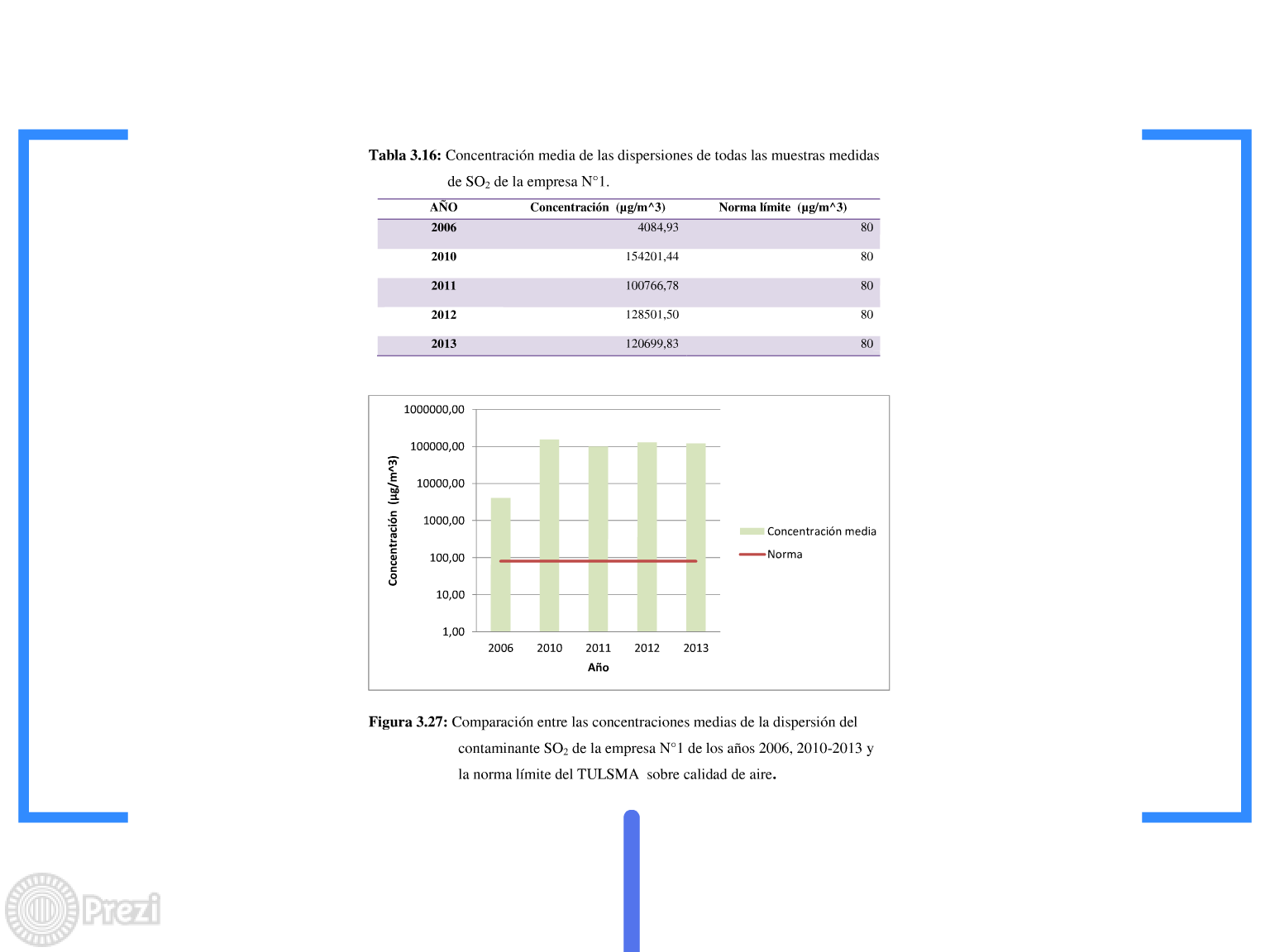 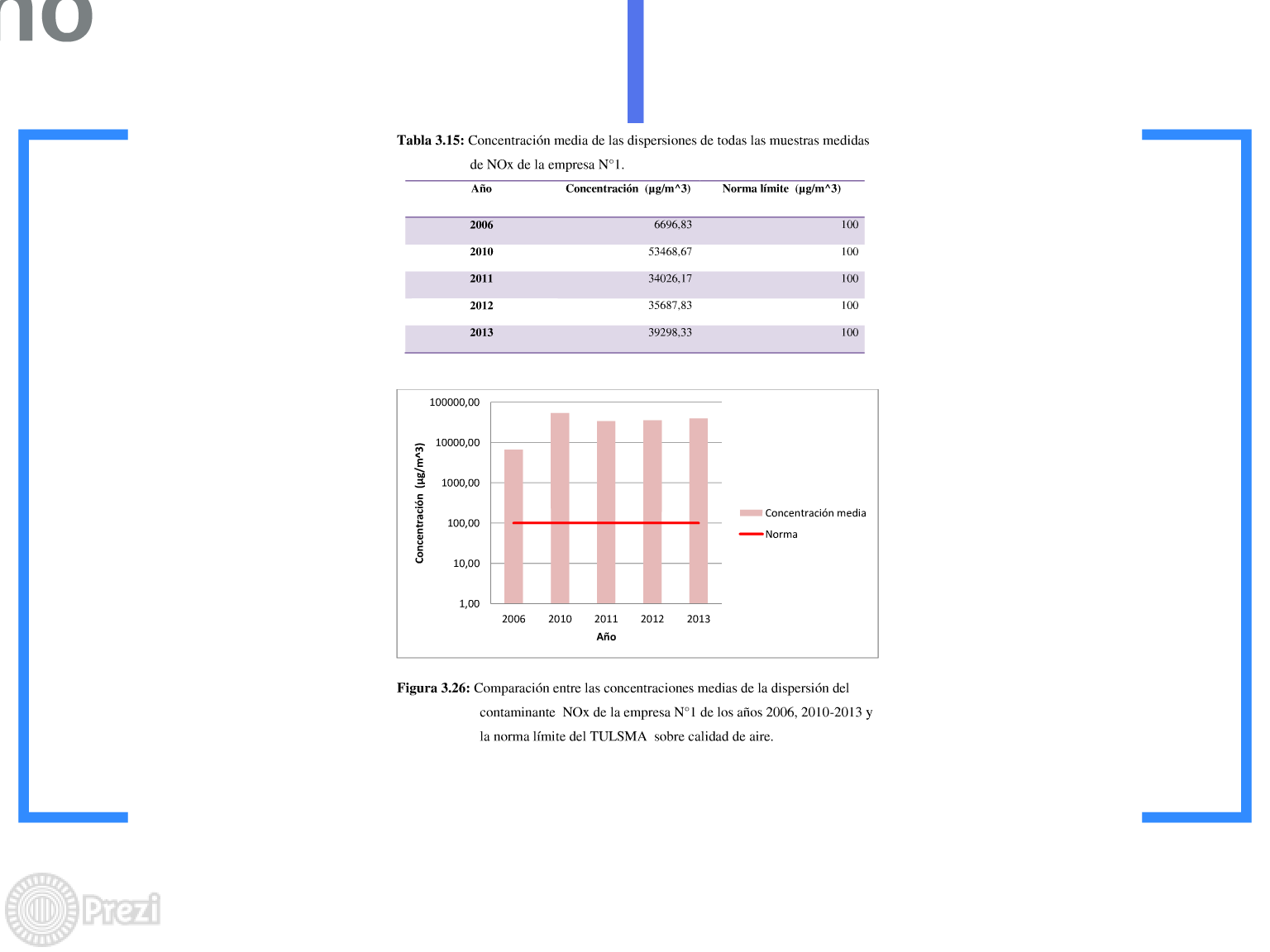 Resultados y discusión
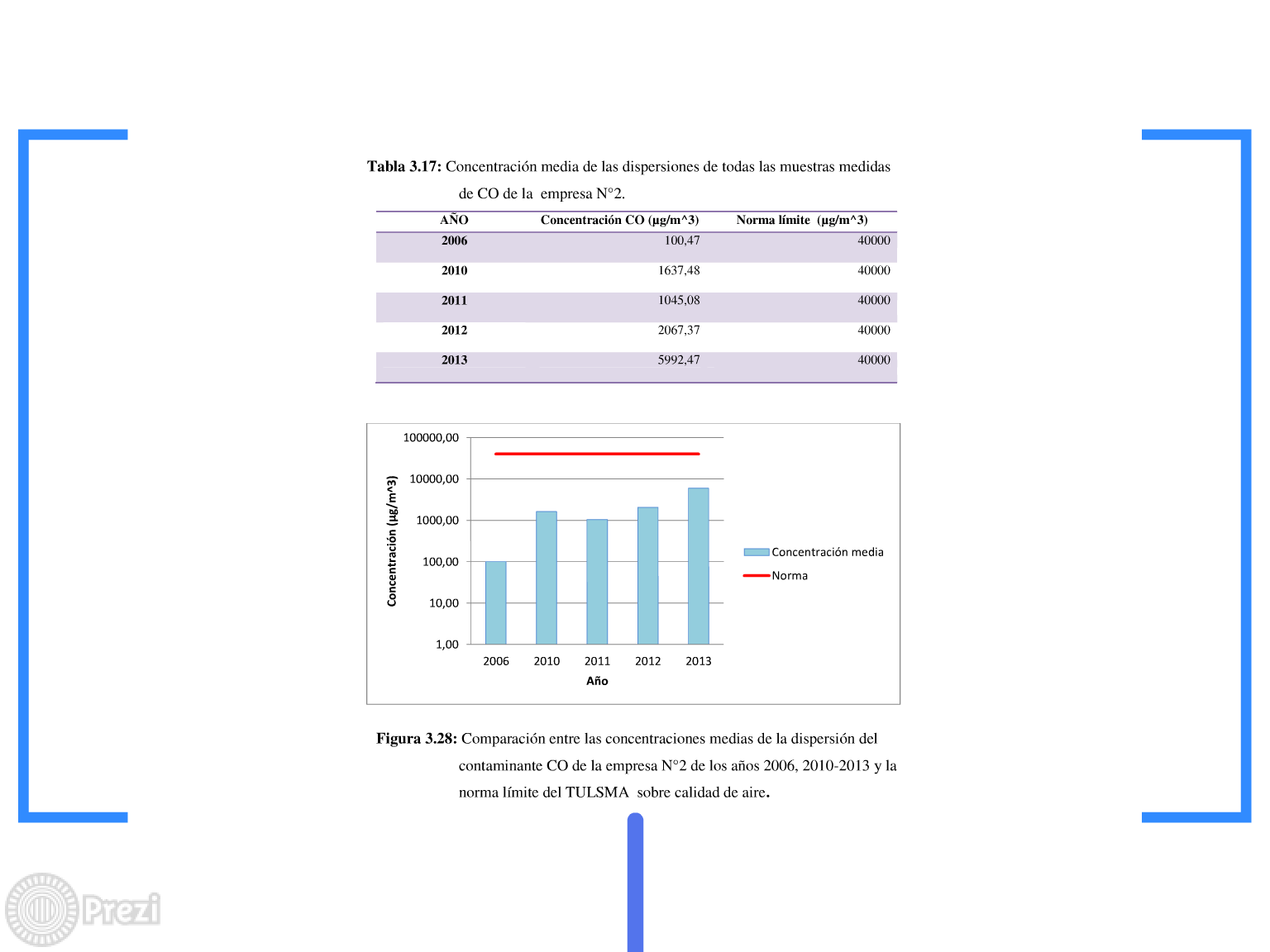 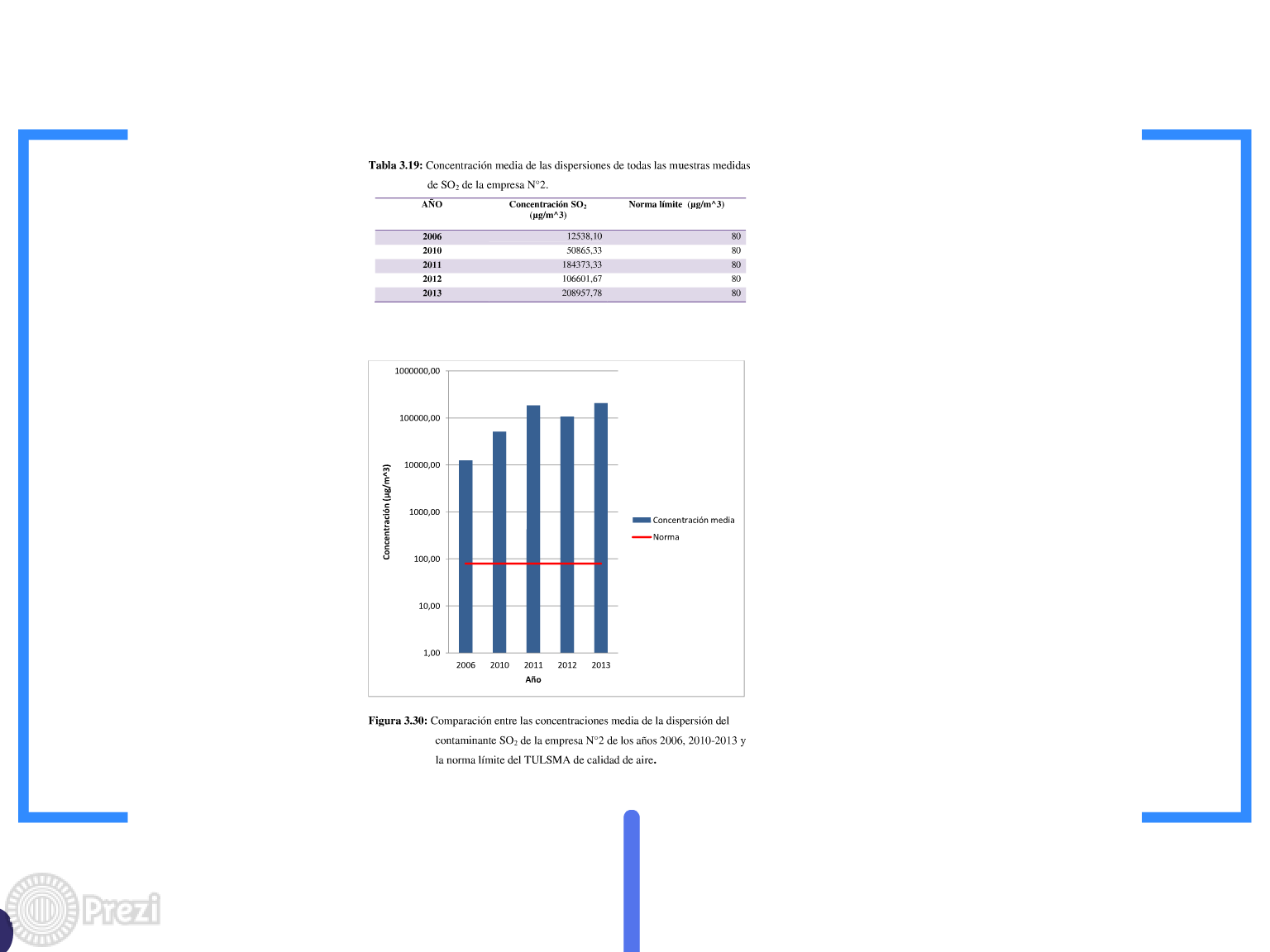 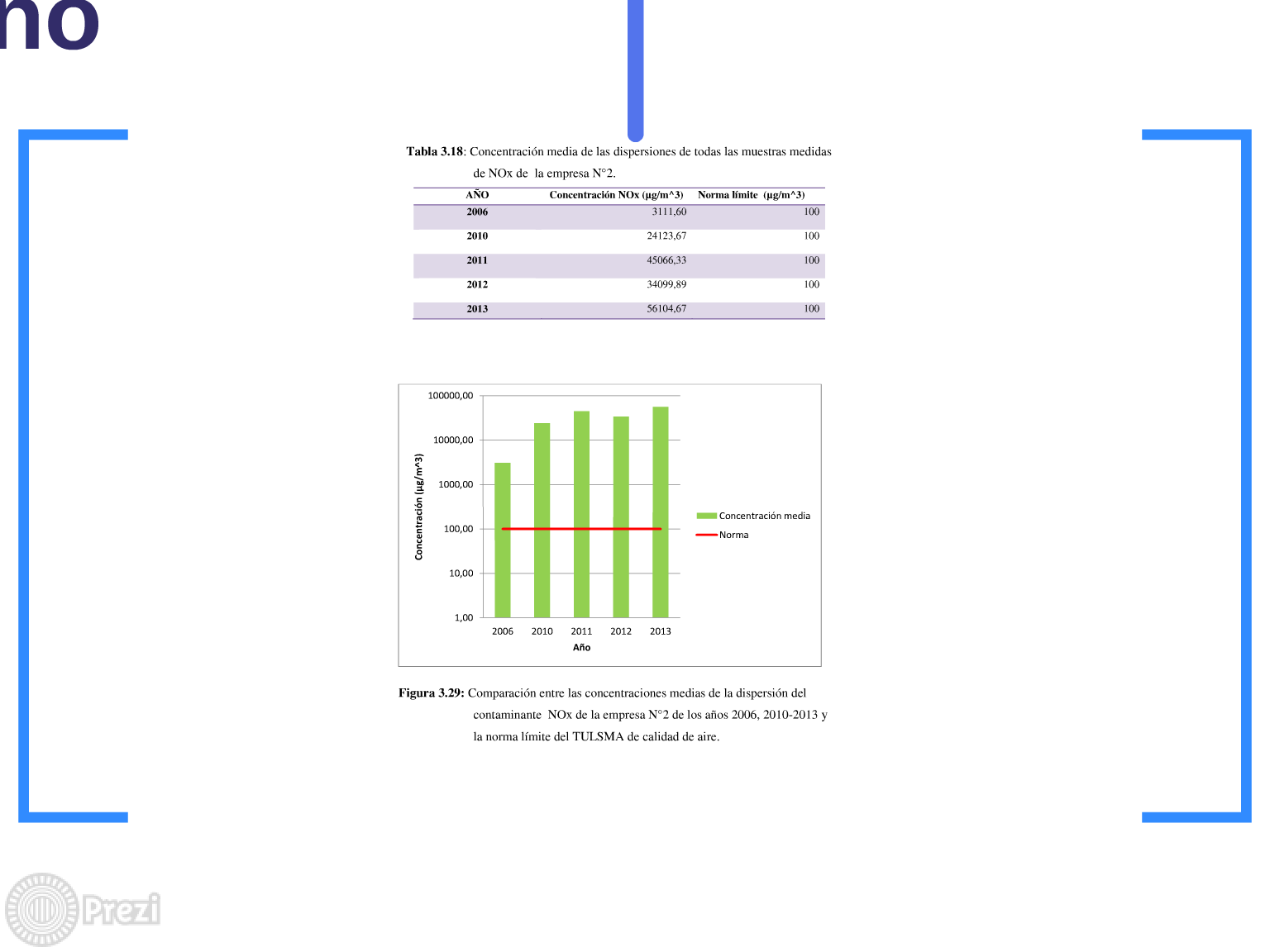 Resultados y discusión
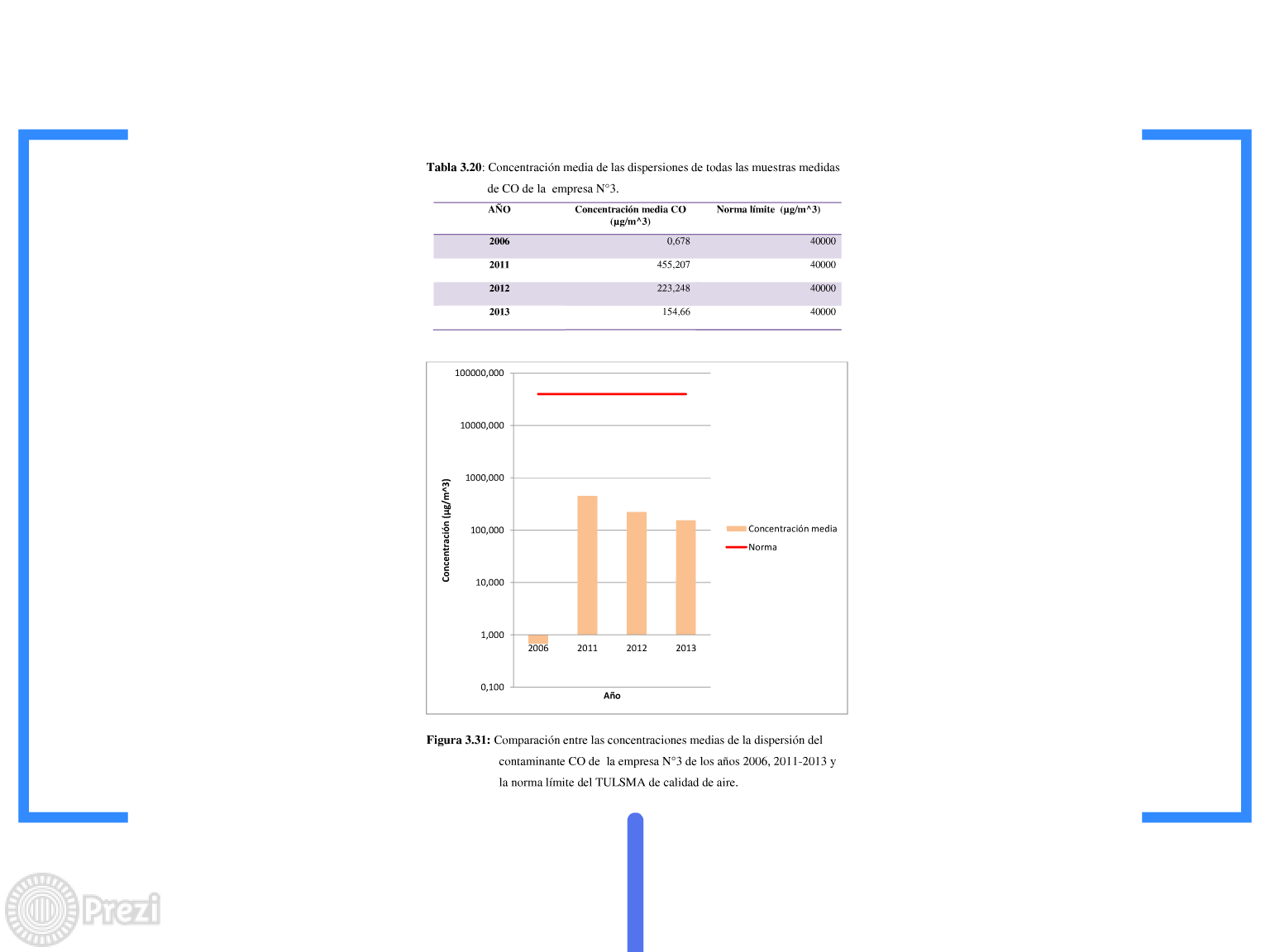 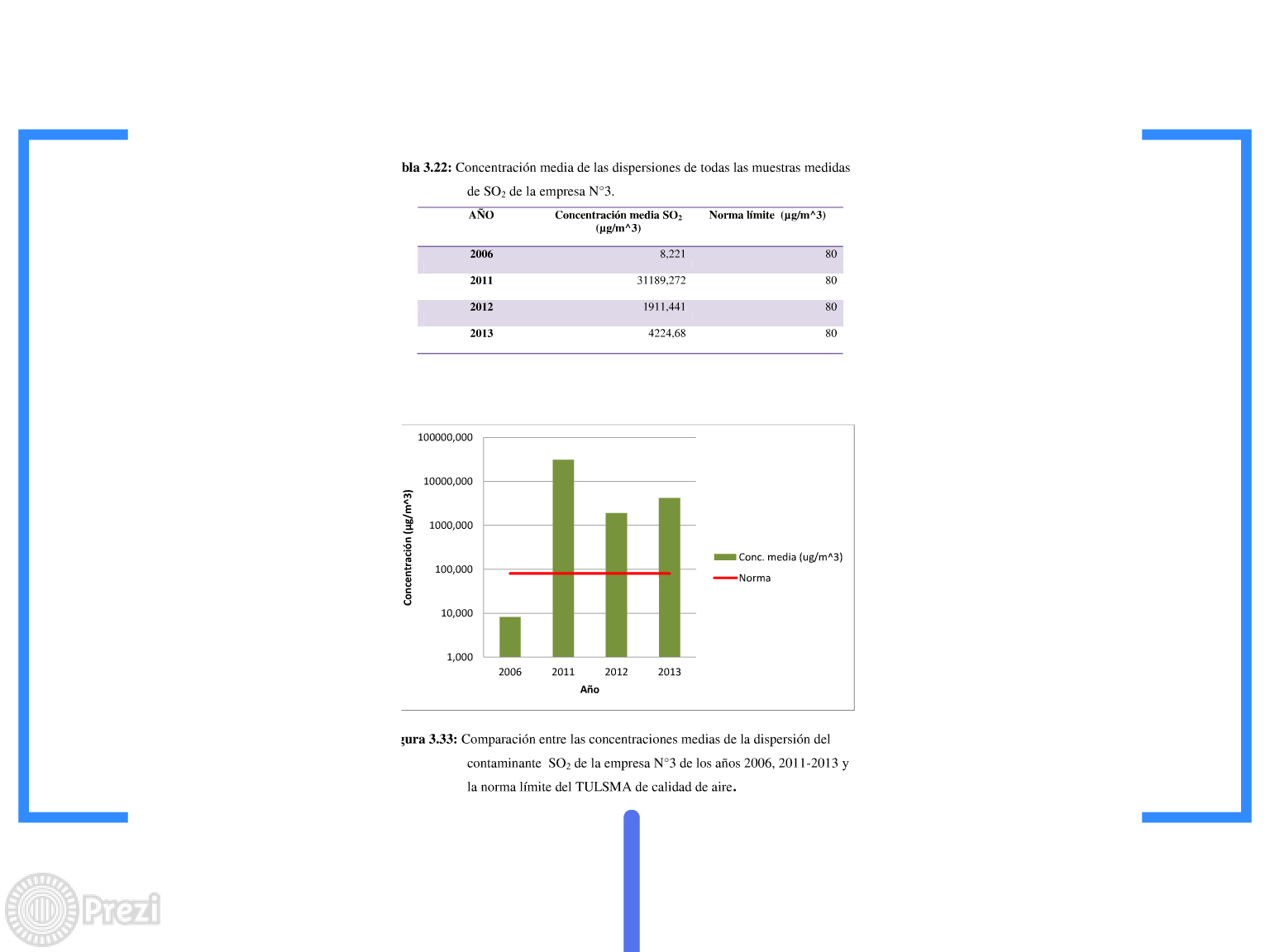 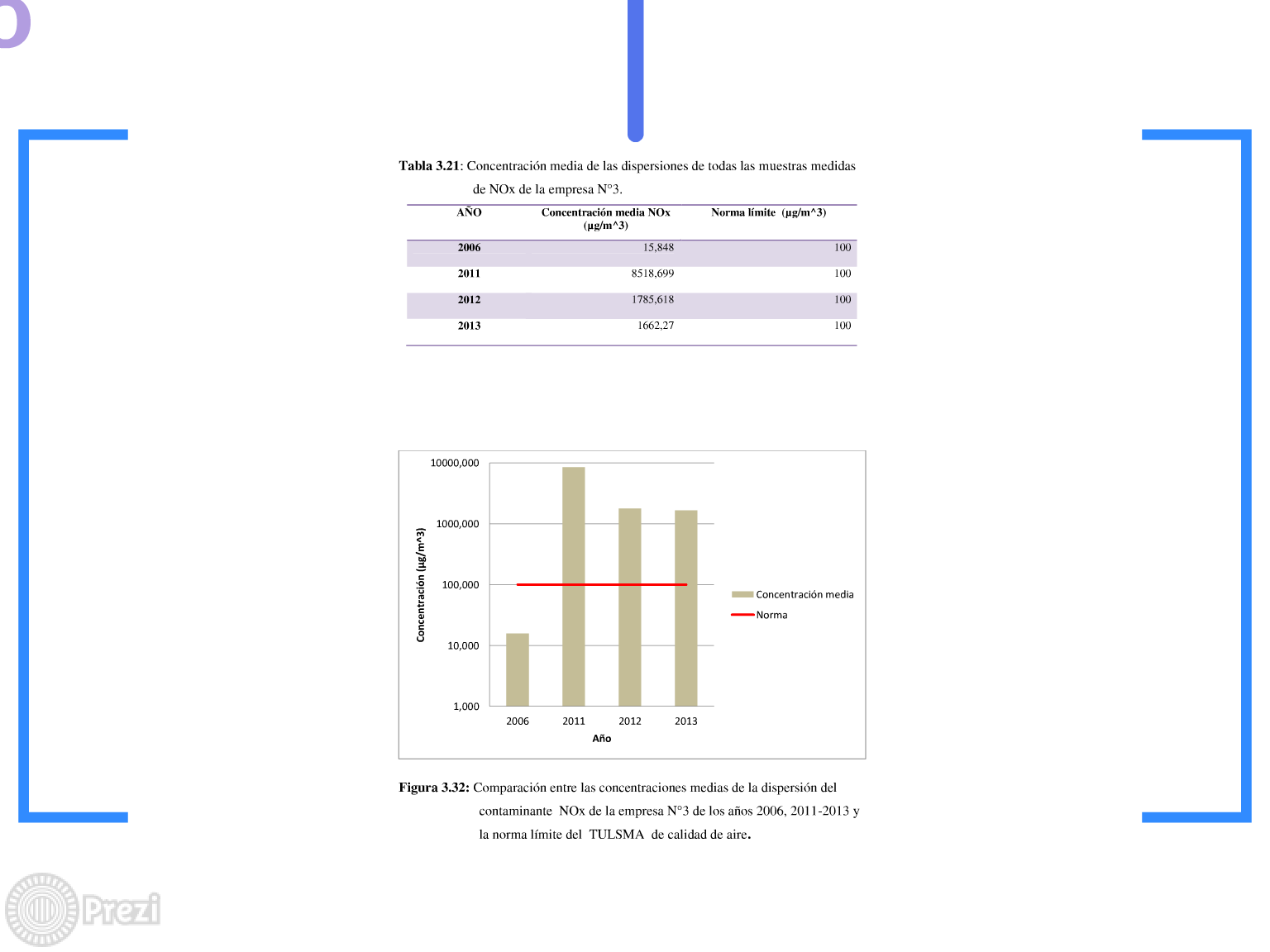 Resultados y discusión
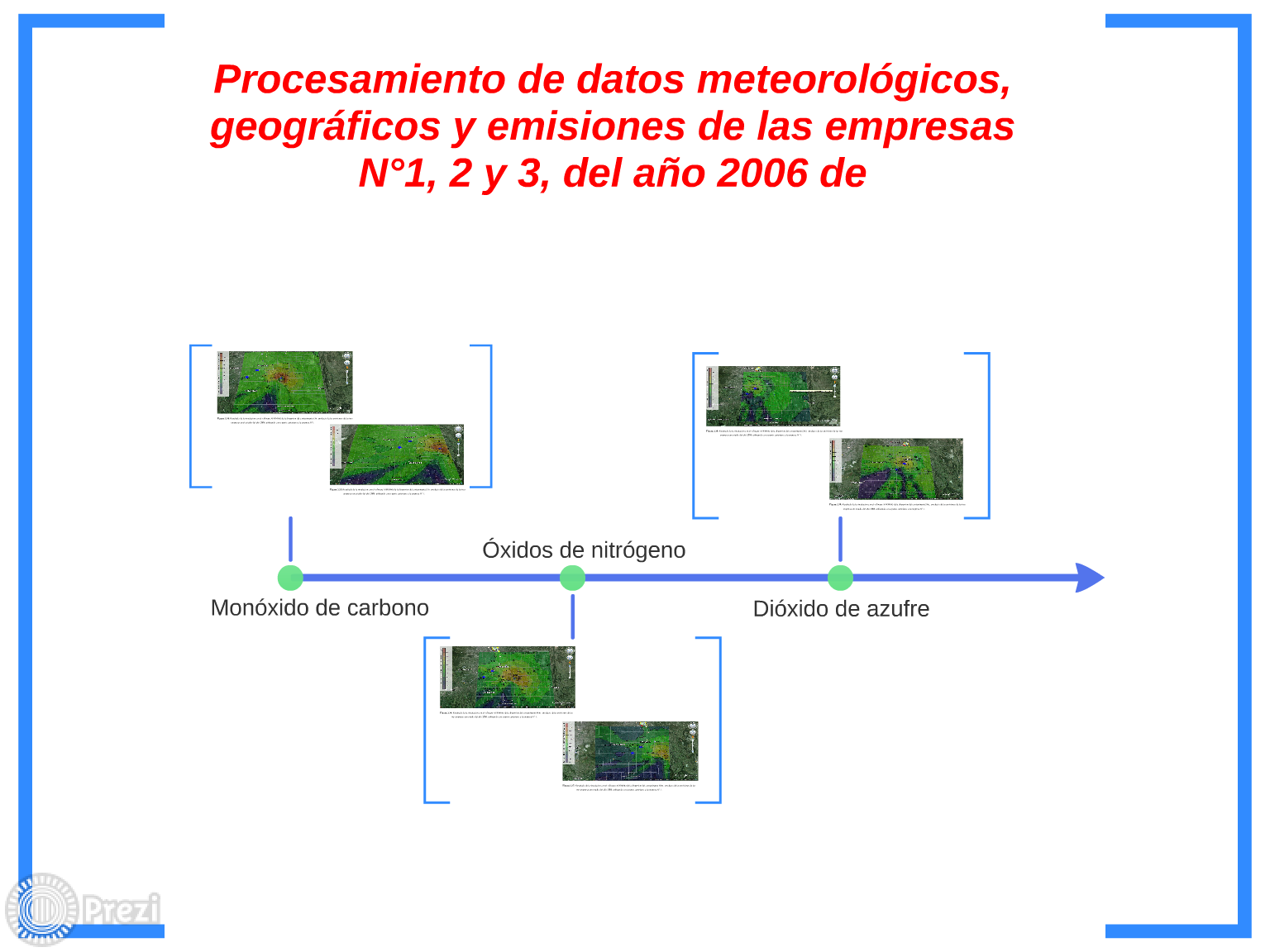 Resultados y discusión
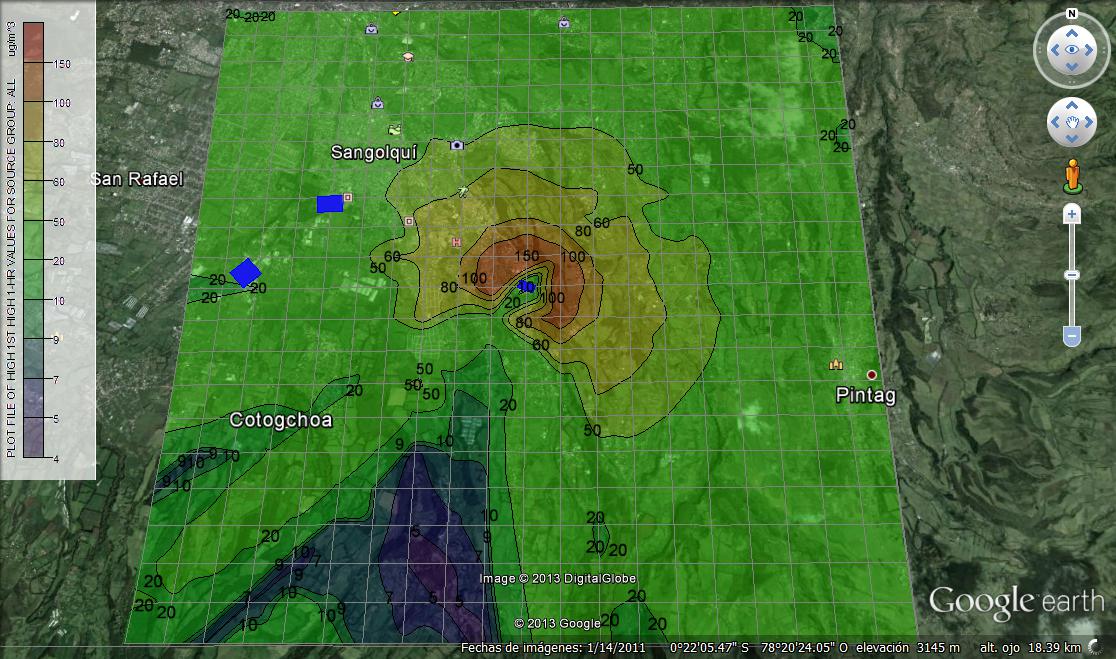 Figura 3.34: Resultado de la simulación con el software AERMOD de la dispersión del   
			     contaminante CO,producto de las emisiones de las tres empresas en el estudio del 
                     año 2006, utilizando como punto cartesiano a la empresa N°1.
Resultados y discusión
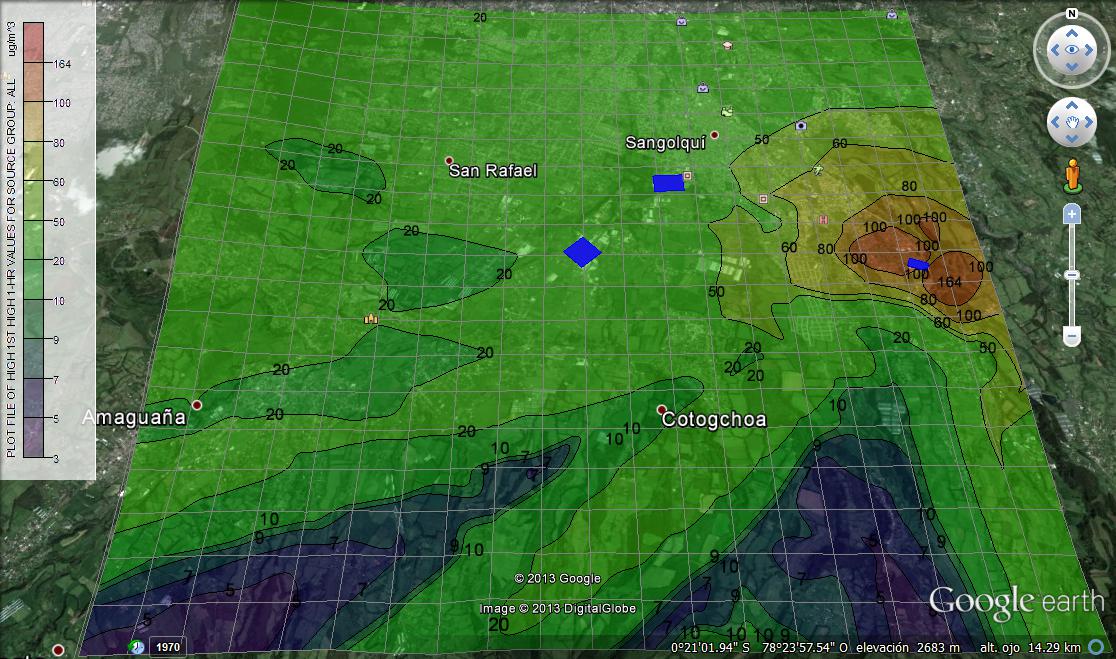 Figura 3.35: Resultado de la simulación con el software AERMOD de la dispersión del   			  contaminante CO,producto de las emisiones de las tres empresas en el 			       estudio del  año 2006, utilizando como punto cartesiano a la empresa N°3.
Resultados y discusión
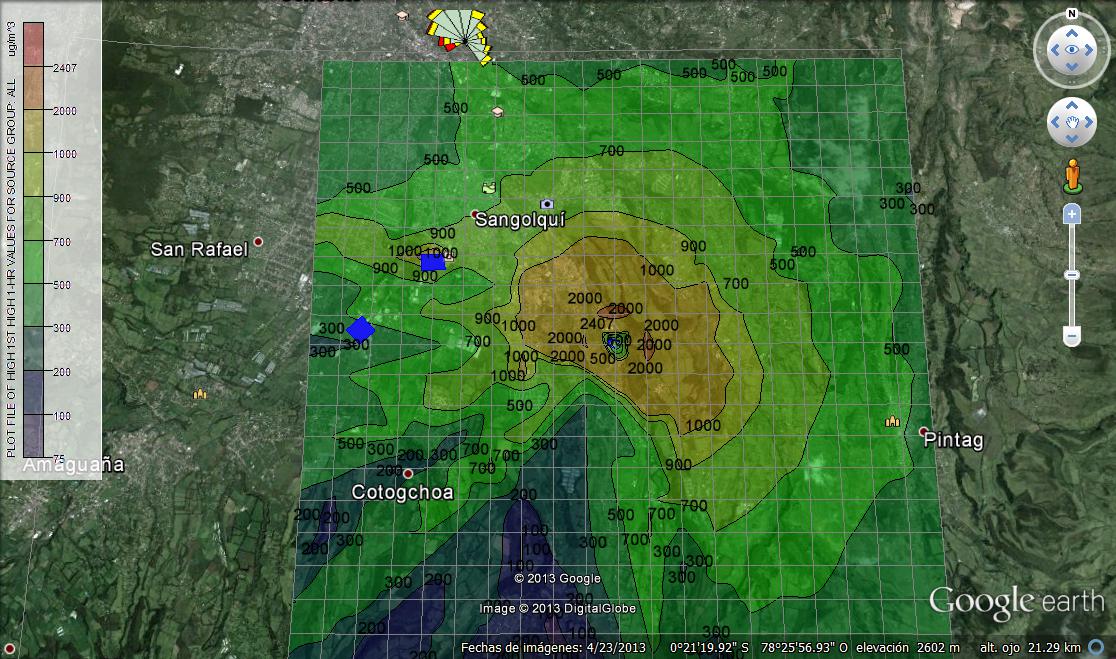 Figura 3.36: Resultado de la simulación con el software AERMOD de la dispersión del contaminante NOx,  producto de las emisiones de las 
                      tres empresas en estudio del año 2006, utilizando como punto cartesiano a la empresa N° 1.
Resultados y discusión
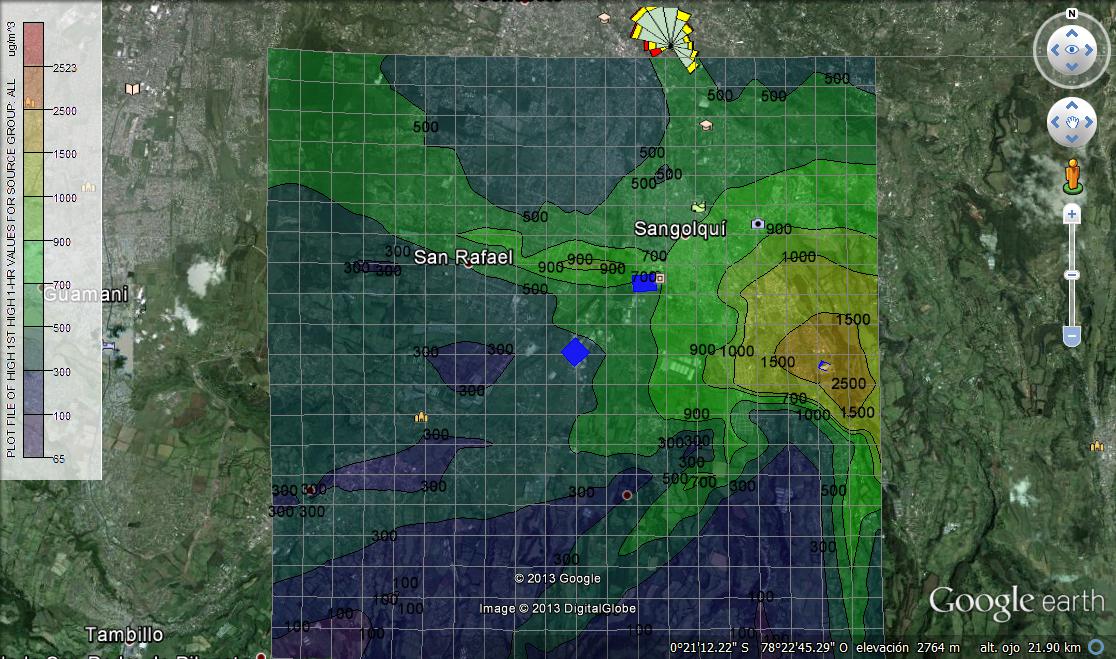 Figura 3.37: Resultado de la simulación con el software AERMOD de la dispersión del contaminante NOx,    
                     producto de las  emisiones de las tres empresas en estudio del año 2006, utilizando como 
                     punto cartesiano a la empresa N° 3.
Resultados y discusión
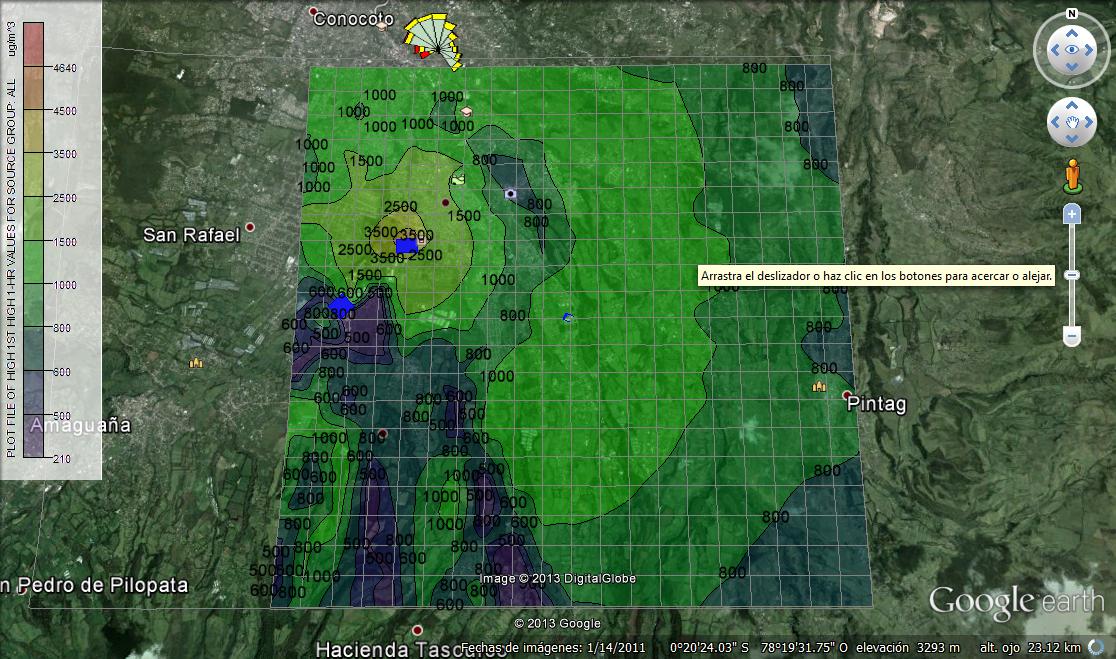 Figura 3.38: Resultado de la simulación con el software AERMOD de la dispersión del contaminante SO2,    
                     producto de las  emisiones de las tres empresas en estudio del año 2006, utilizando como 
                     punto cartesiano a la empresa N°1.
Resultados y discusión
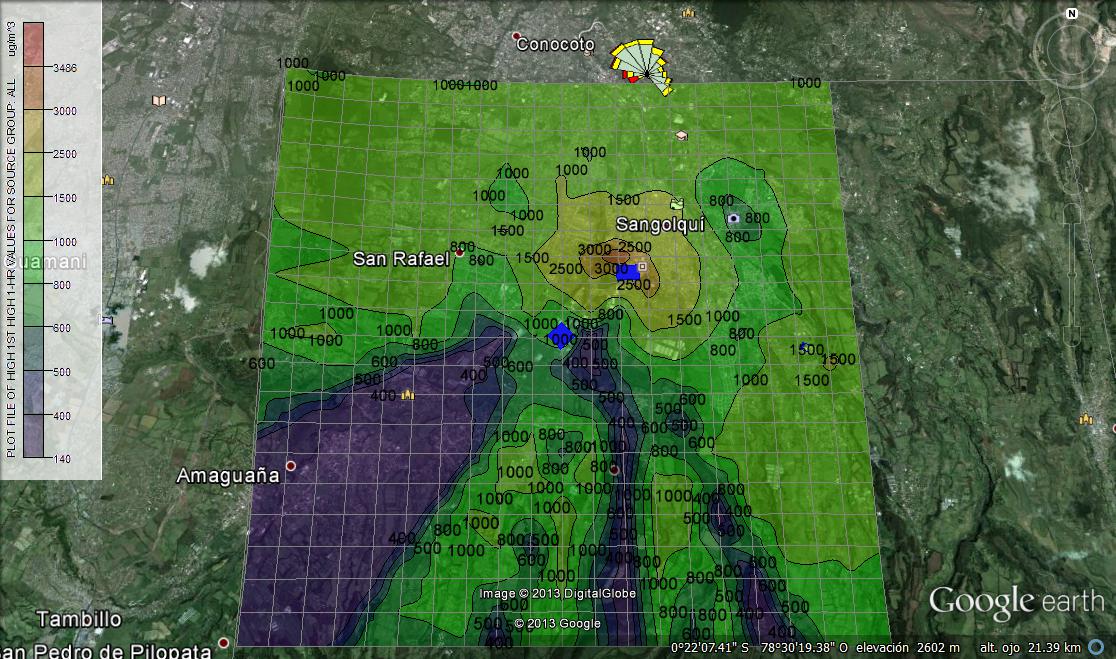 Figura 3.38: Resultado de la simulación con el software AERMOD de la dispersión del contaminante SO2,    
                     producto de las  emisiones de las tres empresas en estudio del año 2006, utilizando como 
                     punto cartesiano a la empresa N°1.
Conclusiones
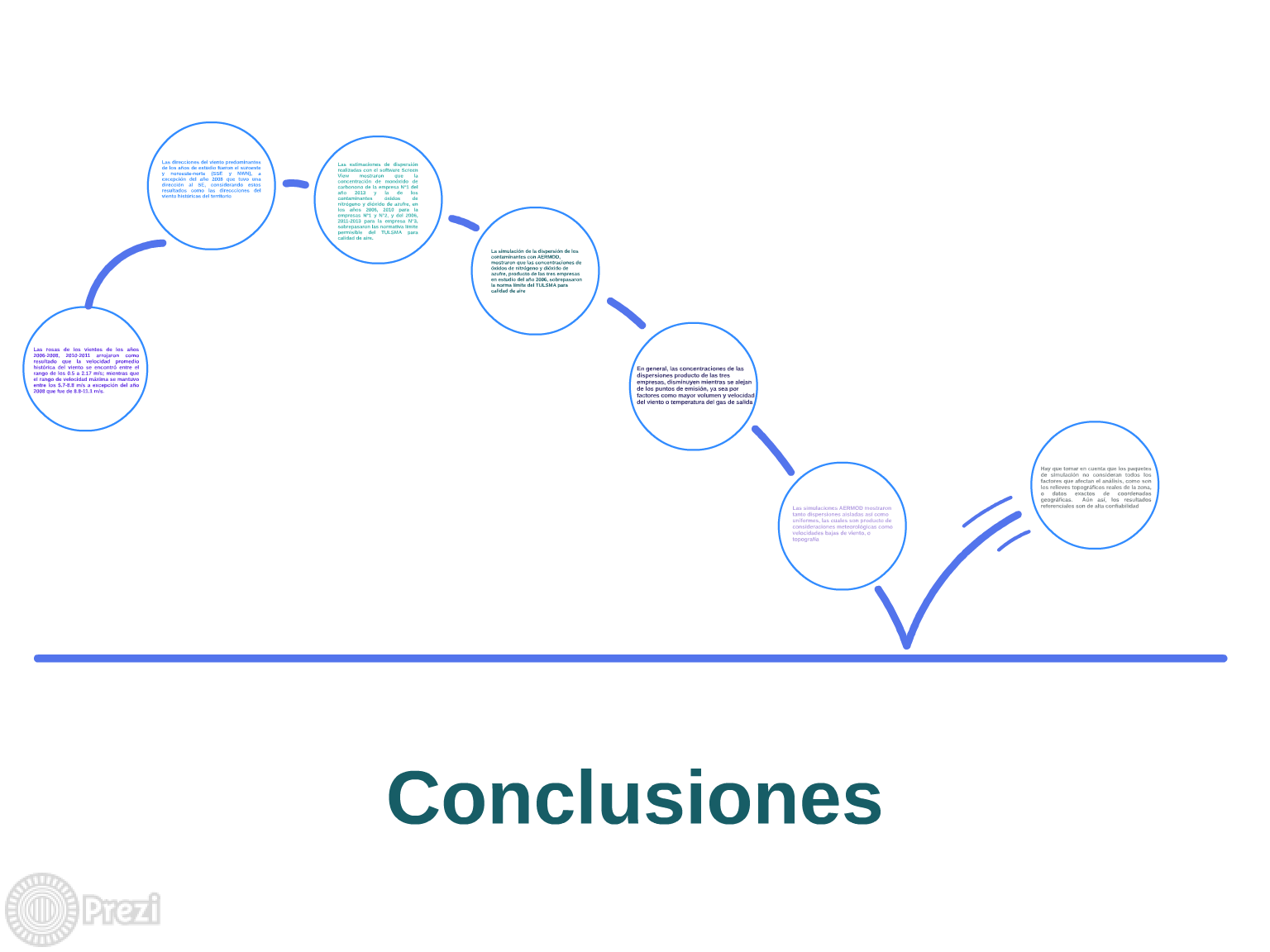 Conclusiones
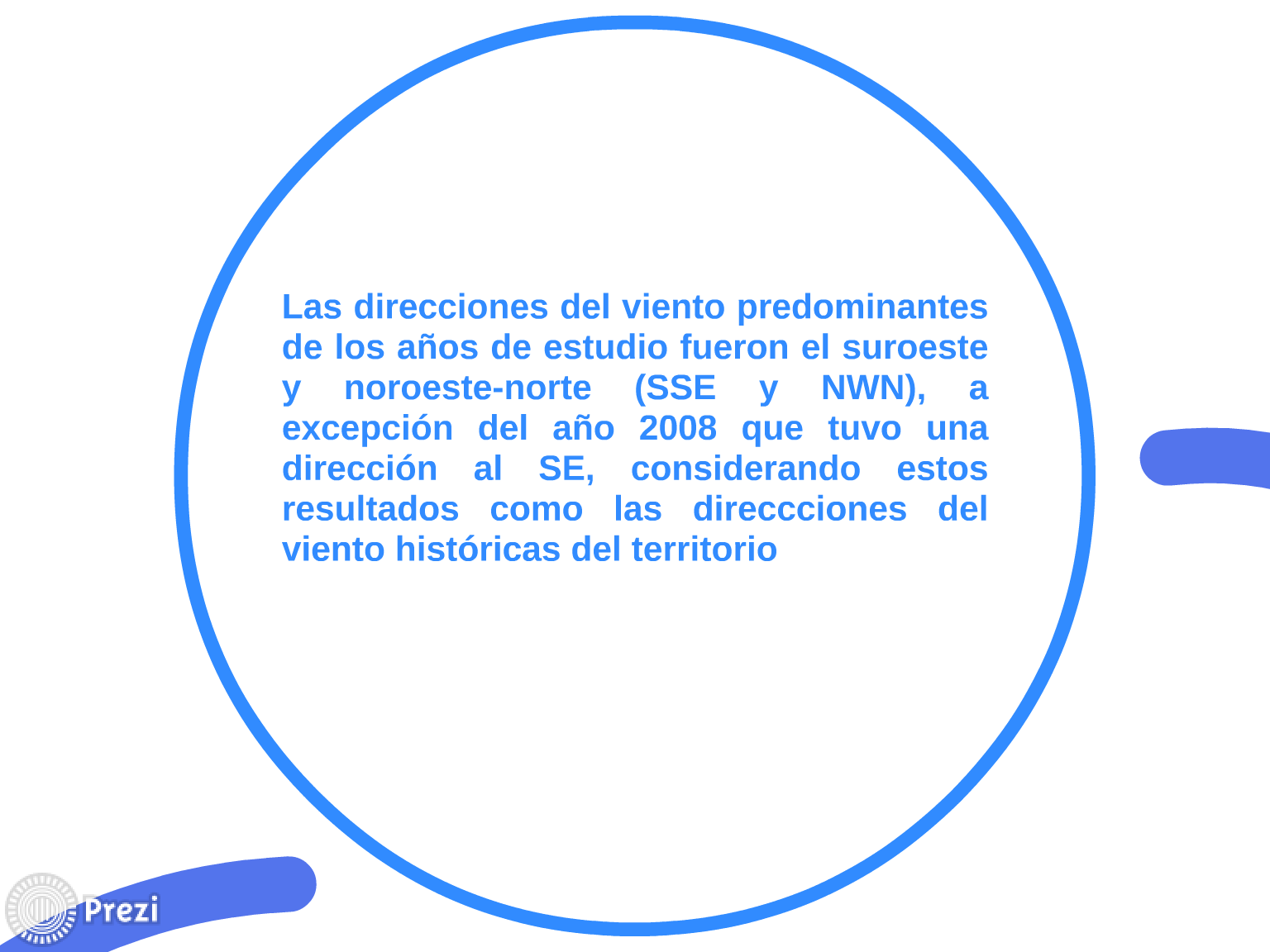 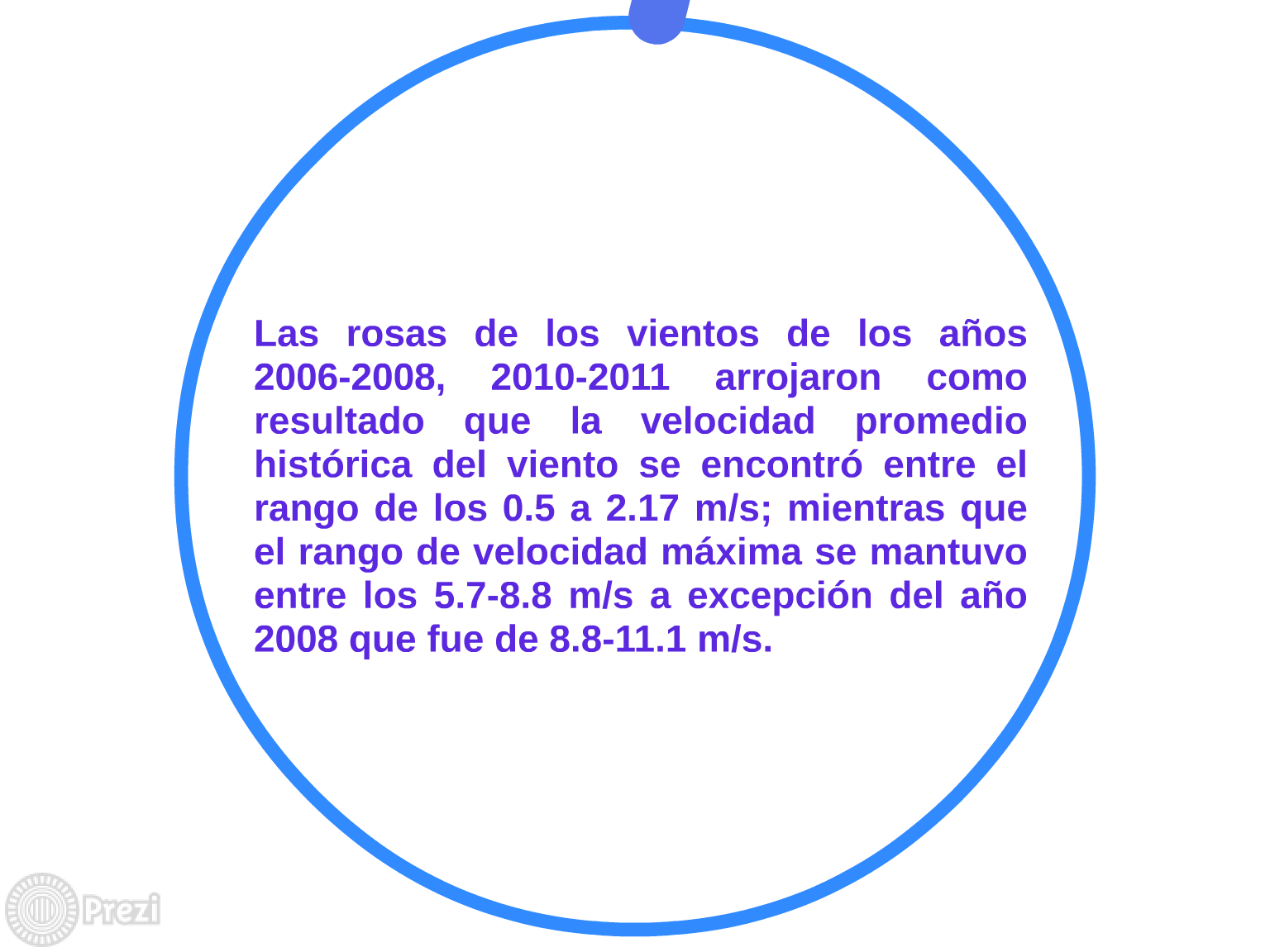 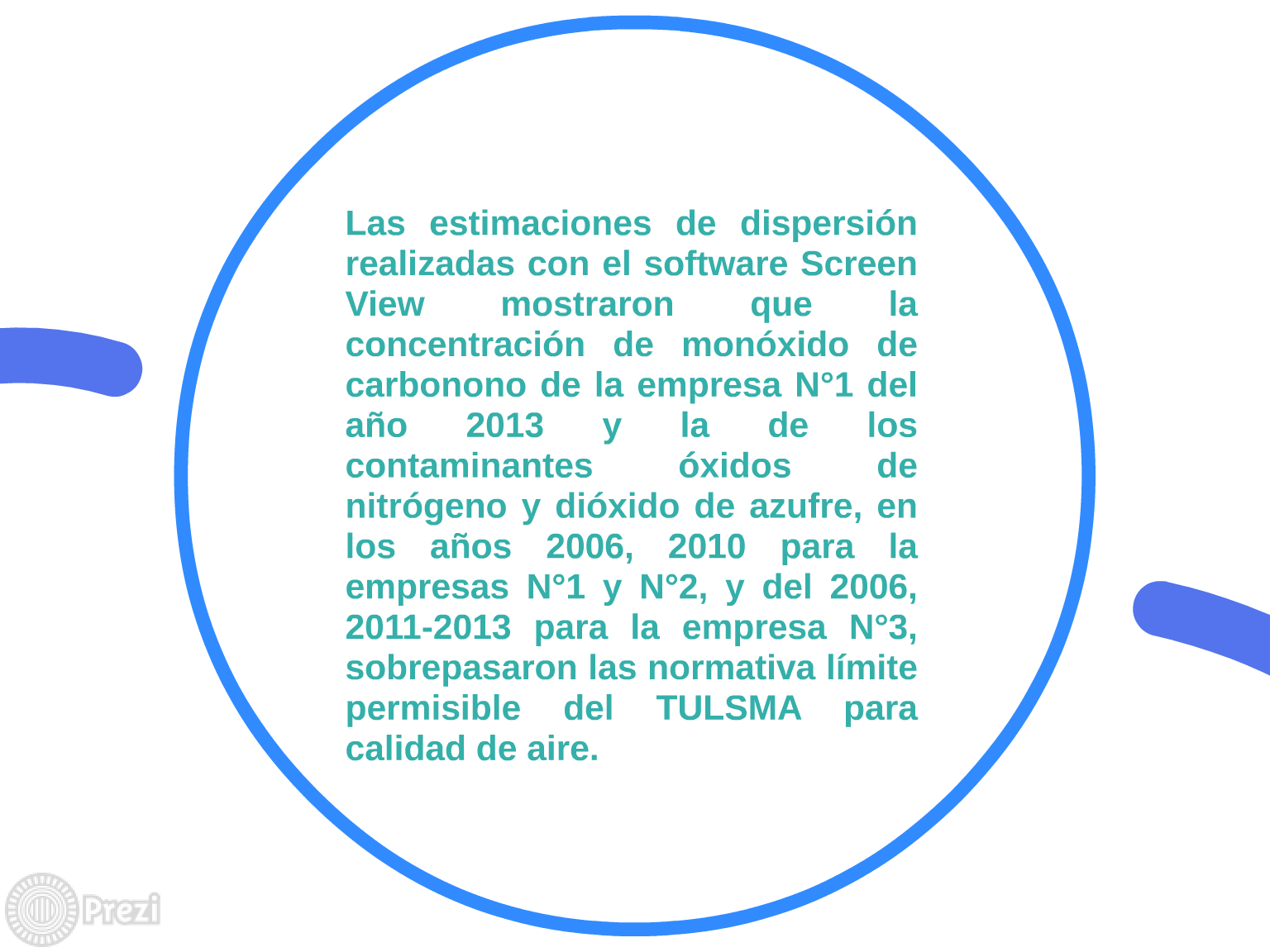 Conclusiones
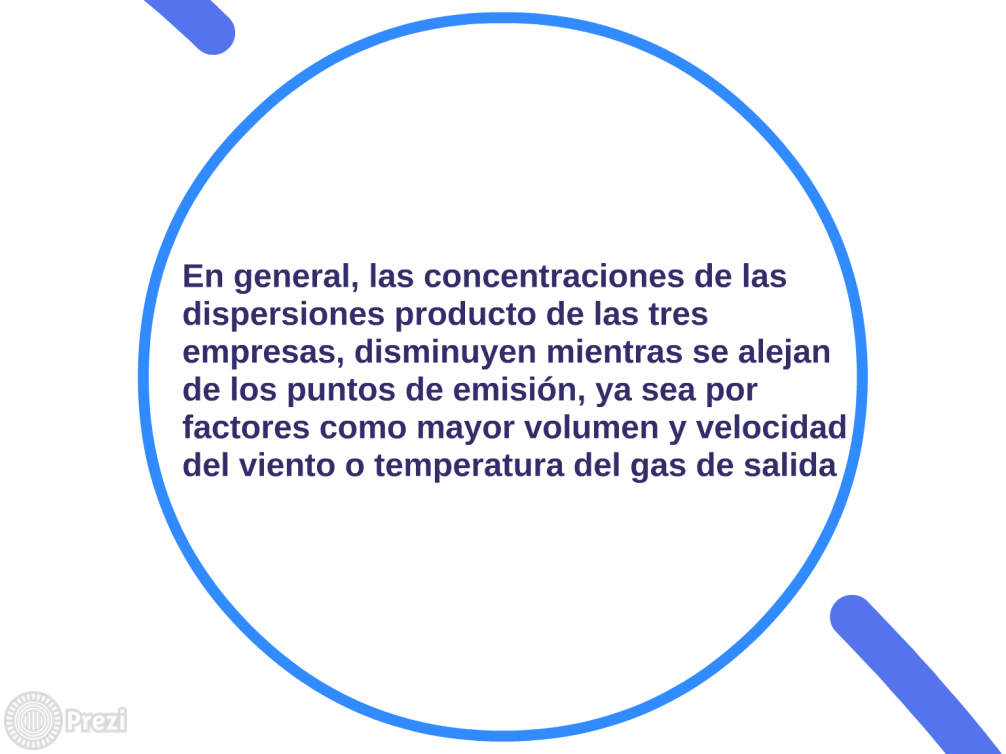 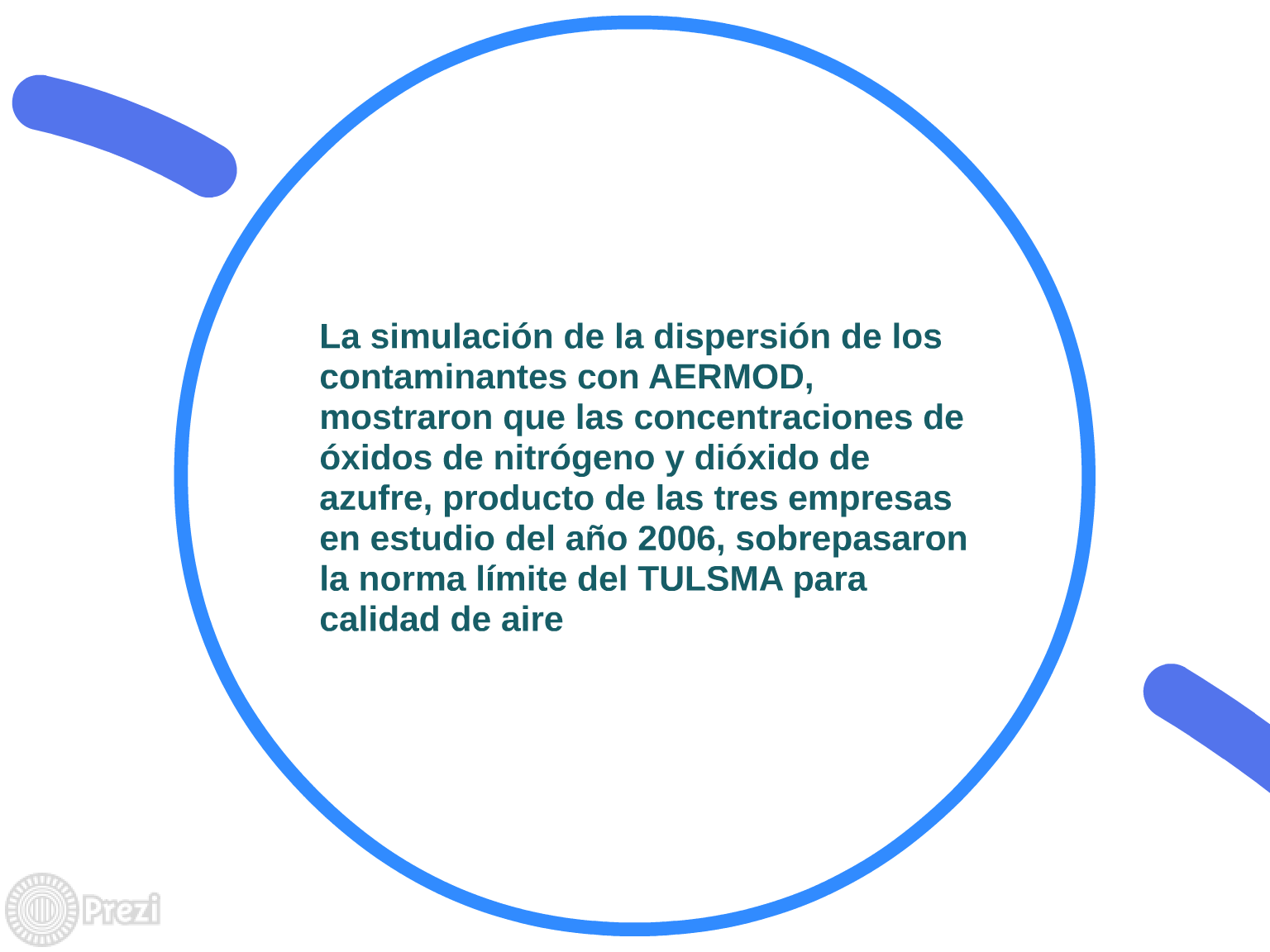 Conclusiones
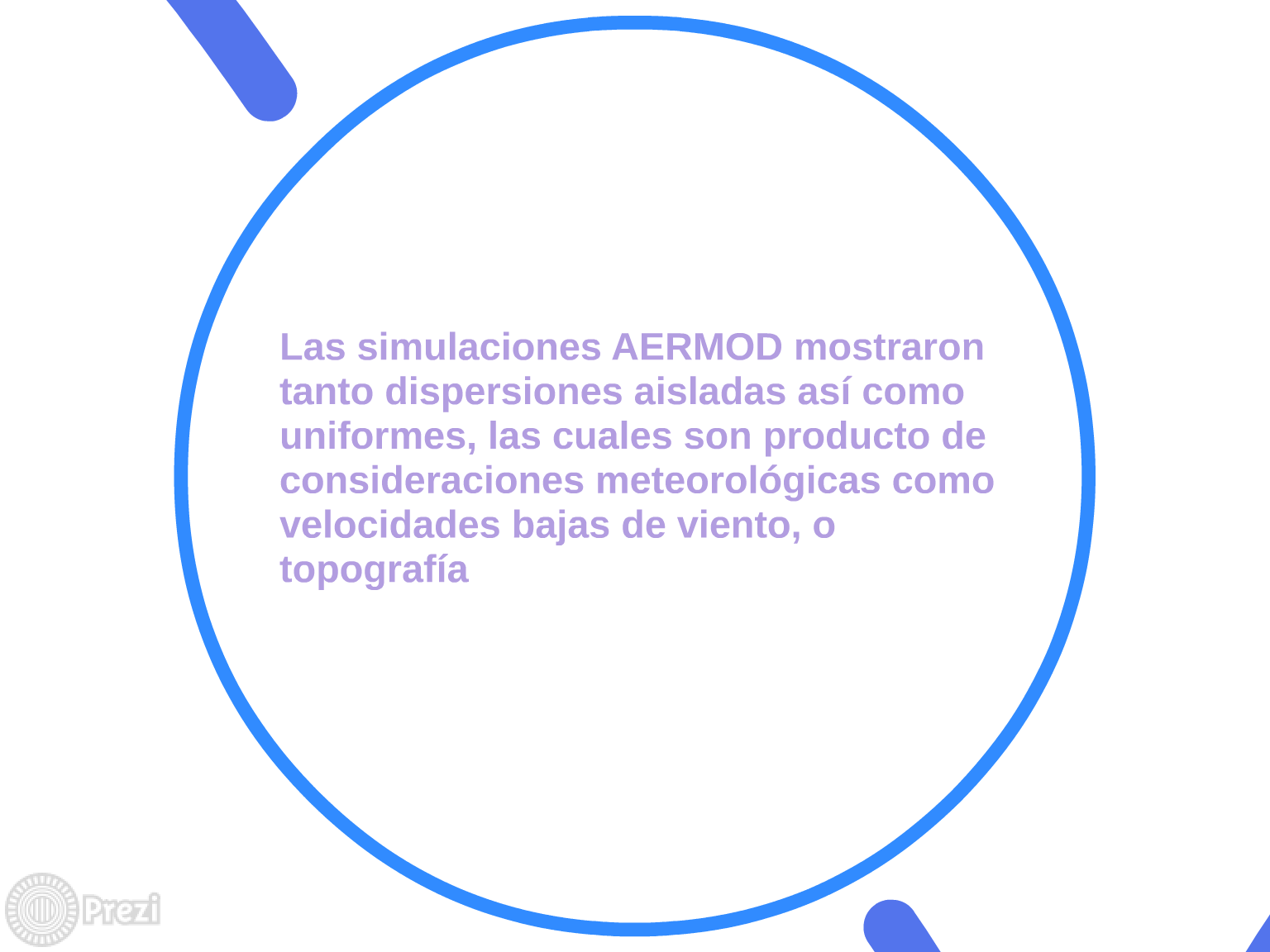 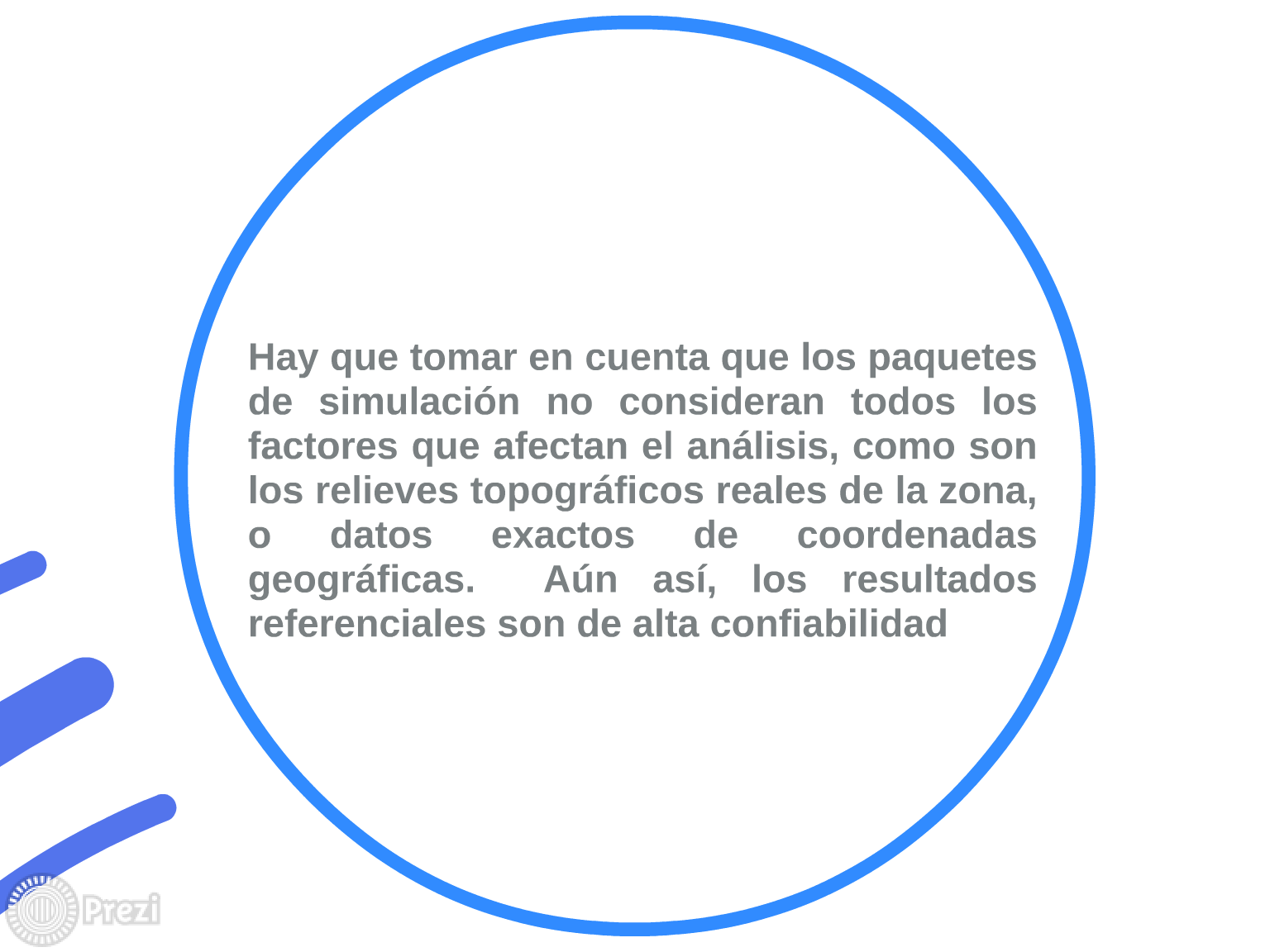 Recomendaciones
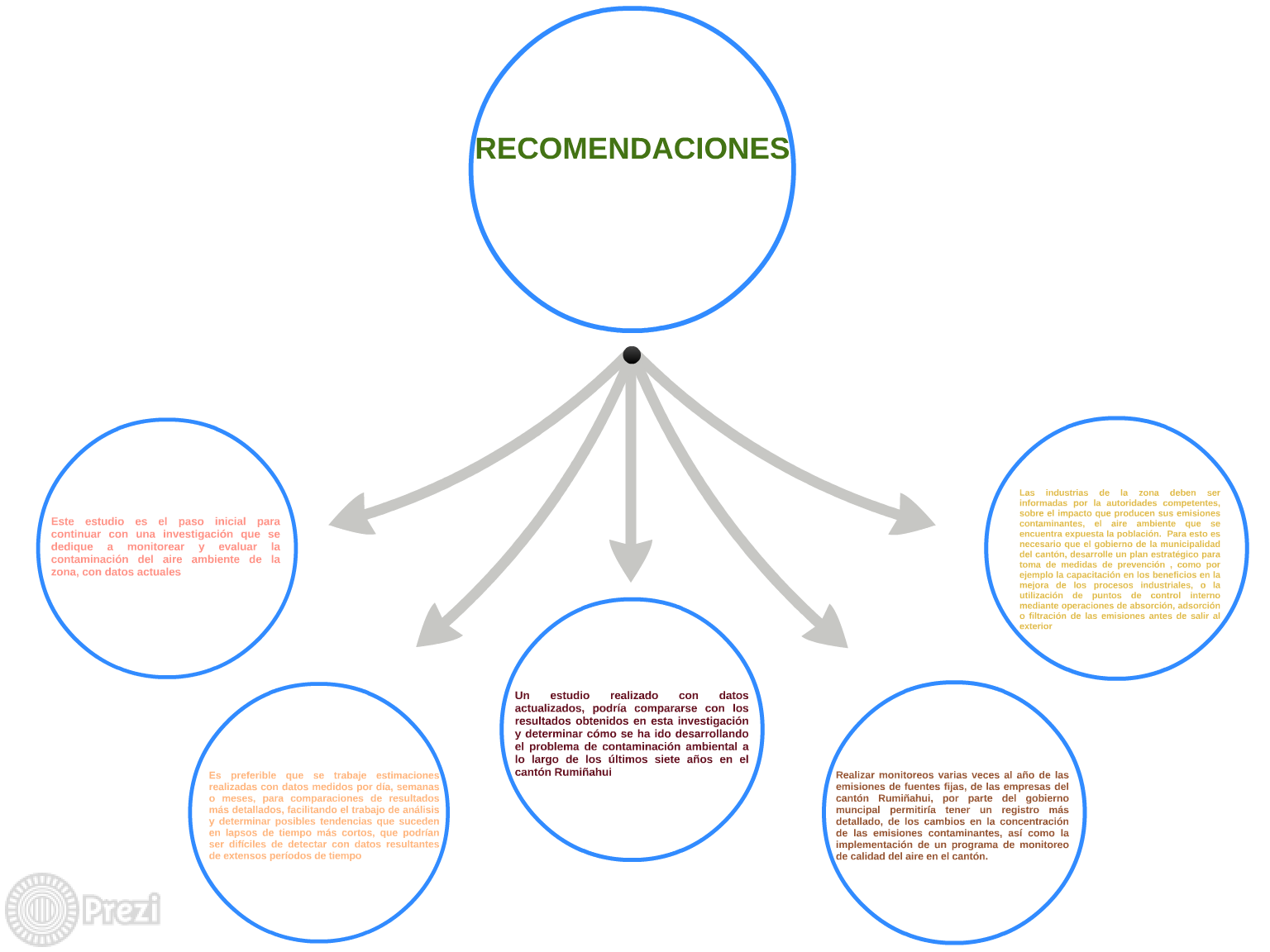 Recomendaciones
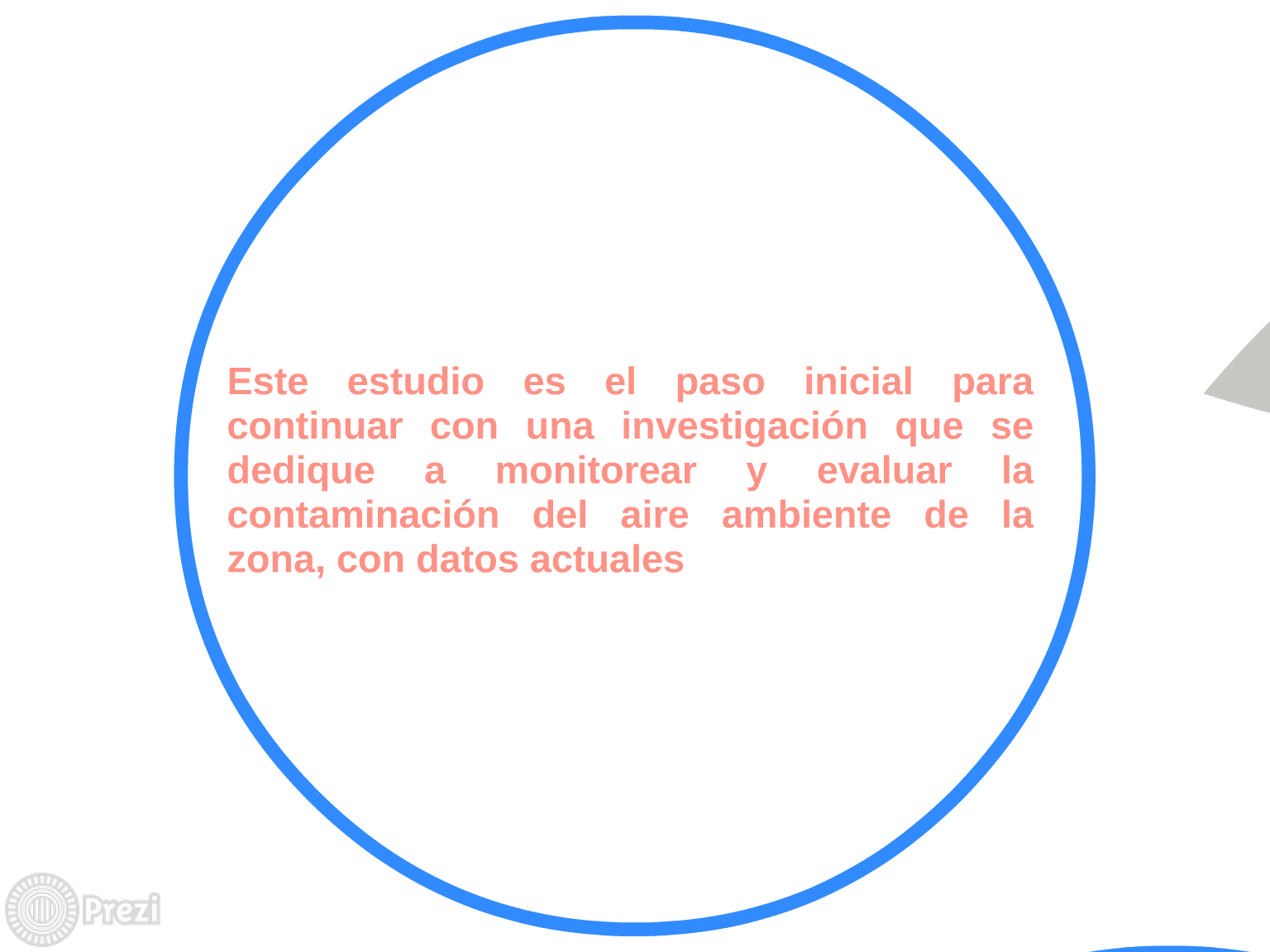 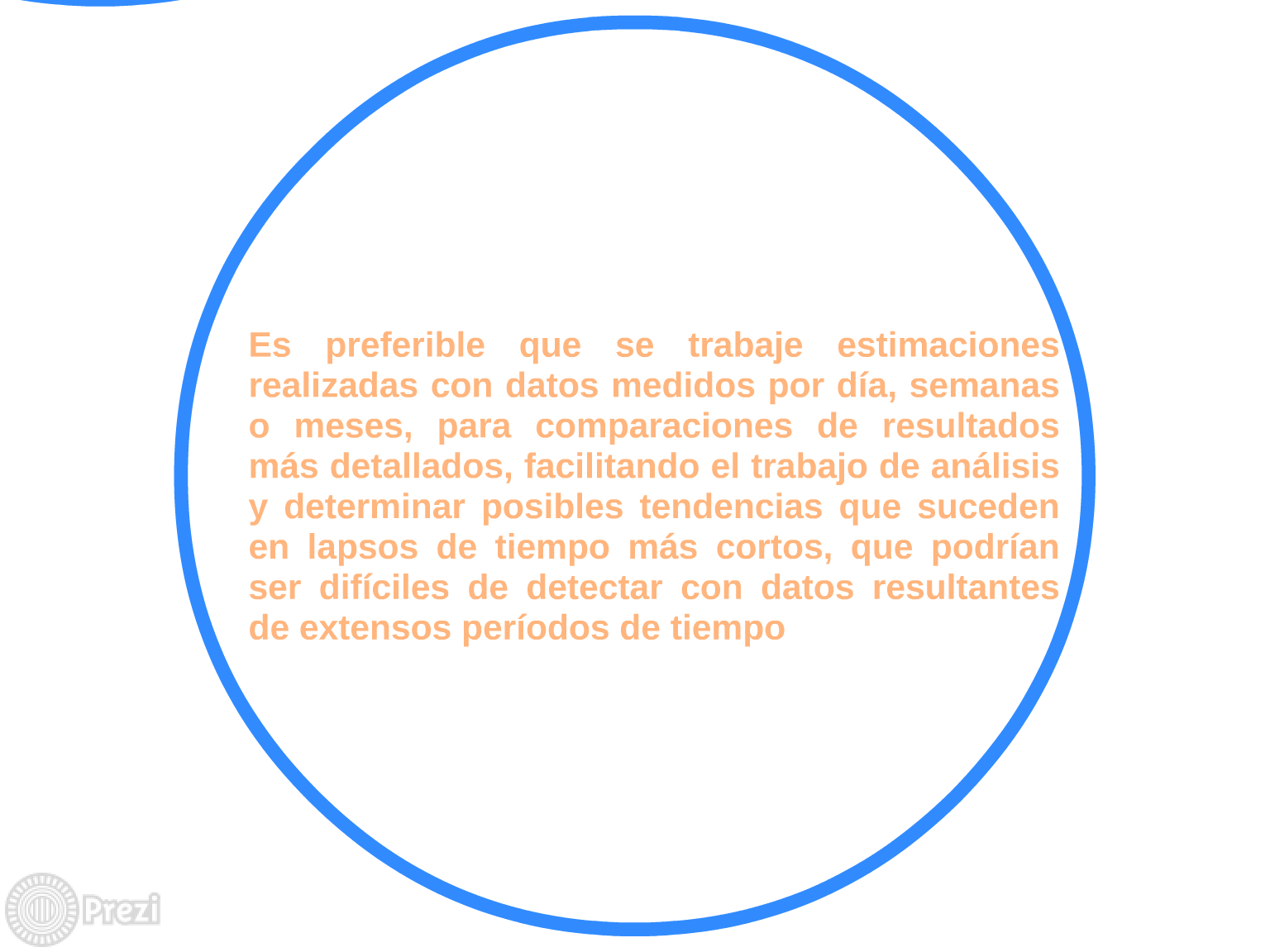 Recomendaciones
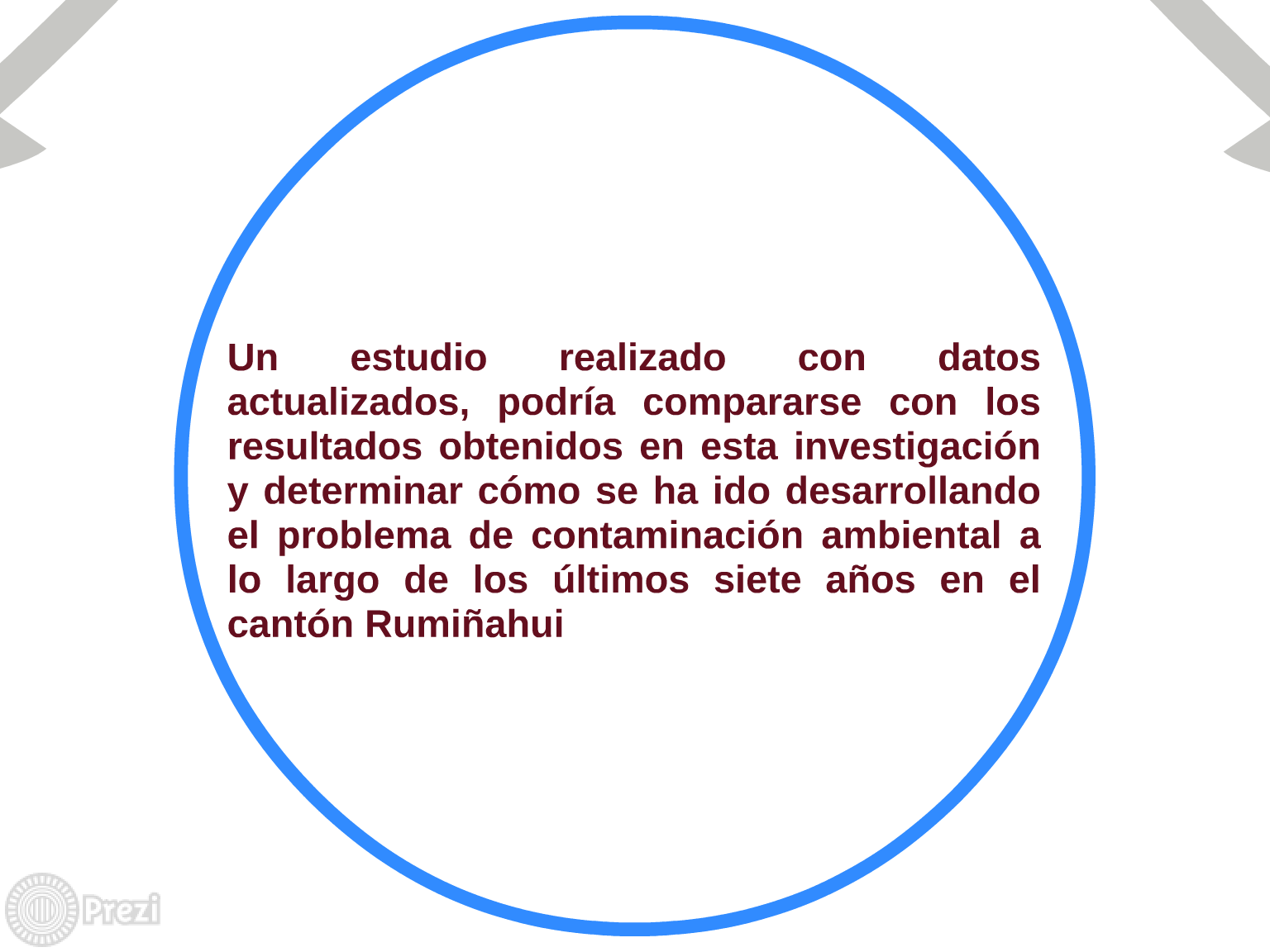 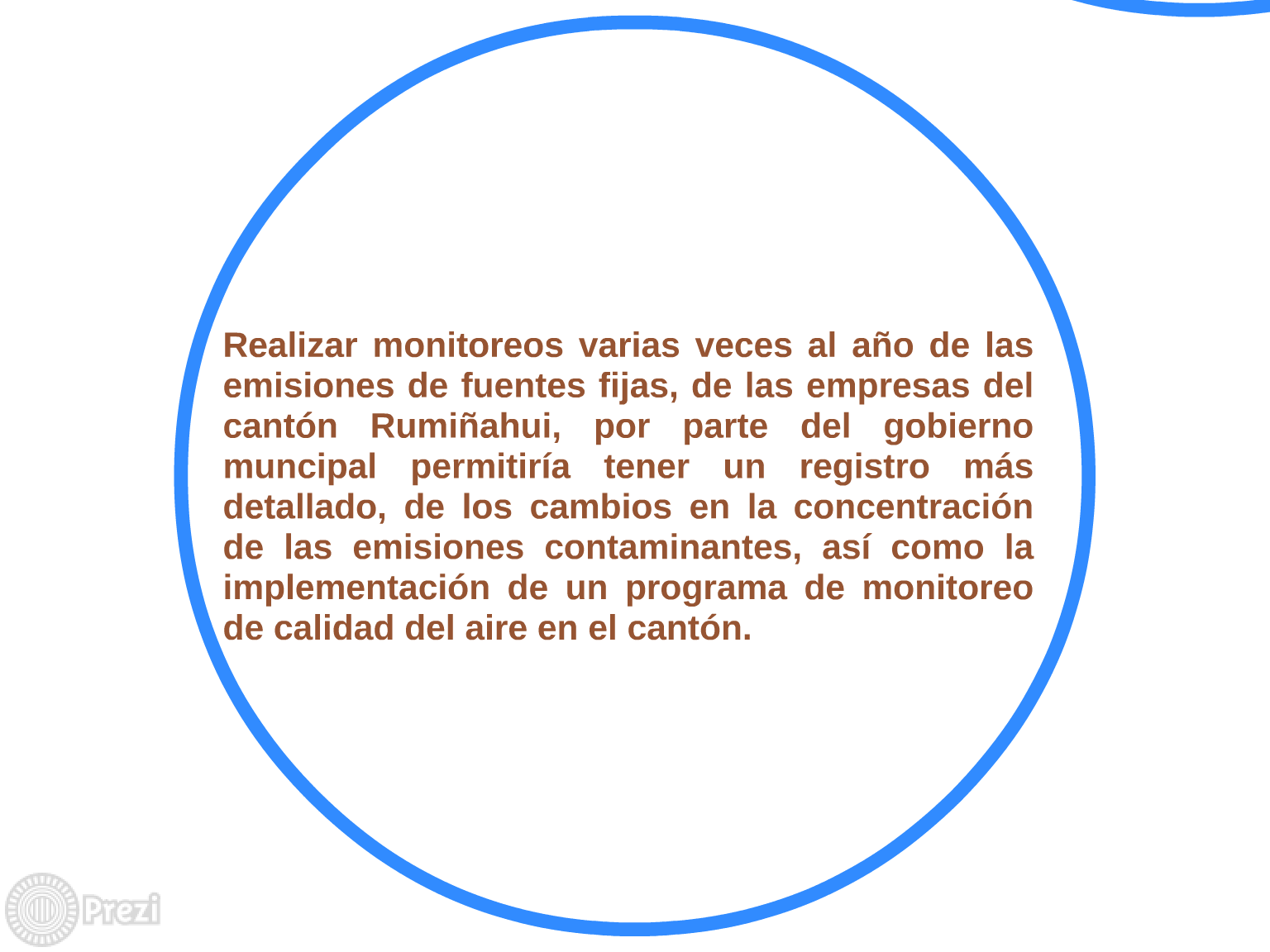 Recomendaciones
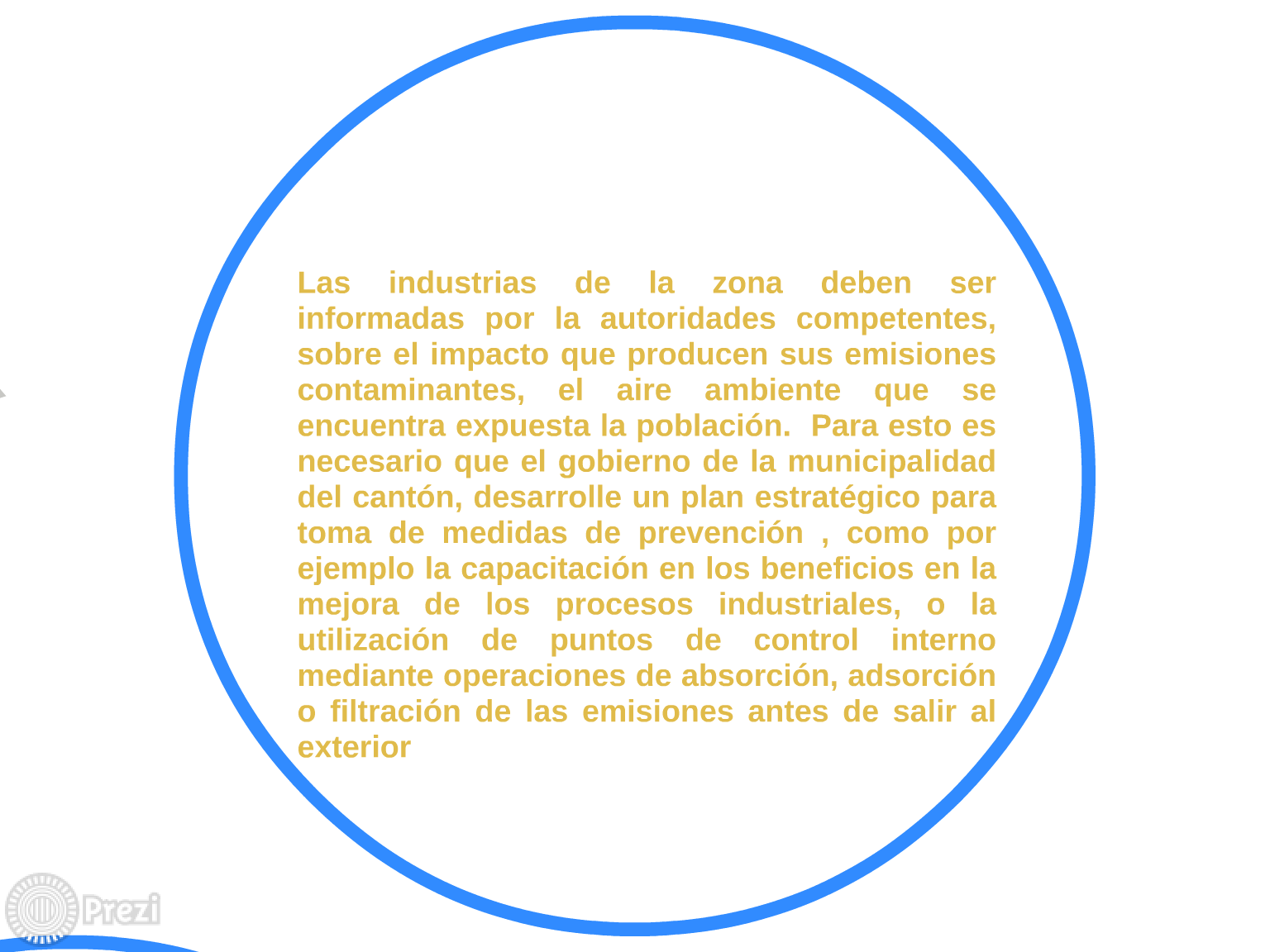 GRACIAS